COSTA RICA 2015ETEC 525
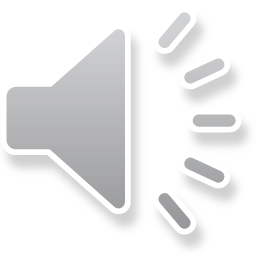 [Speaker Notes: Hi my name is Marilin and I’m going to tell you all about our trip to Costa Rica.]
Educational Opportunities
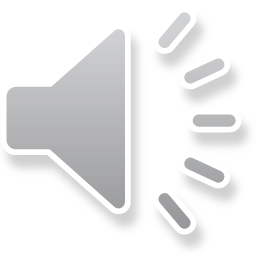 [Speaker Notes: The first week in Costa Rica, was dedicated to education. We stayed in Heredia, Costa Rica and attended a symposium at the Universidad Nacional (UNA).]
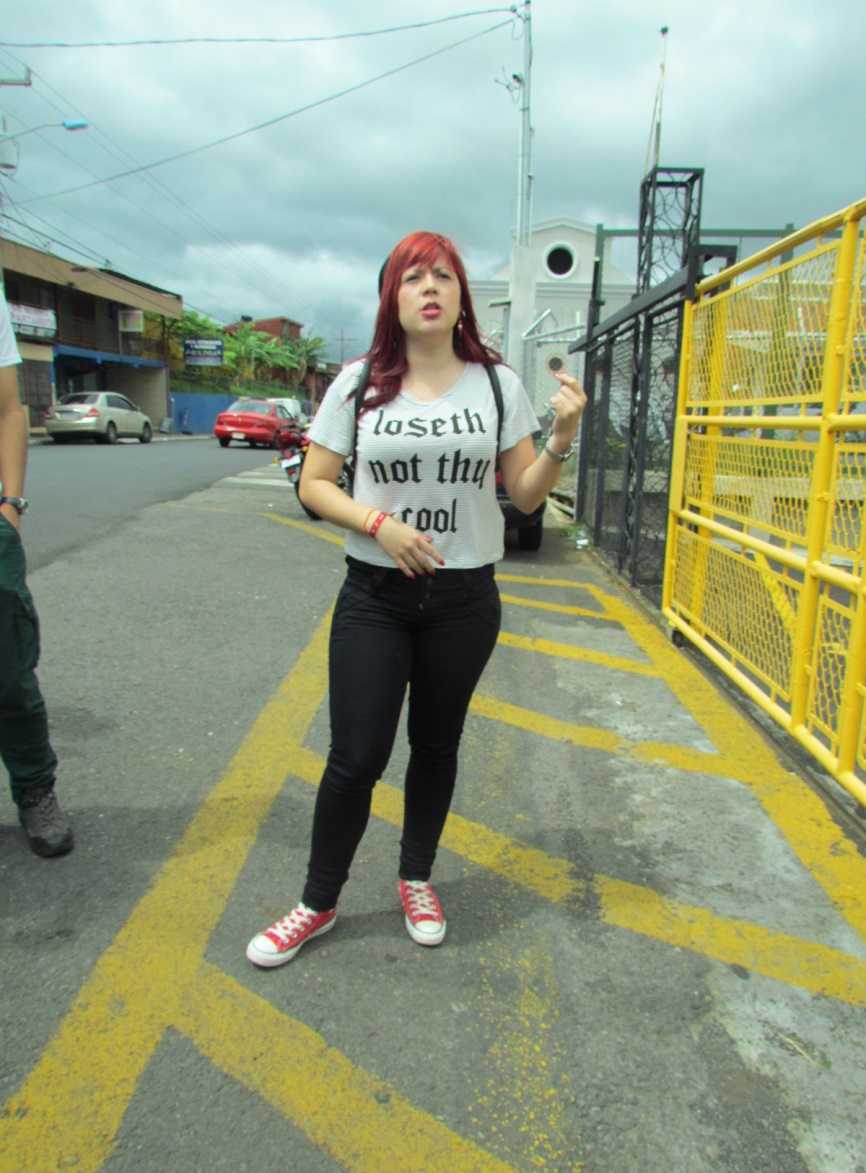 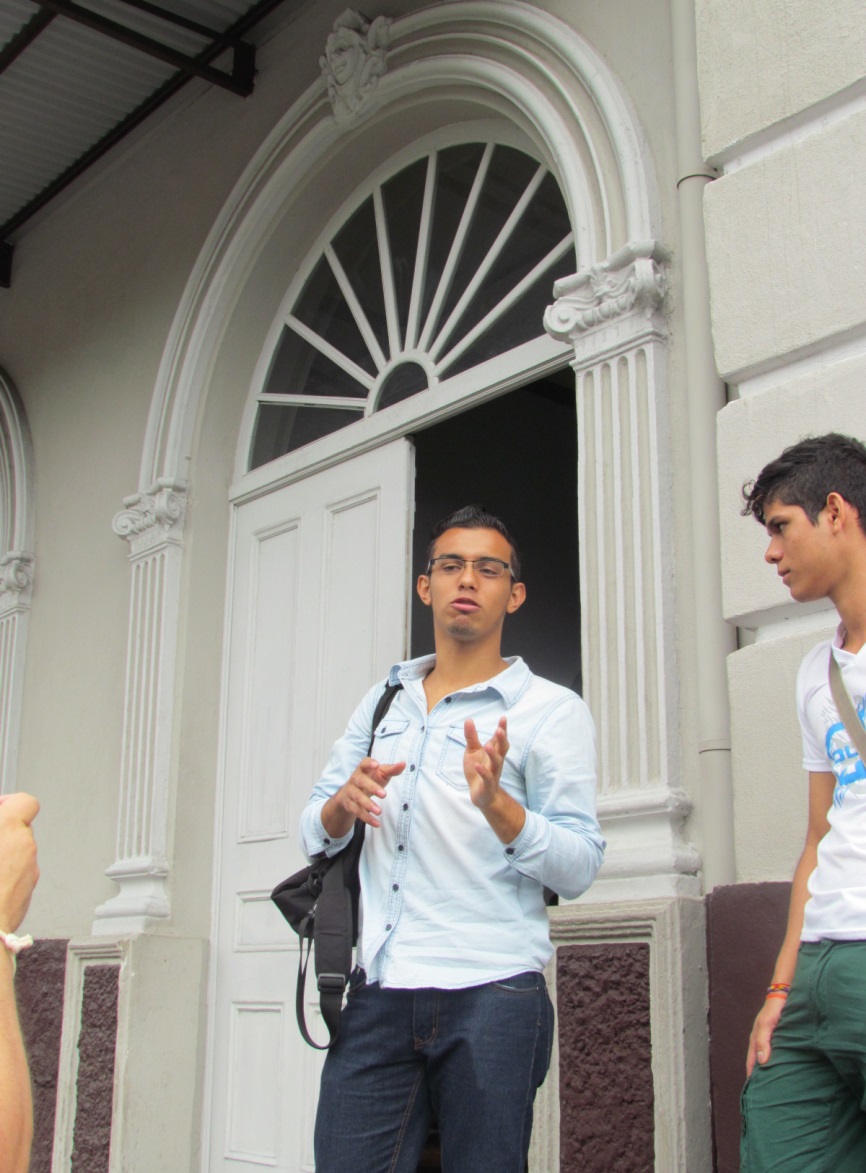 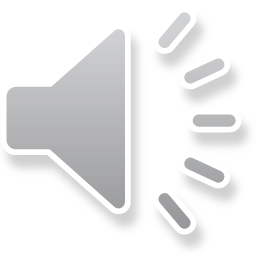 [Speaker Notes: A few college students, including Dani and Rodolfo, took us on a tour of the city of Heredia. During the tour we saw the local jail, the Municipal Hall, the “parque”, and the marketplace, or “mercado.”]
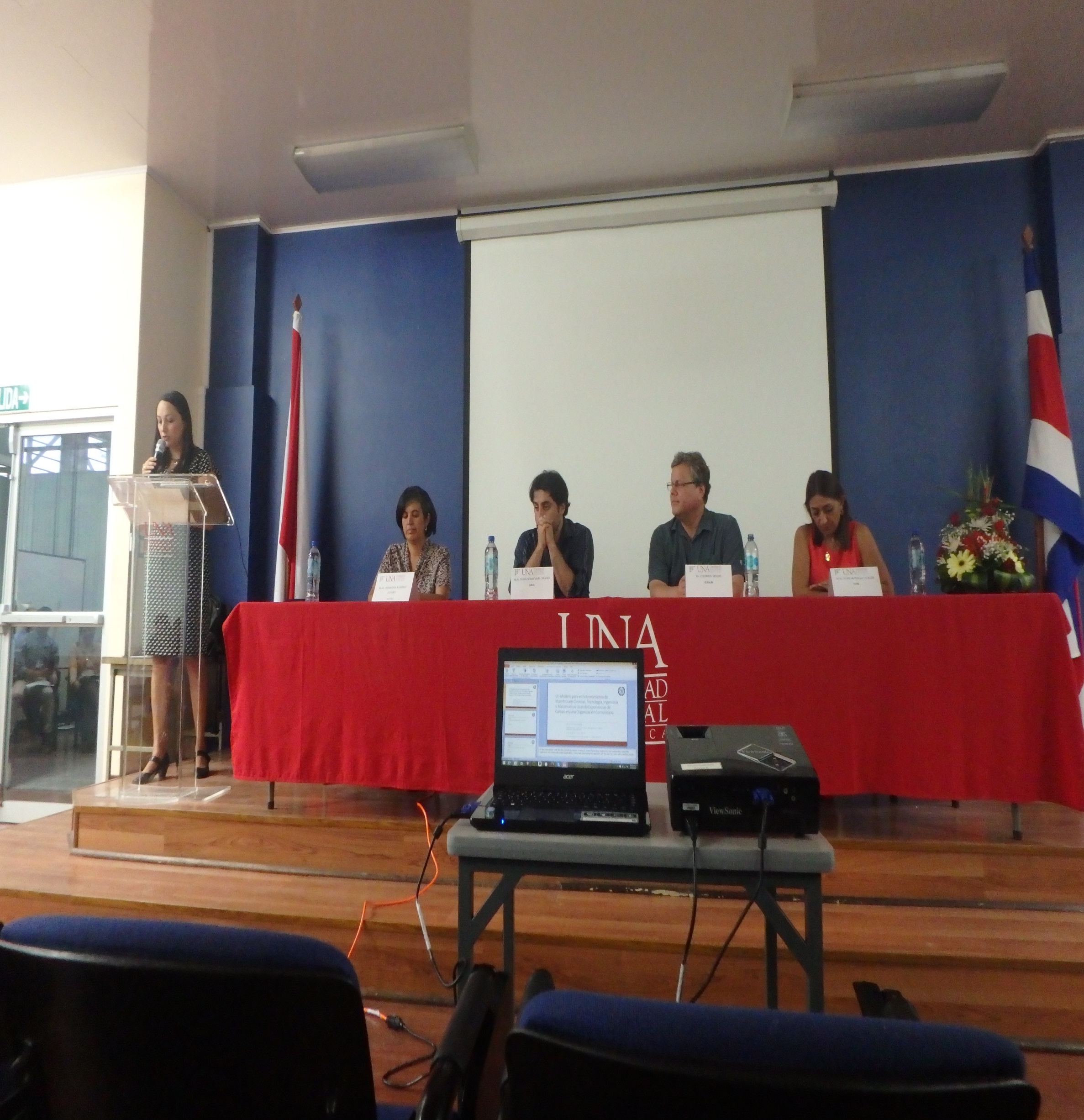 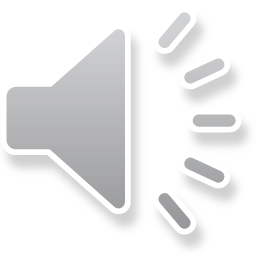 [Speaker Notes: On the first day of the symposium we sat in on a panel, which included professors of the UNA and Dr. Adams.]
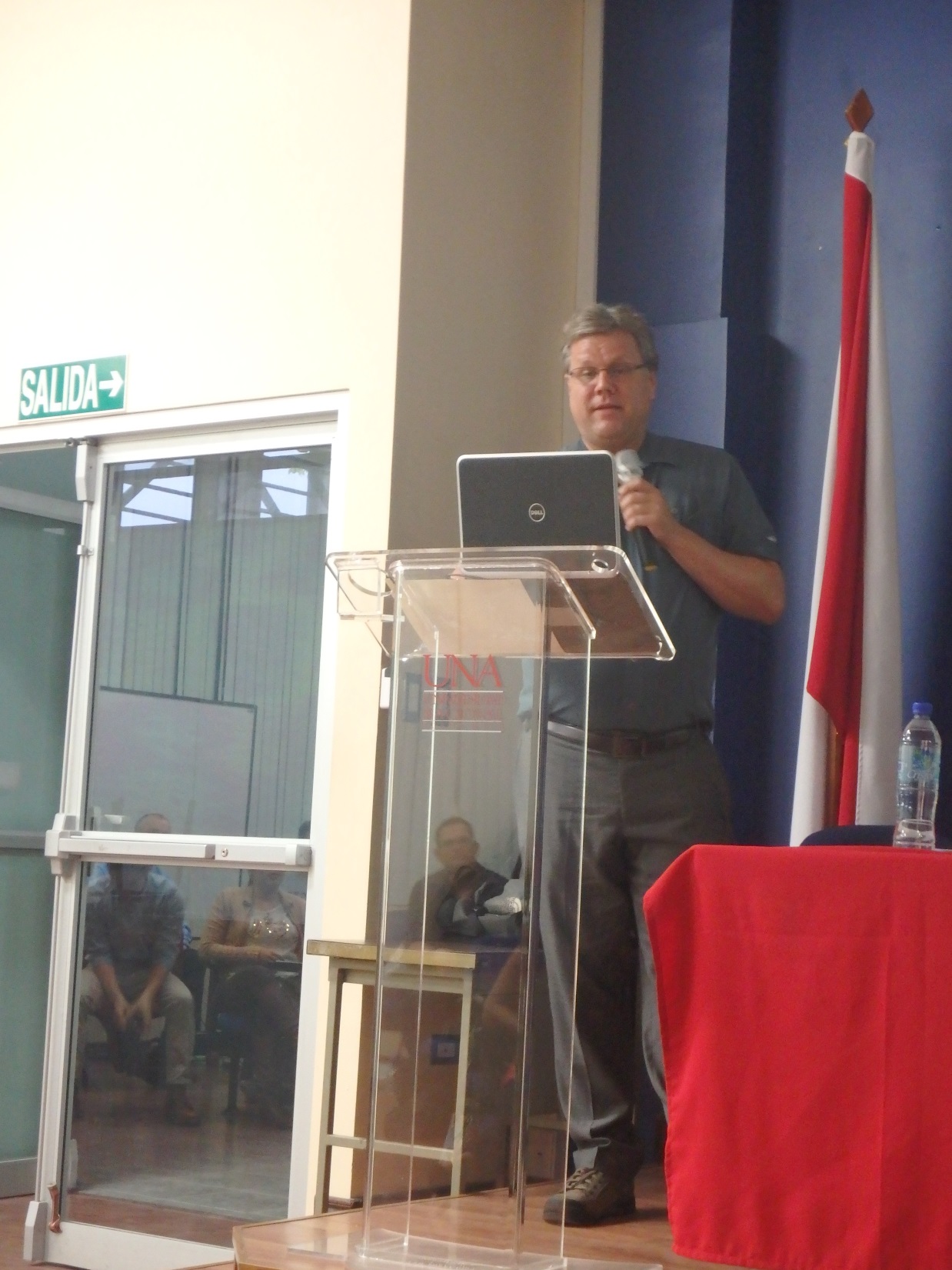 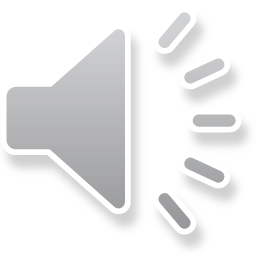 [Speaker Notes: Dr. Adams presented information about the STEM program.]
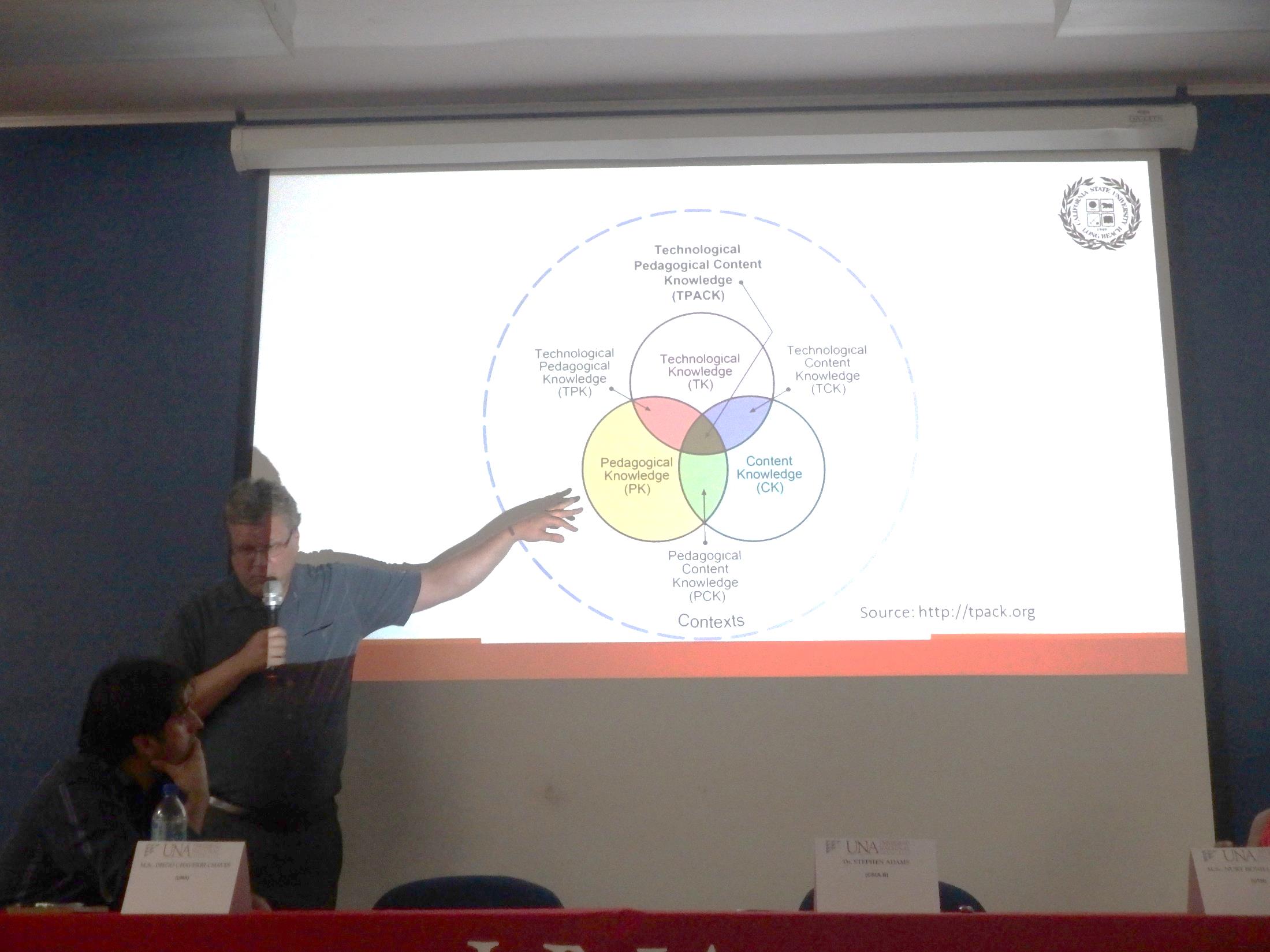 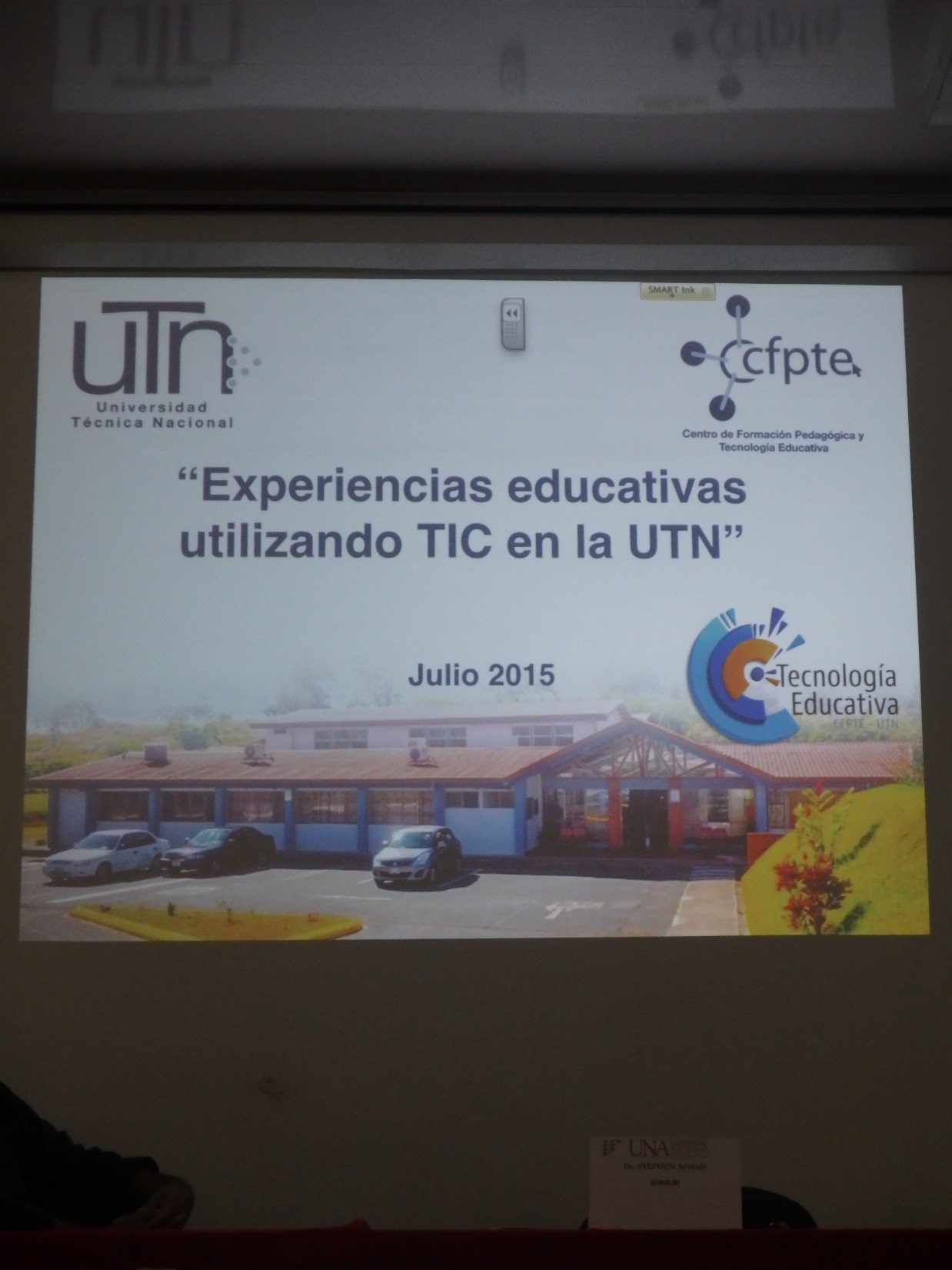 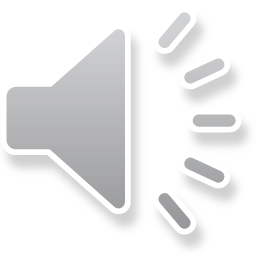 [Speaker Notes: Nury Bonilla, the director in educational technology at the Universidad Tecnica Nacional (UTC), gave an overview of the “Educational experiences using Information technology and communication at their institution.”]
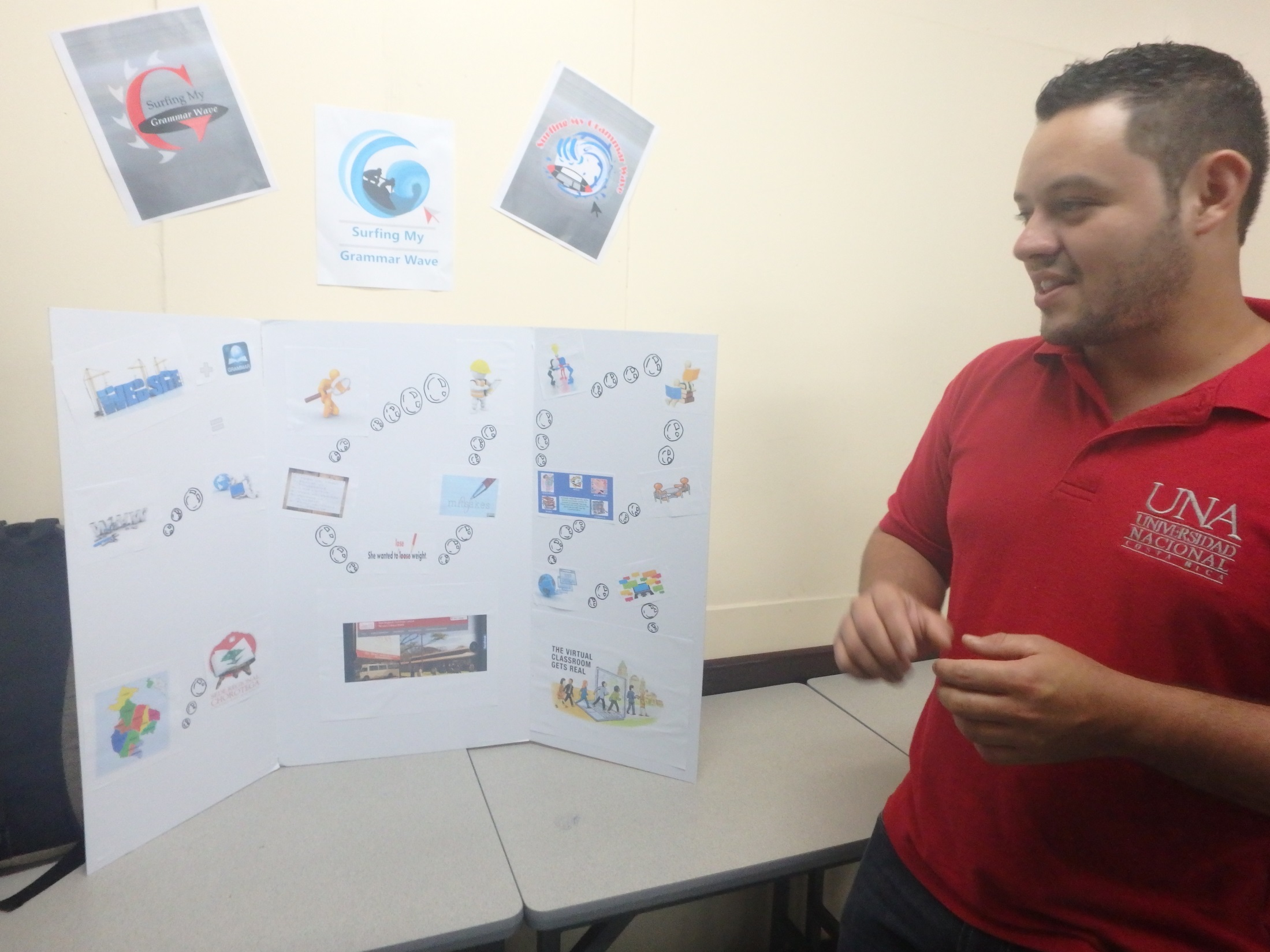 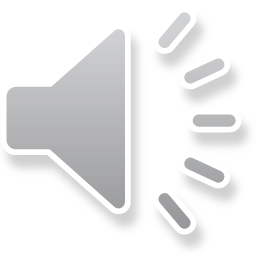 [Speaker Notes: Then we were able to listen to Level 2 students in the Masters of Education program at the UNA present their project posters. I heard many great ideas, such as an English Grammar class online…]
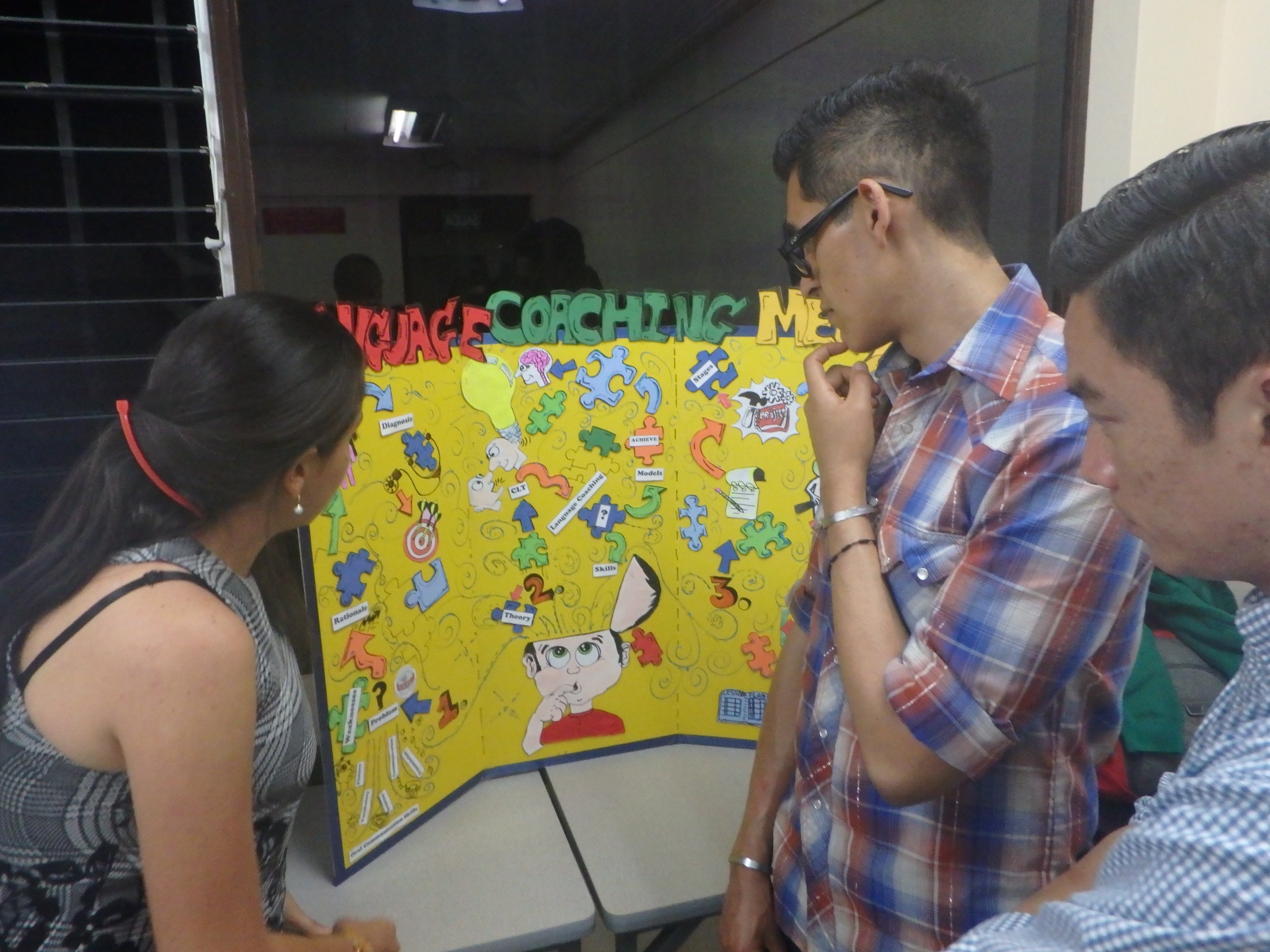 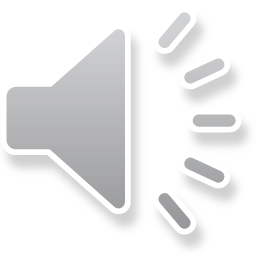 [Speaker Notes: A language coaching program using a variety of online resources…]
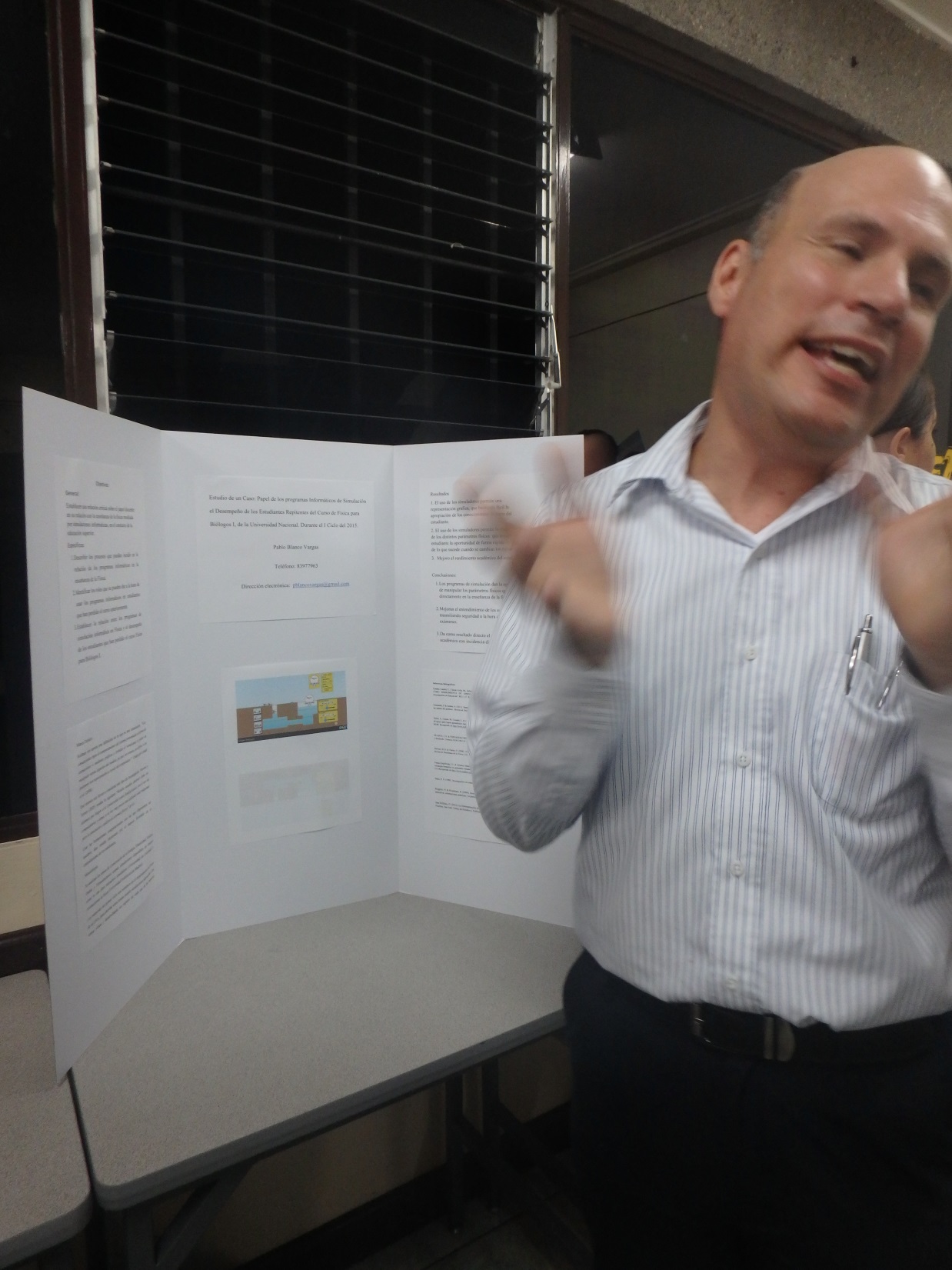 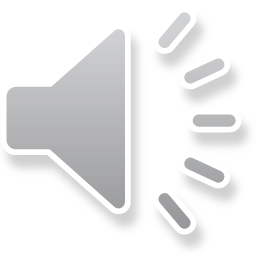 [Speaker Notes: and the use of PHET software to tutor college students in Physics.]
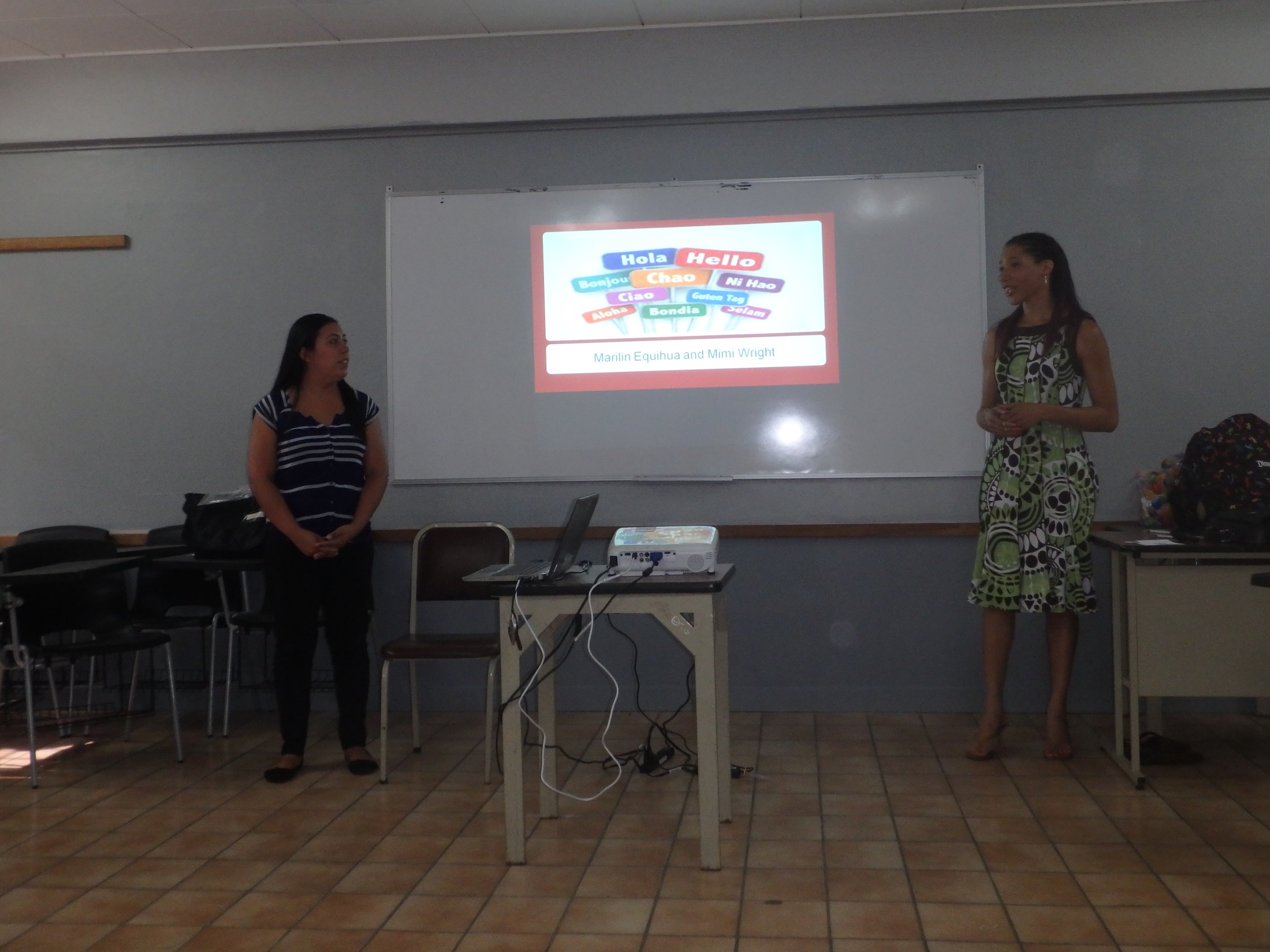 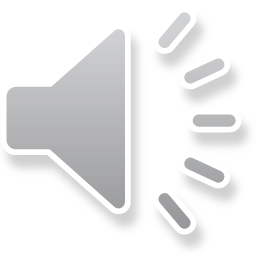 [Speaker Notes: On the second day of the symposium. All of us, students of ETEC 525, did our presentation in front of a group of about 15-20 UNA students. Mimi and I were the first ones to present!]
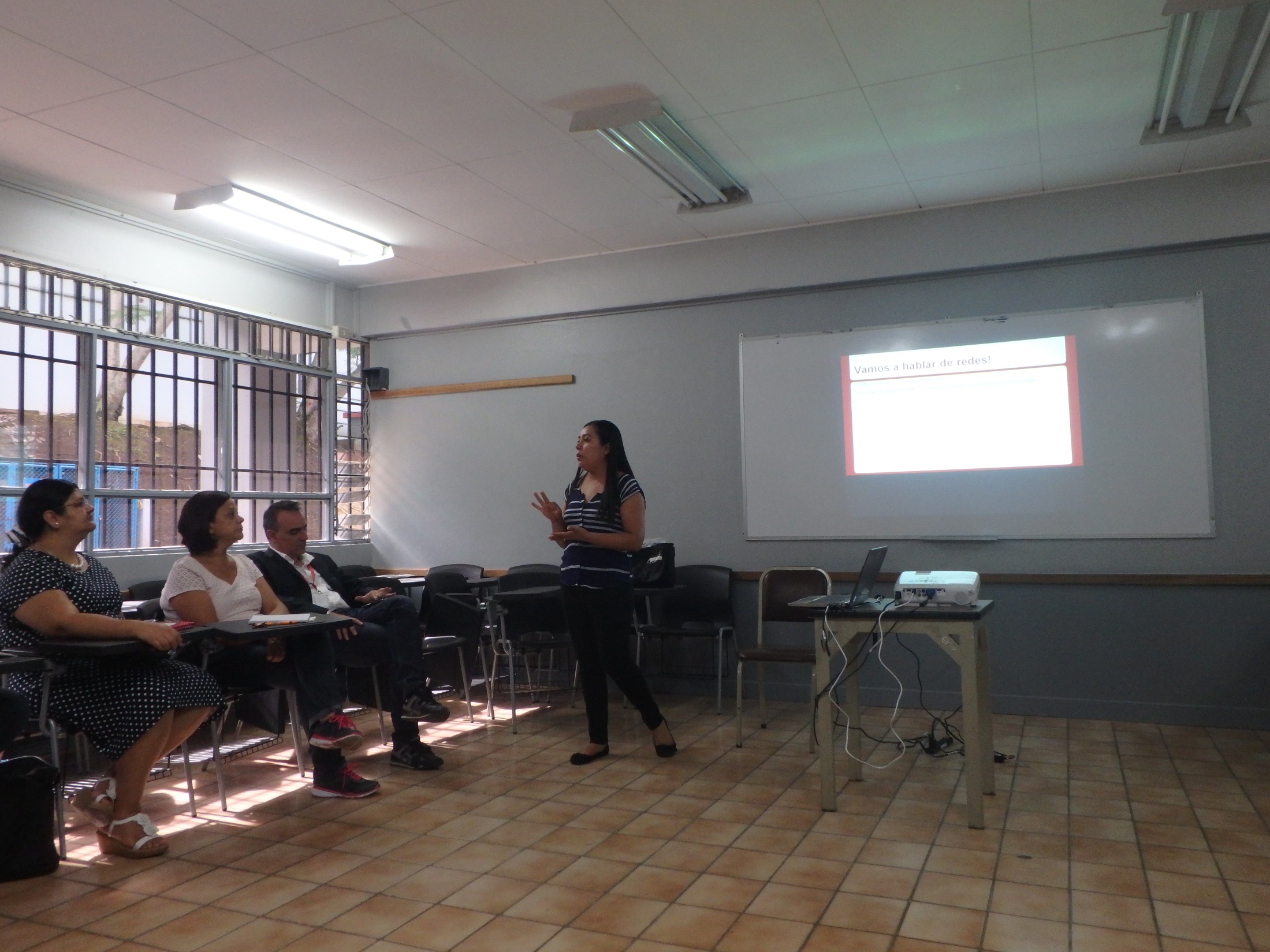 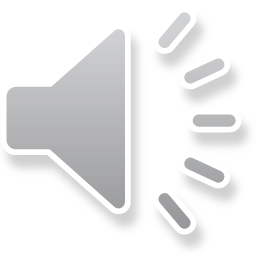 [Speaker Notes: We had a great discussion about Online Social Networking.]
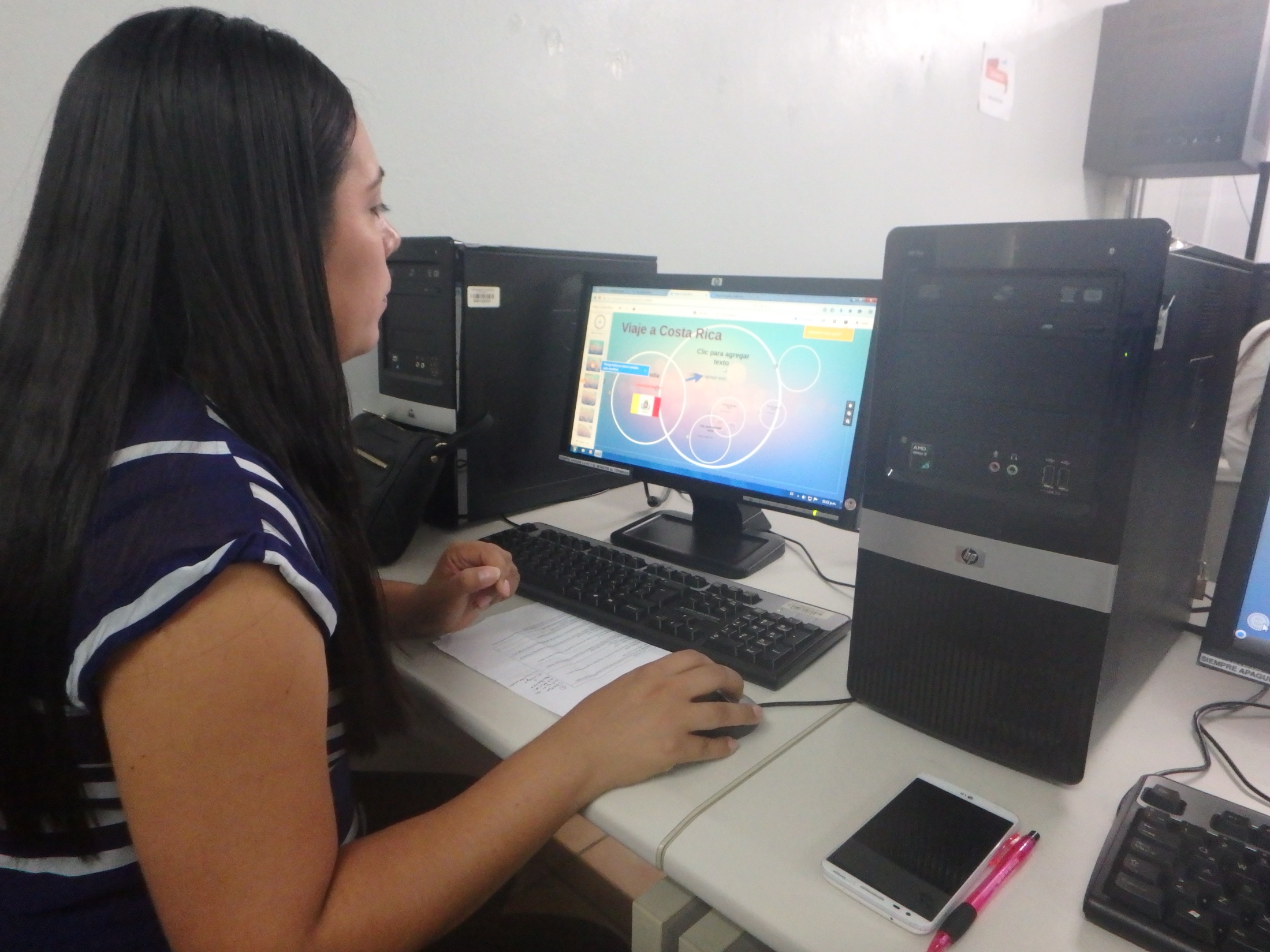 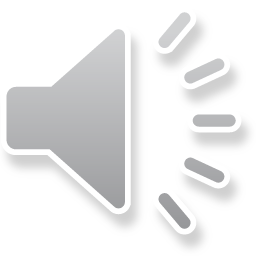 [Speaker Notes: We also had the opportunity to attend at least one workshop from a variety that were being offered. I attended the workshop that described how to use Prezi, which is a type of presentation software.]
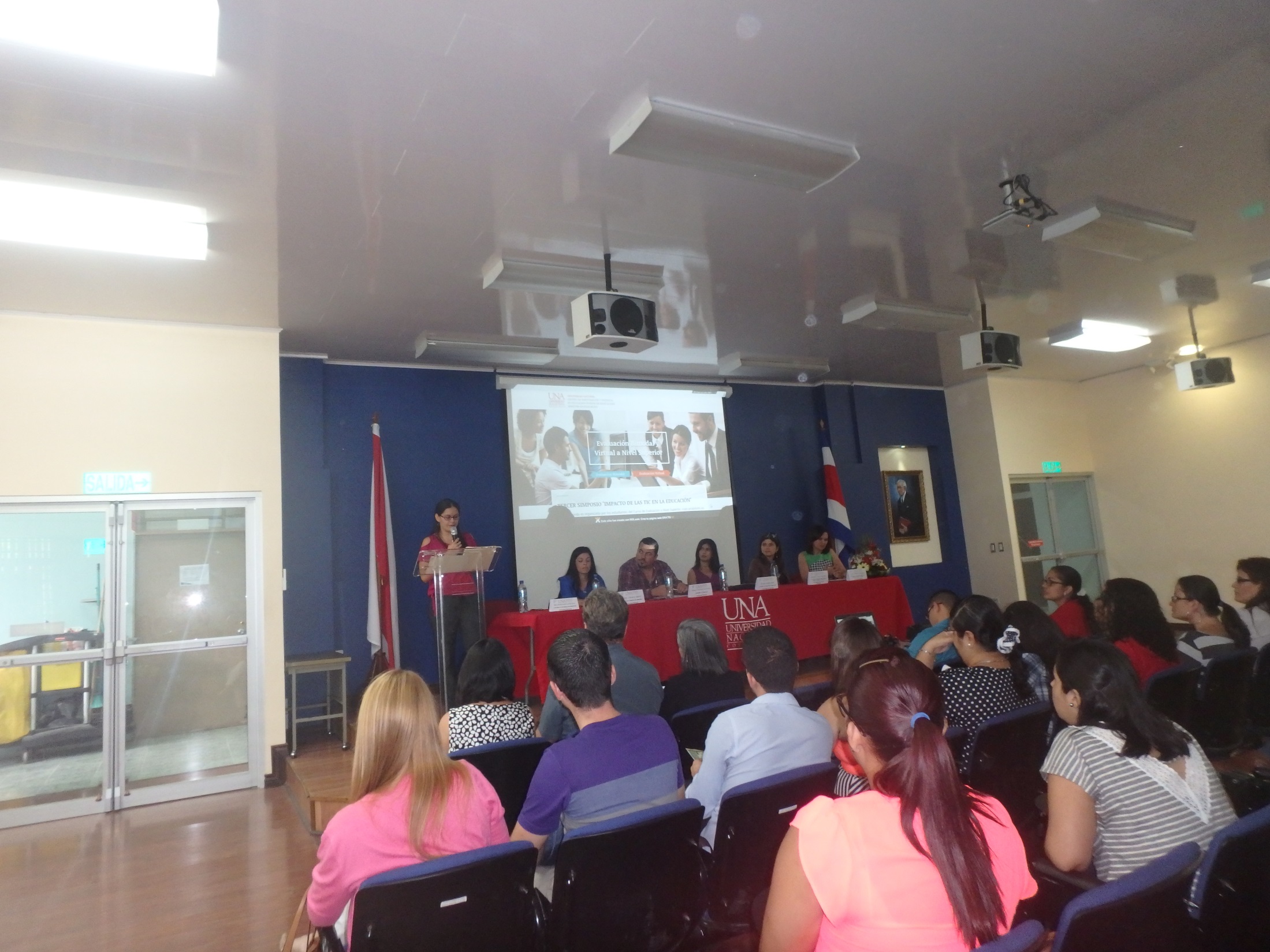 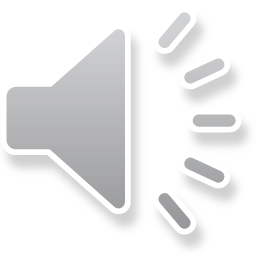 [Speaker Notes: To end the symposium, we listened to a panel that described a bimodal and virtual evaluation process that is being implemented at the university, which was followed by Q&A.]
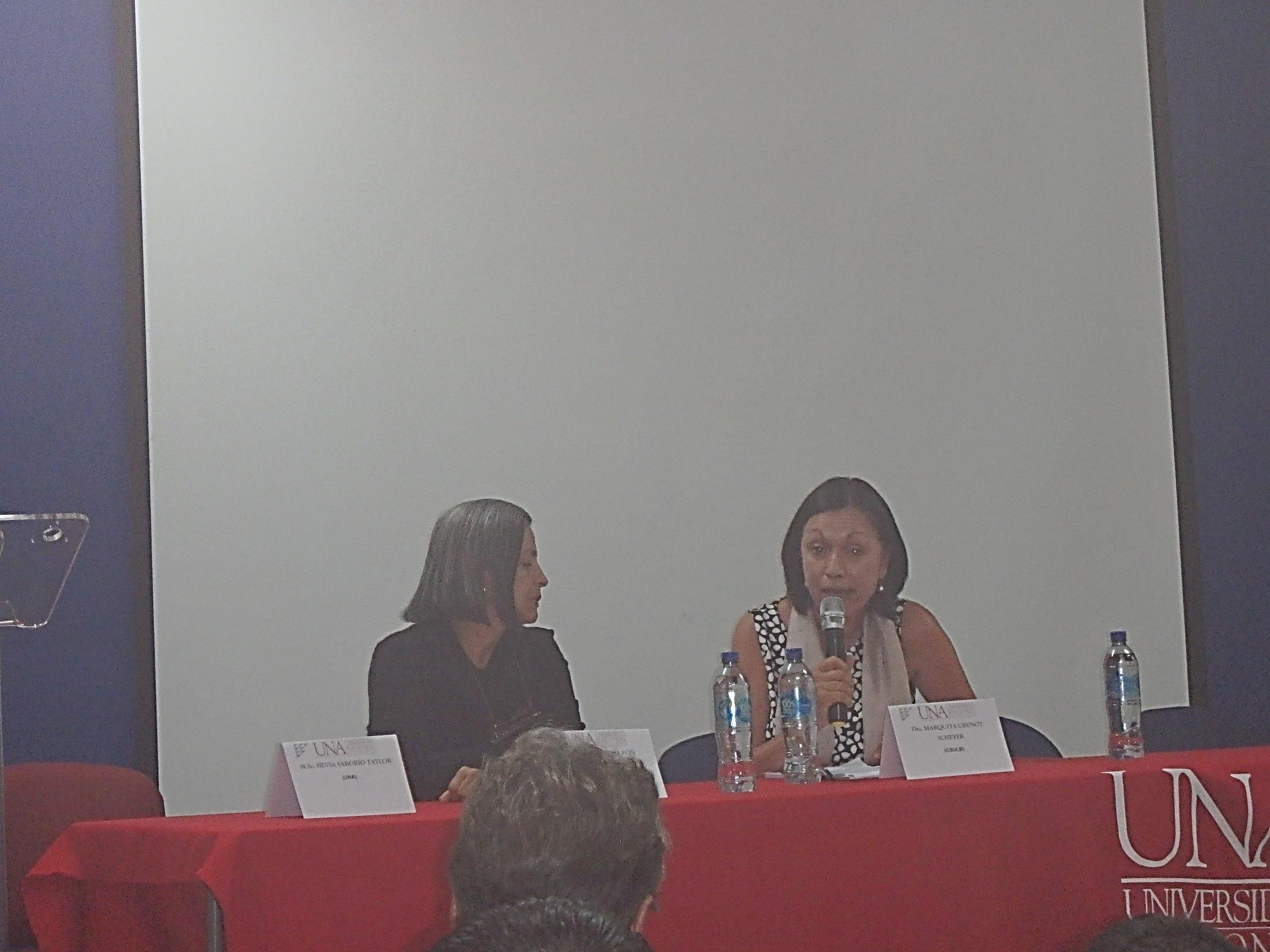 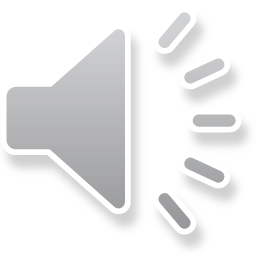 [Speaker Notes: This year, our group was very lucky to have the presence of the CSULB Dean of the College of Education, Dr. Marquita Grenot-Scheyer]
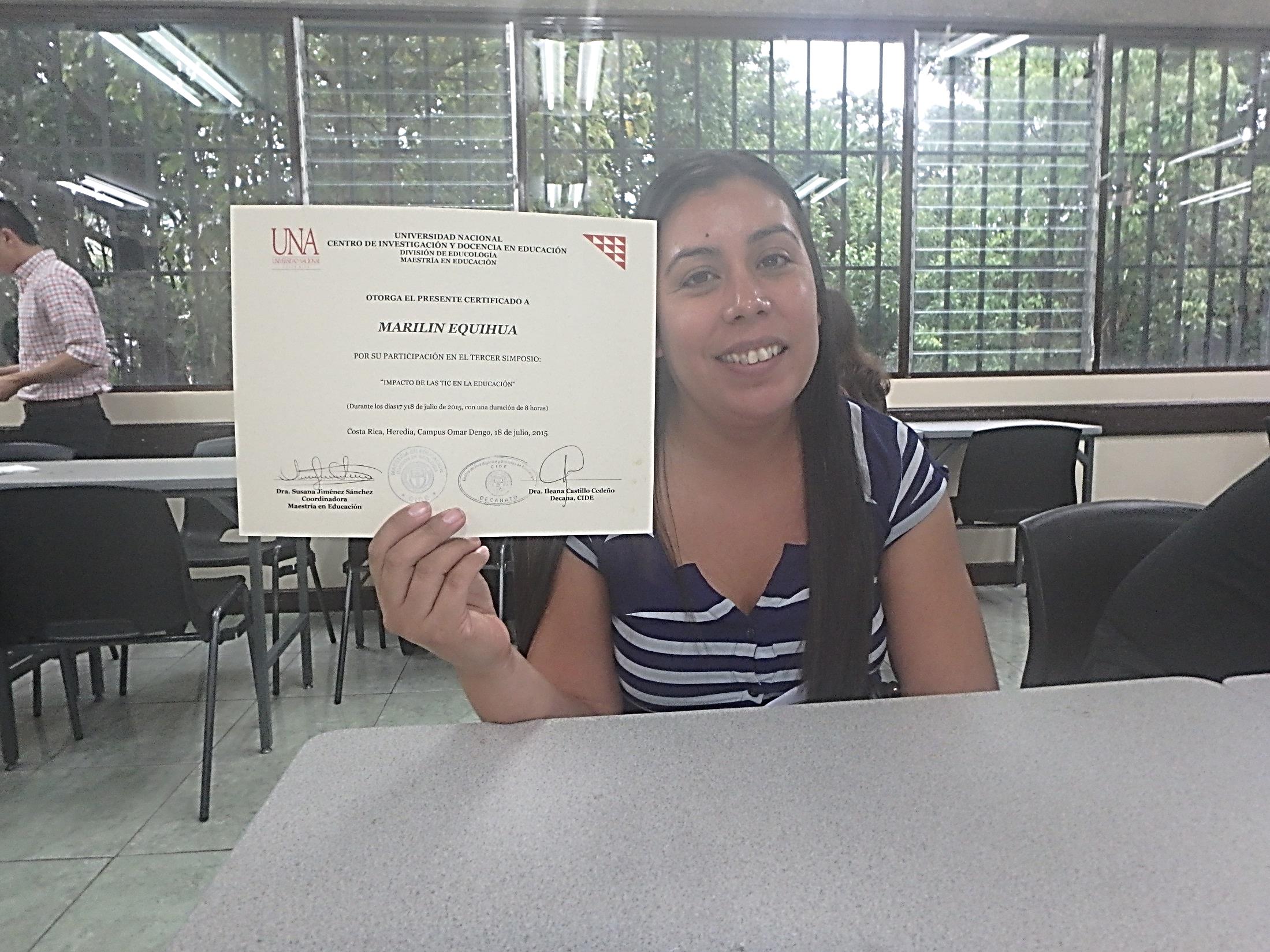 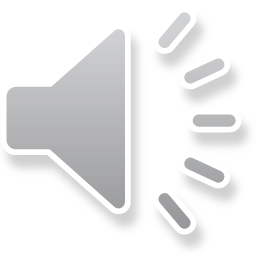 [Speaker Notes: At the conclusion of the symposium, we received a Certificate of Completion from the UNA.]
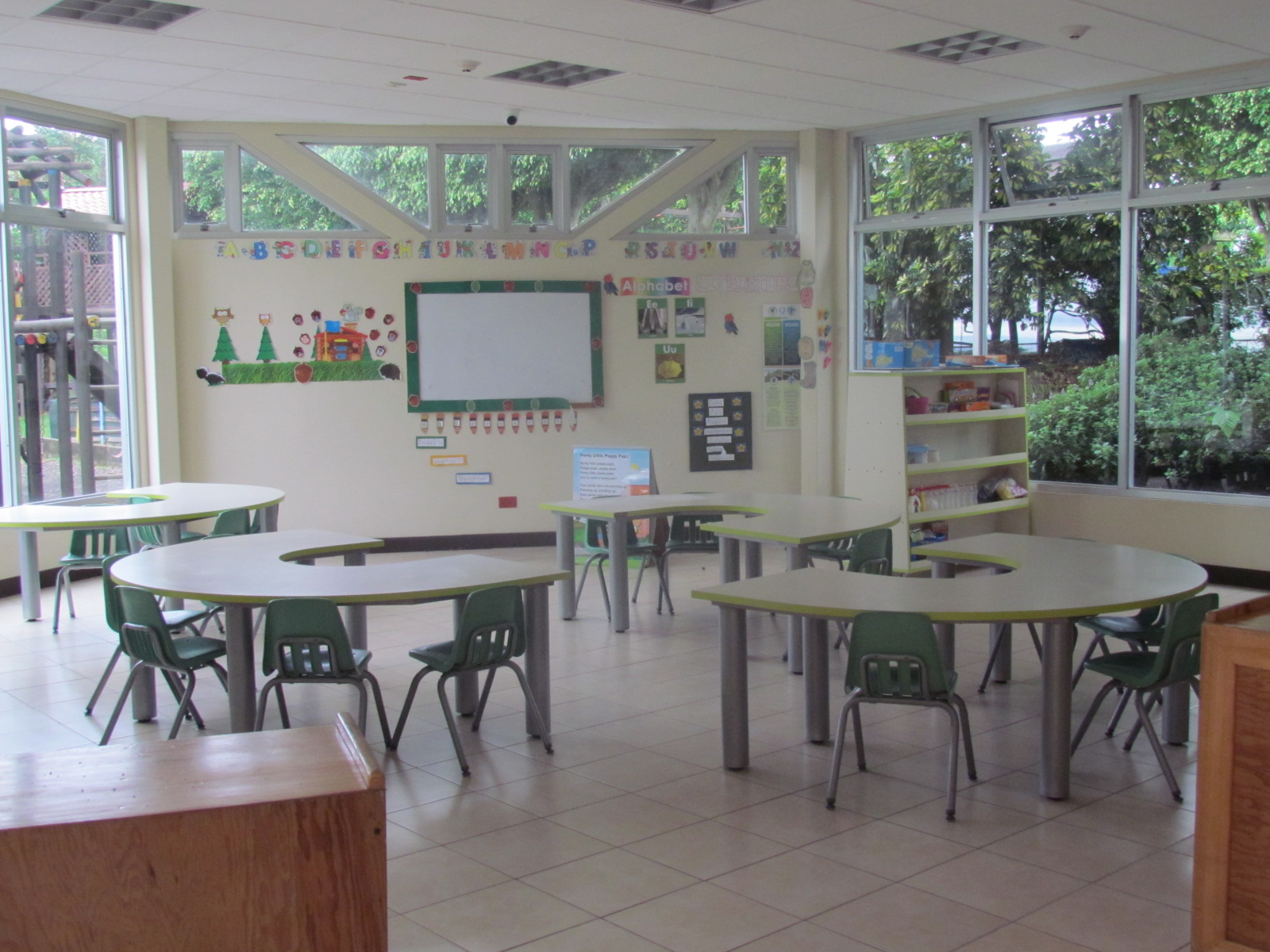 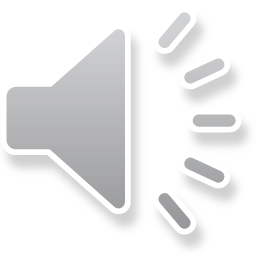 [Speaker Notes: I had the opportunity to visit the Integral Institute of Child Psychology and Isaac Martin College for 2 days.]
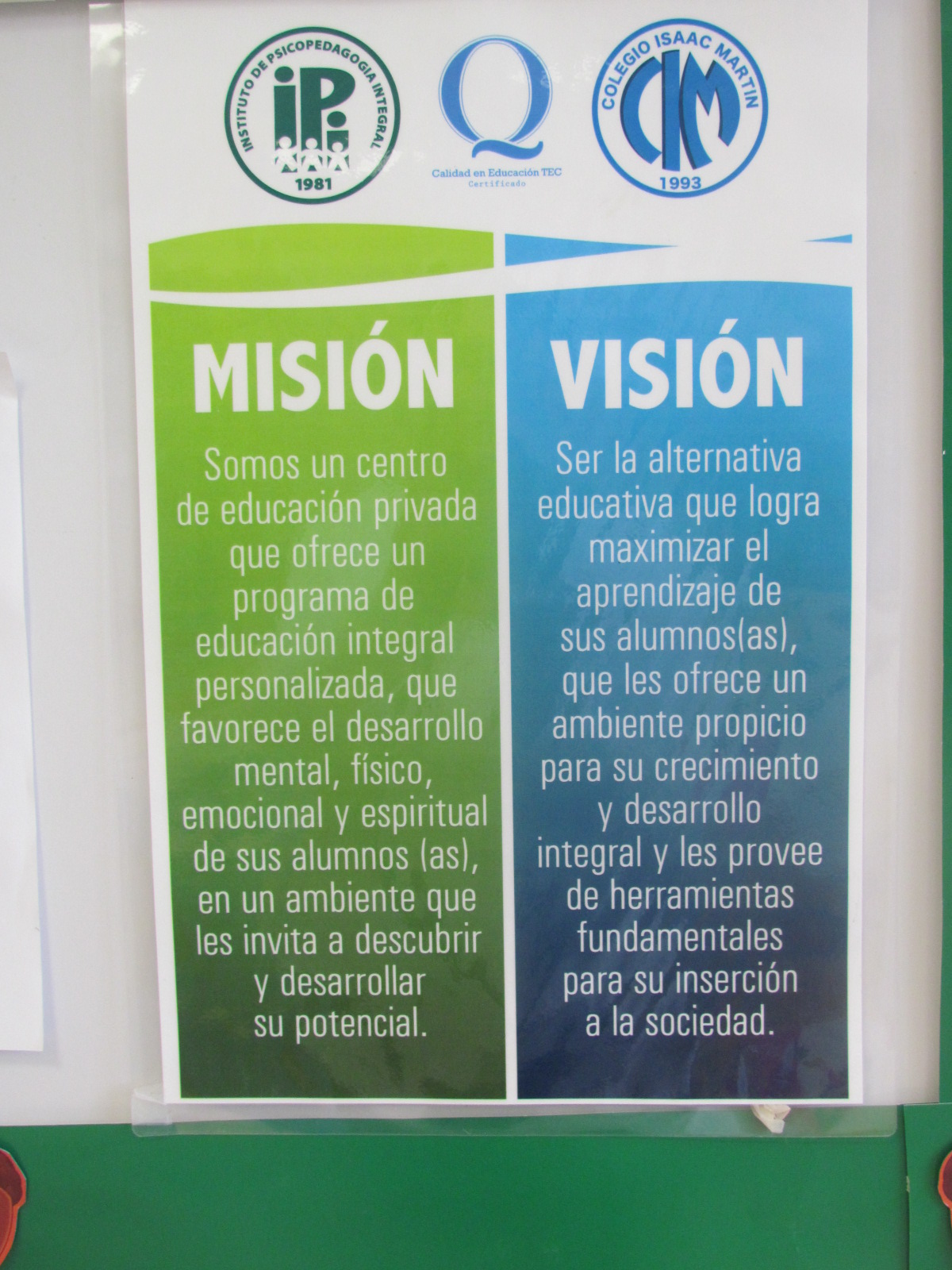 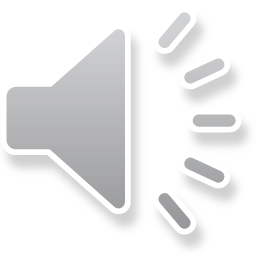 [Speaker Notes: The institute has a mission and vision statement, similar to many elementary schools here in California.]
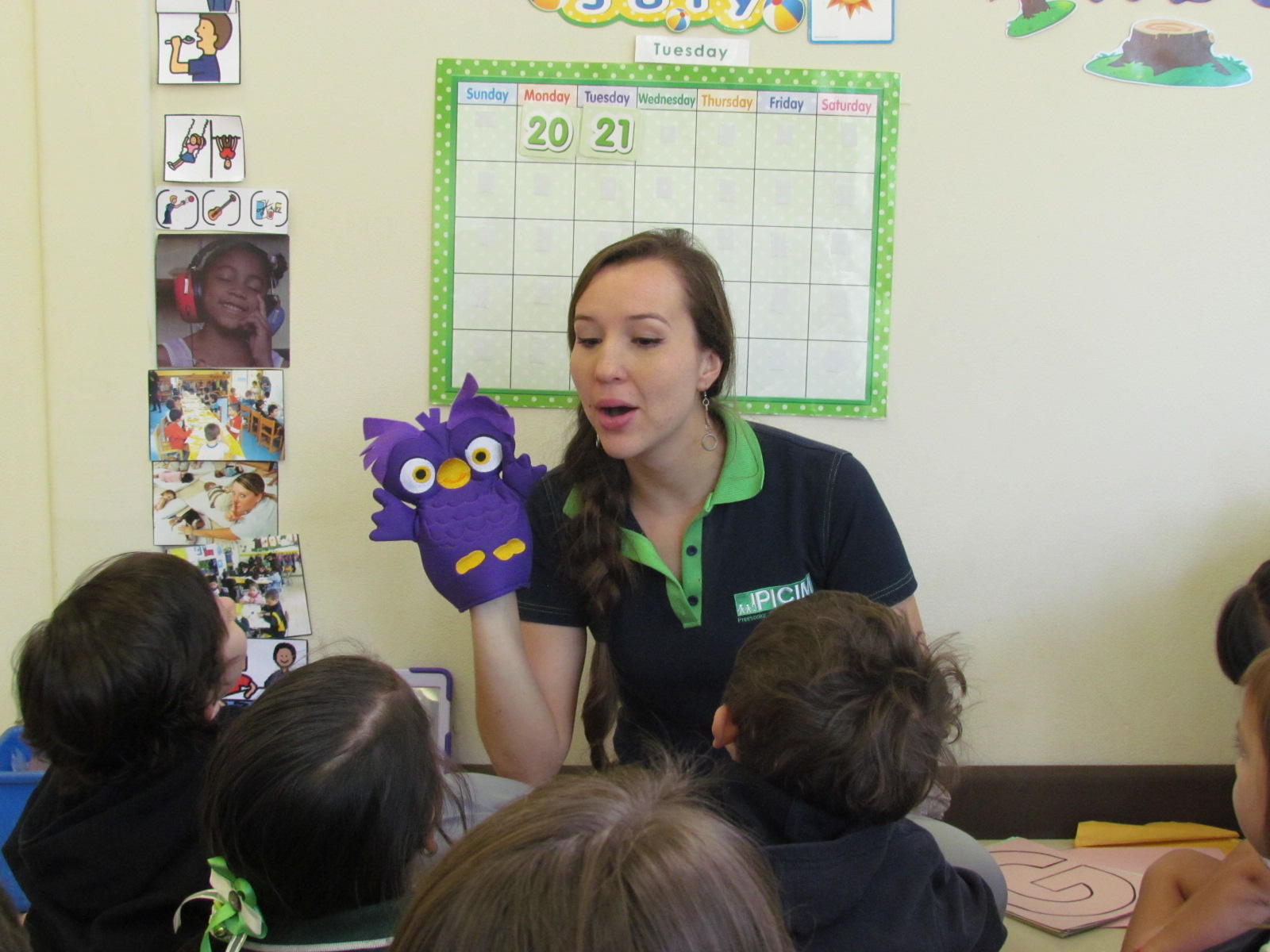 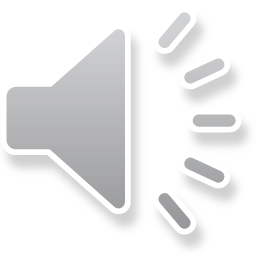 [Speaker Notes: Preschool teacher, Indira Marin, uses both English and Spanish to teach students using characters such as “Ollie the Owl.”]
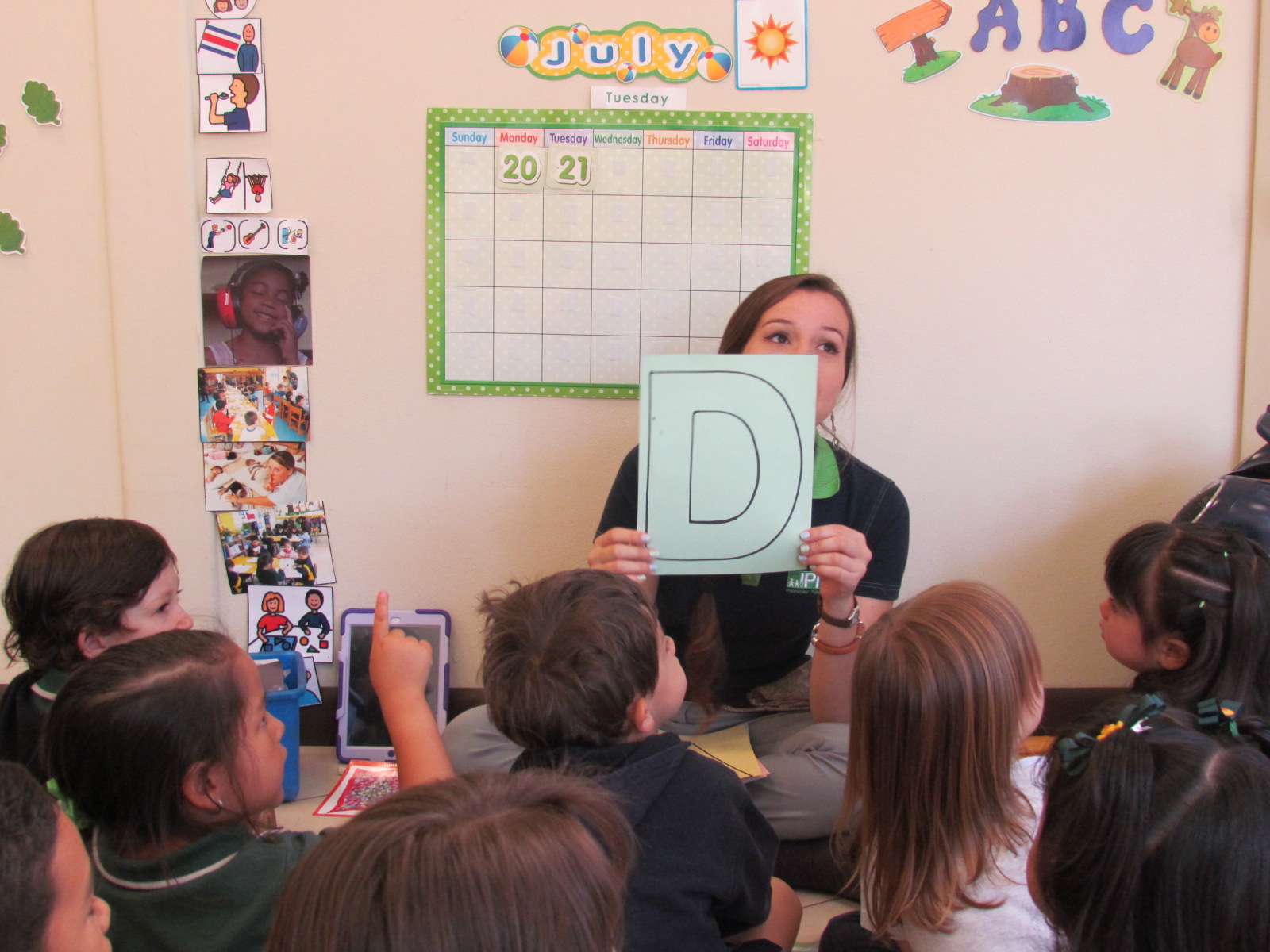 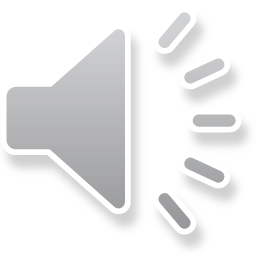 [Speaker Notes: Student ages 2 ½ to 3 ½ years old are learning to speak English.]
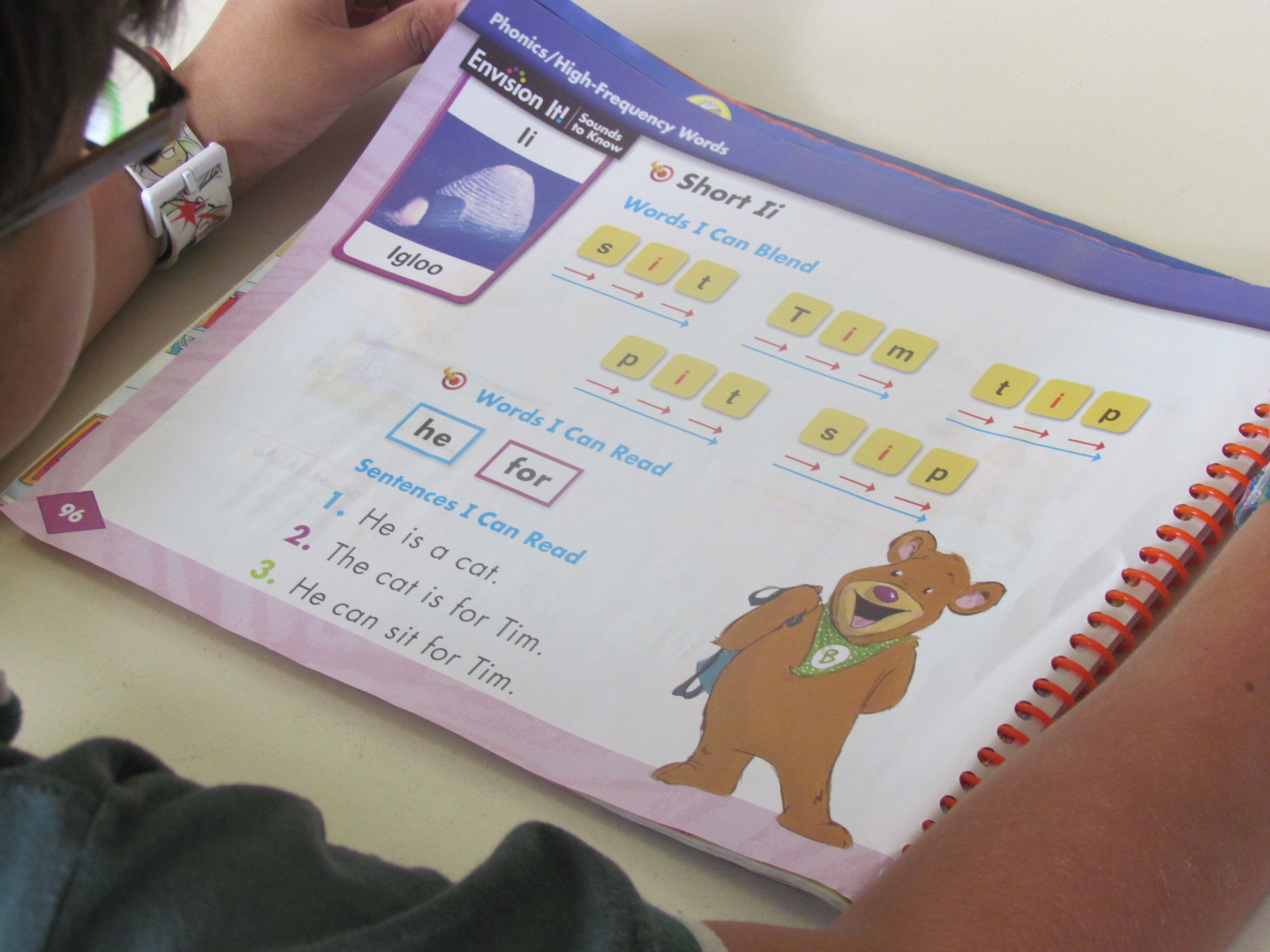 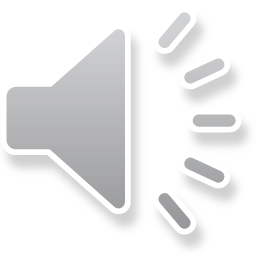 [Speaker Notes: Students age 5 are learning phonics in English using a program called “Learning Journeys” by Pearson.]
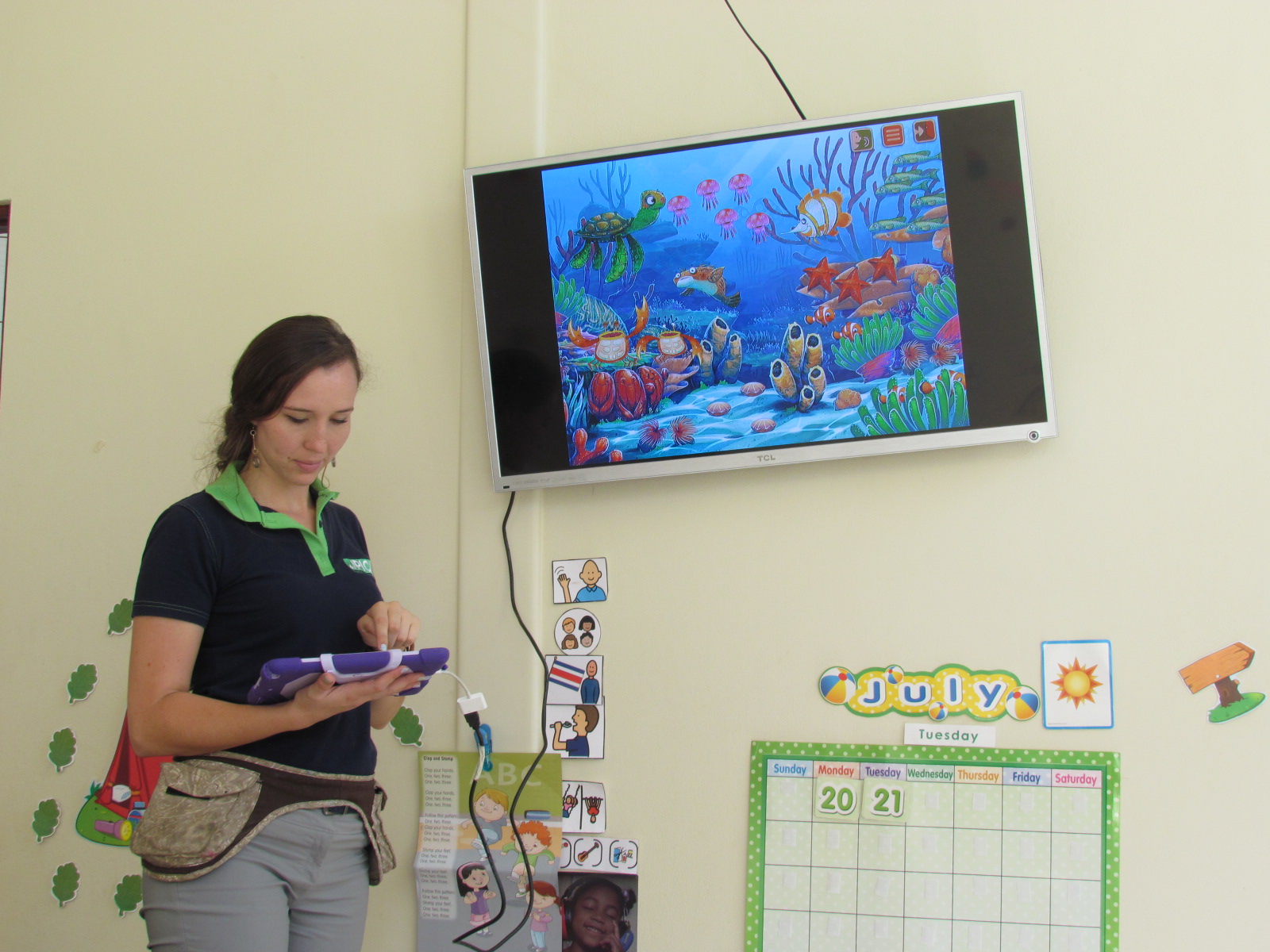 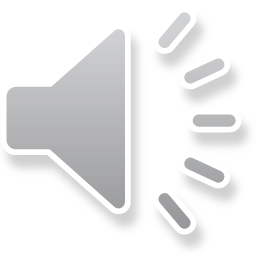 [Speaker Notes: Starting in preschool teachers use technology, such as IPADS, to teach.]
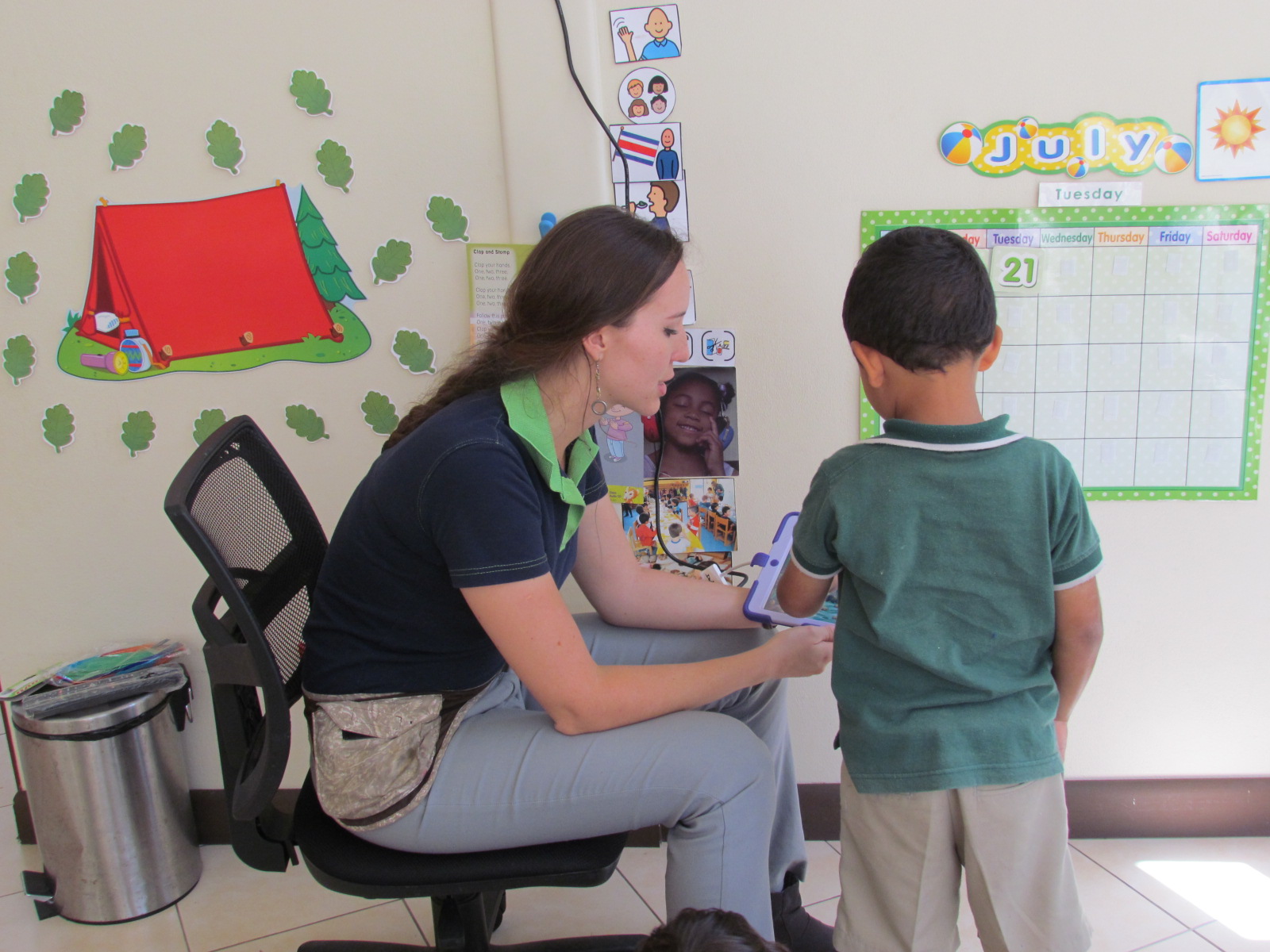 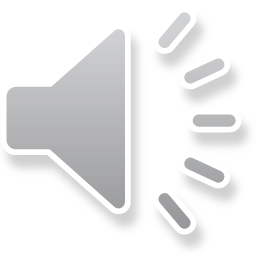 [Speaker Notes: Students are also able to use technology in the classroom.]
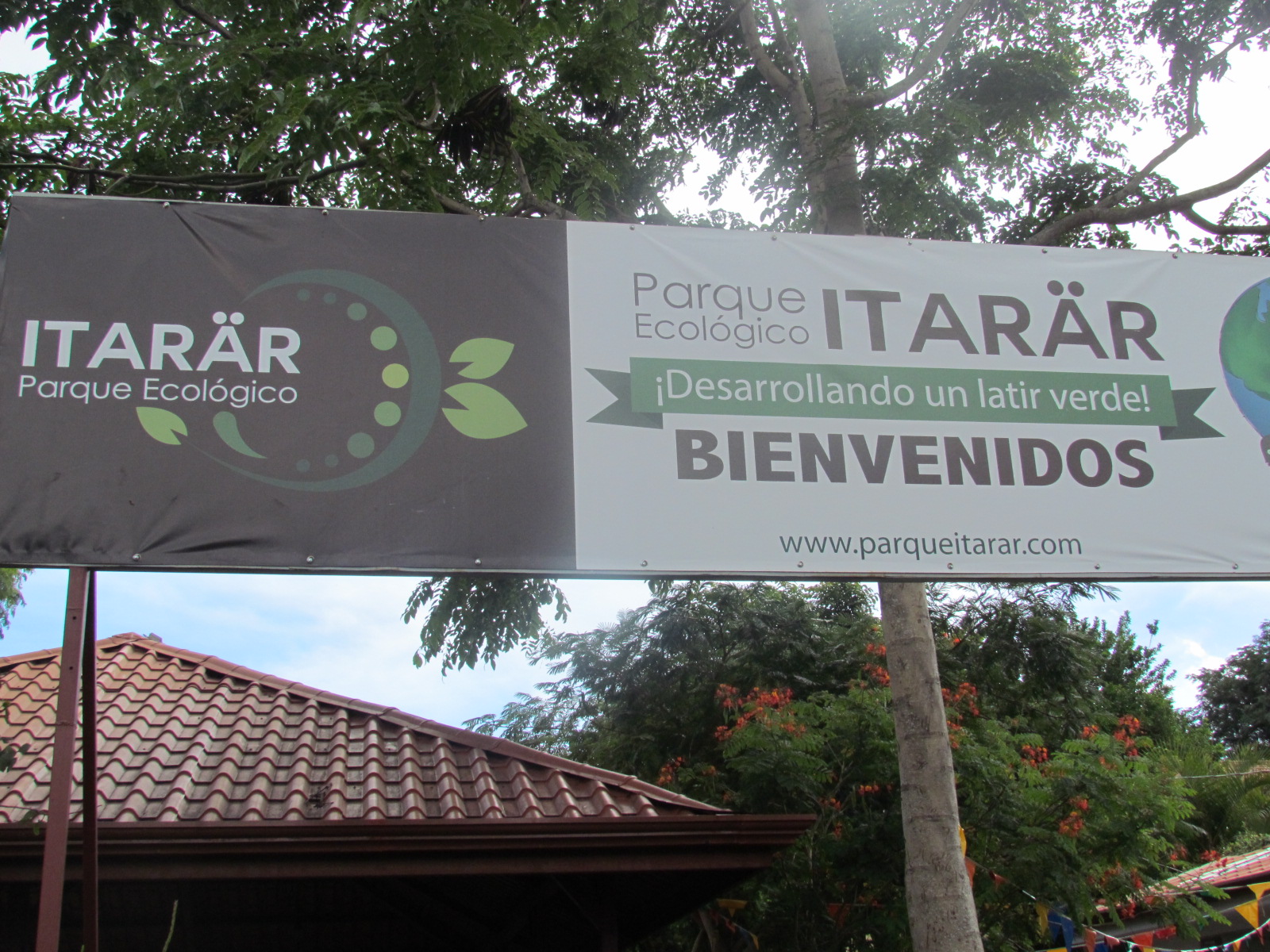 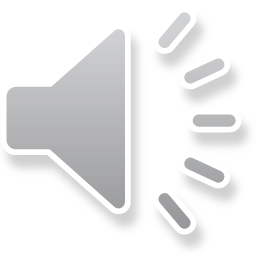 [Speaker Notes: An interesting thing about this institute is that they have an Ecological Park in their backyard.]
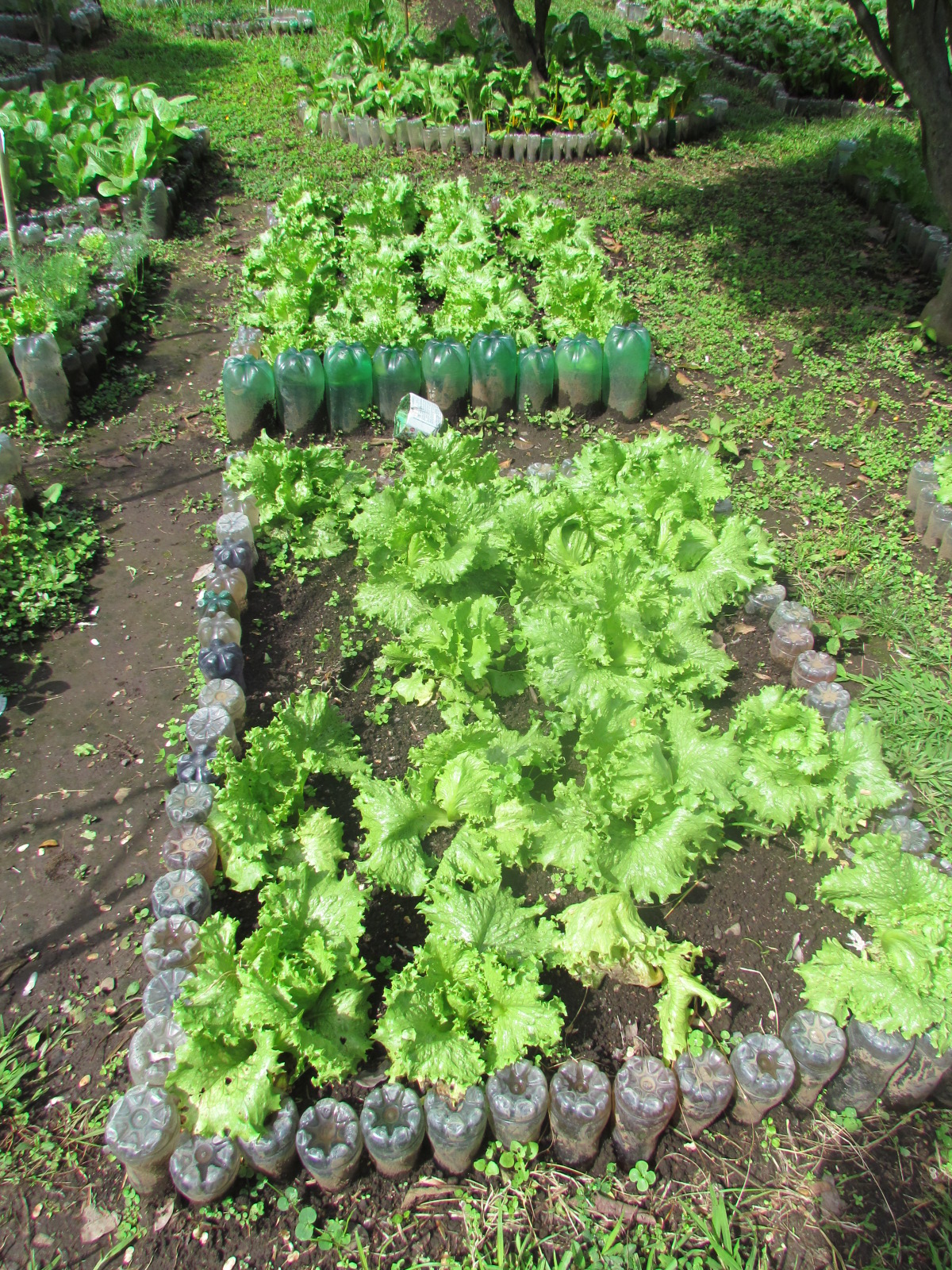 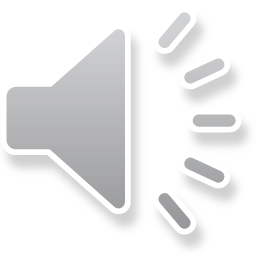 [Speaker Notes: Students plant different vegetables…]
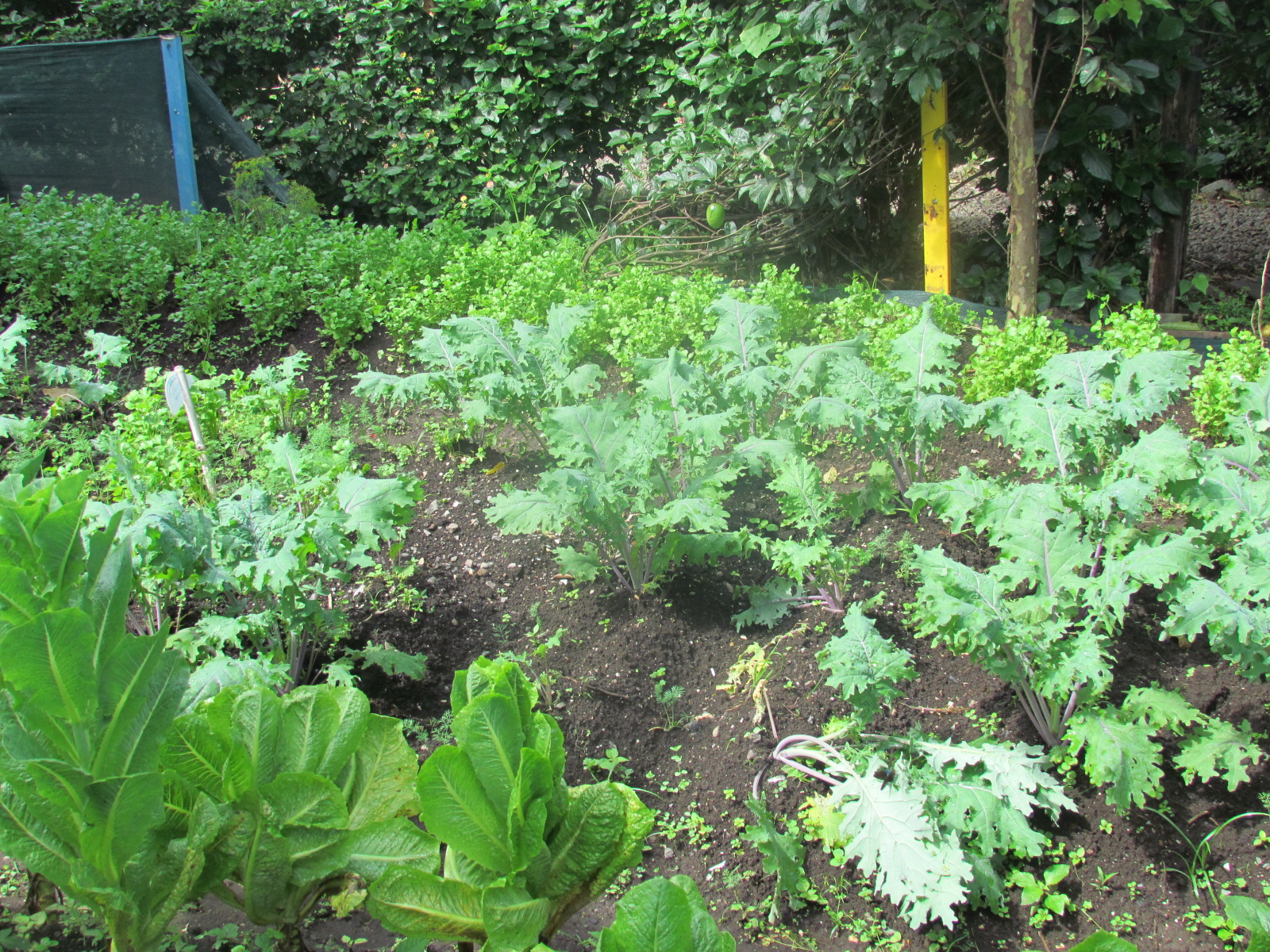 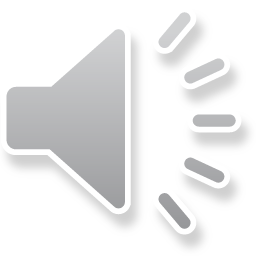 [Speaker Notes: which they are now starting to sell. The money they make go towards school expenses.]
Food
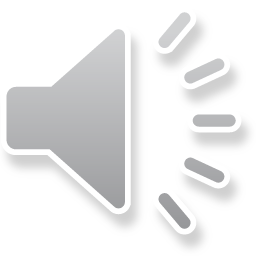 [Speaker Notes: Costa Rica has amazing food, such as the vegetables being grown at the school and delicious fruit.]
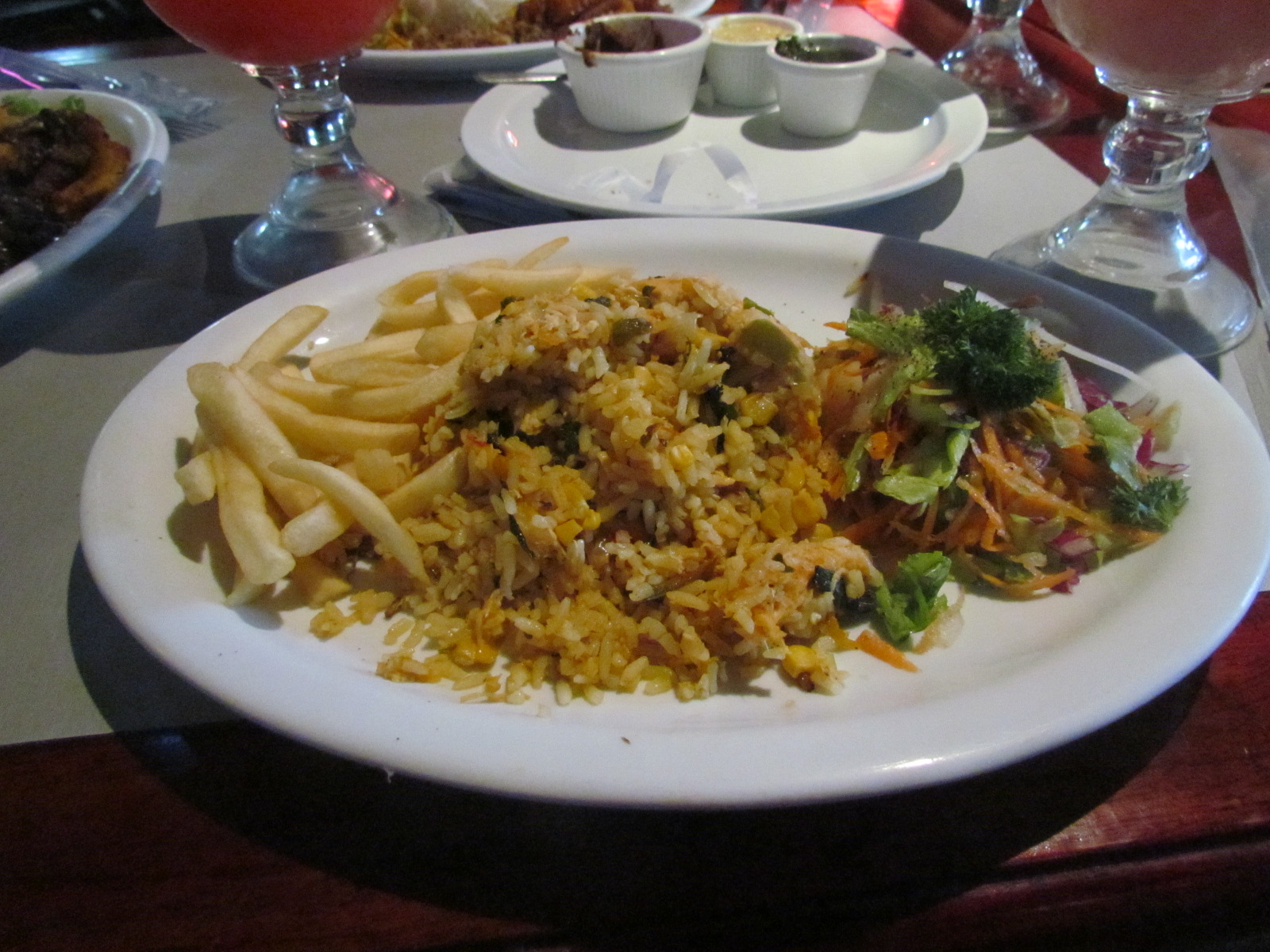 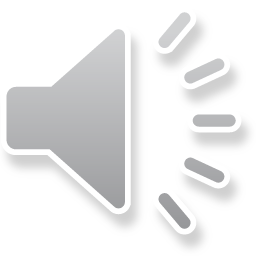 [Speaker Notes: We tried amazing food, such as arroz con pollo (chicken and rice)…]
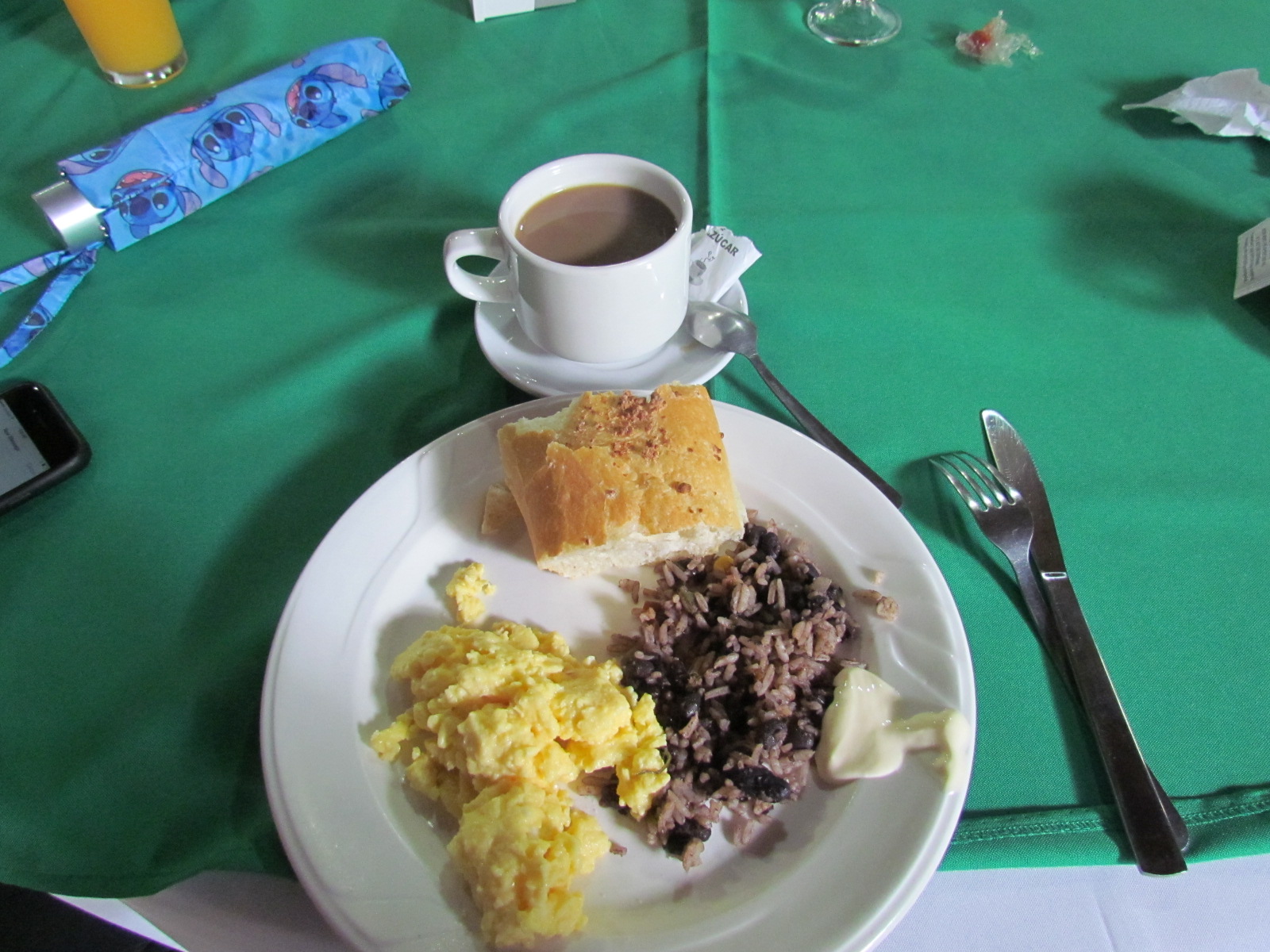 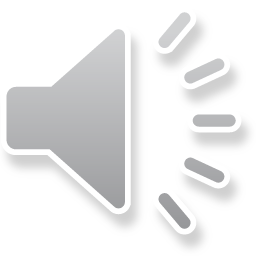 [Speaker Notes: Gallo pinto (rice and beans)…]
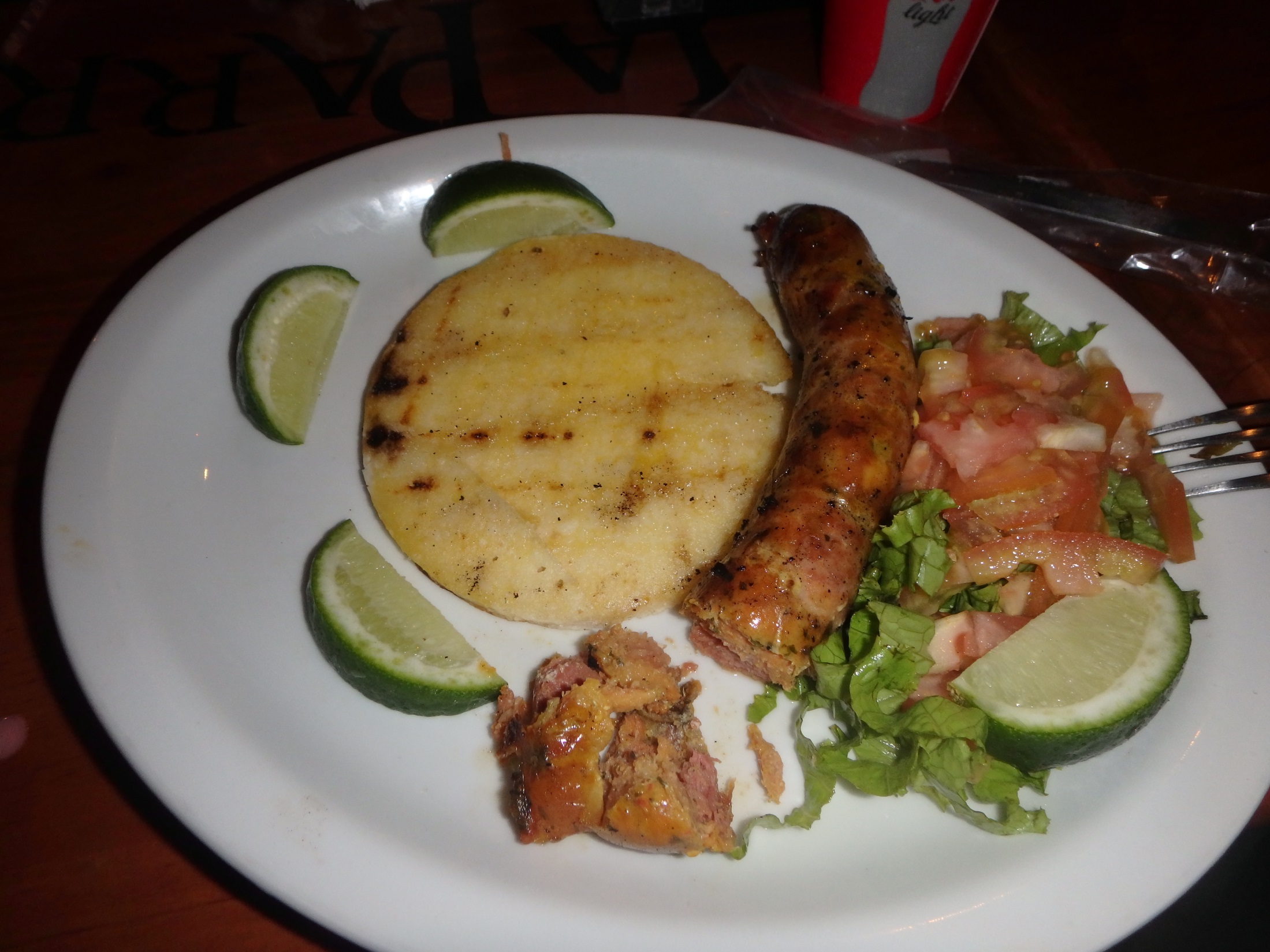 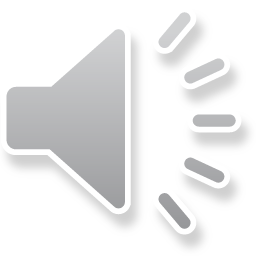 [Speaker Notes: Chorizo and arepas…]
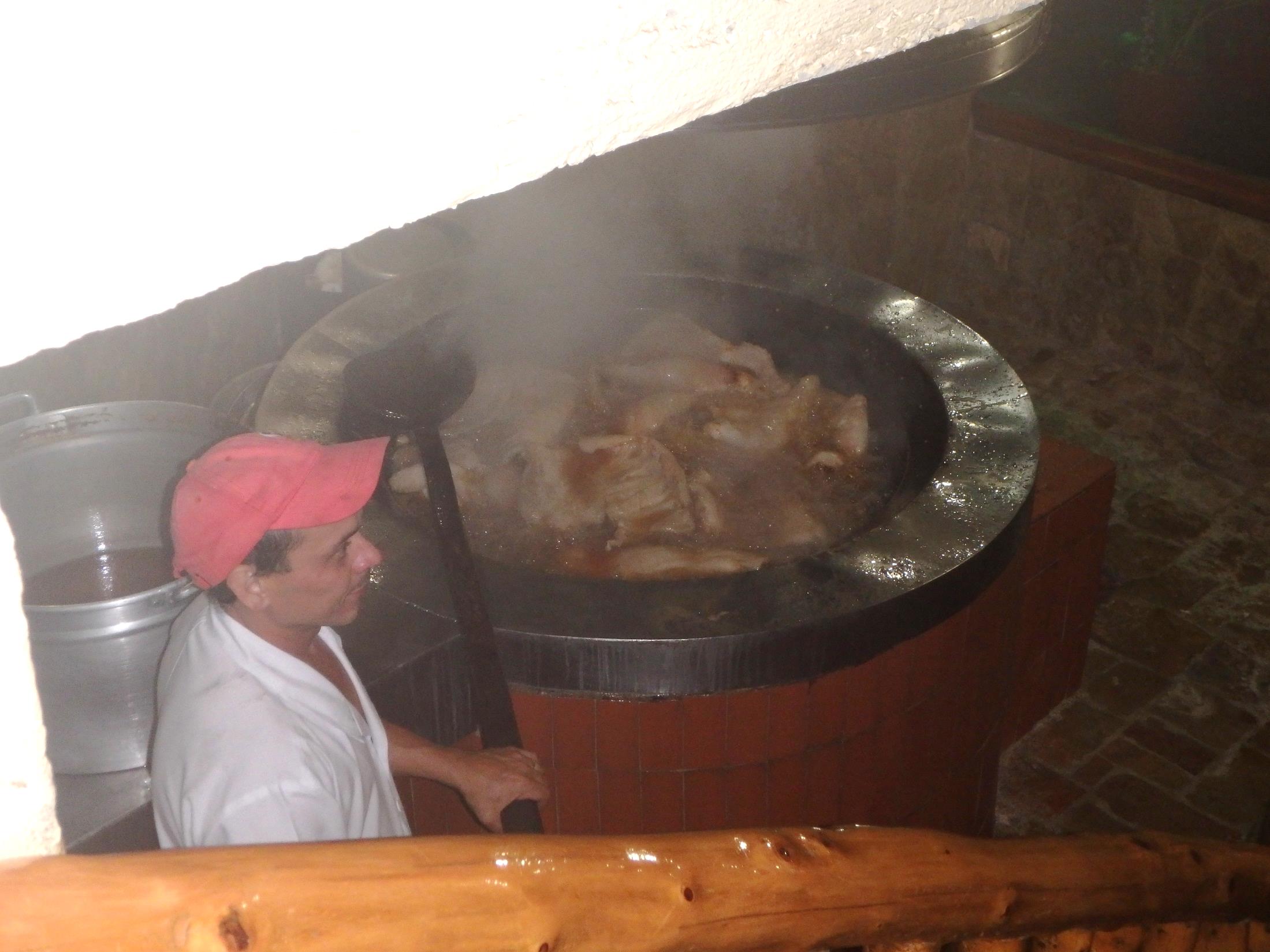 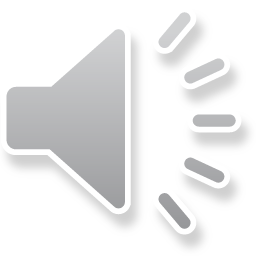 [Speaker Notes: and chicharrones.]
Architecture
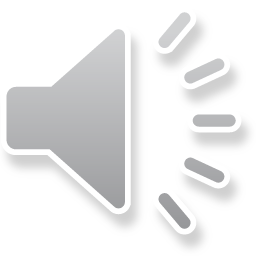 [Speaker Notes: Costa Rica also had beautiful architecture. Most of it was very old and had historical significance.]
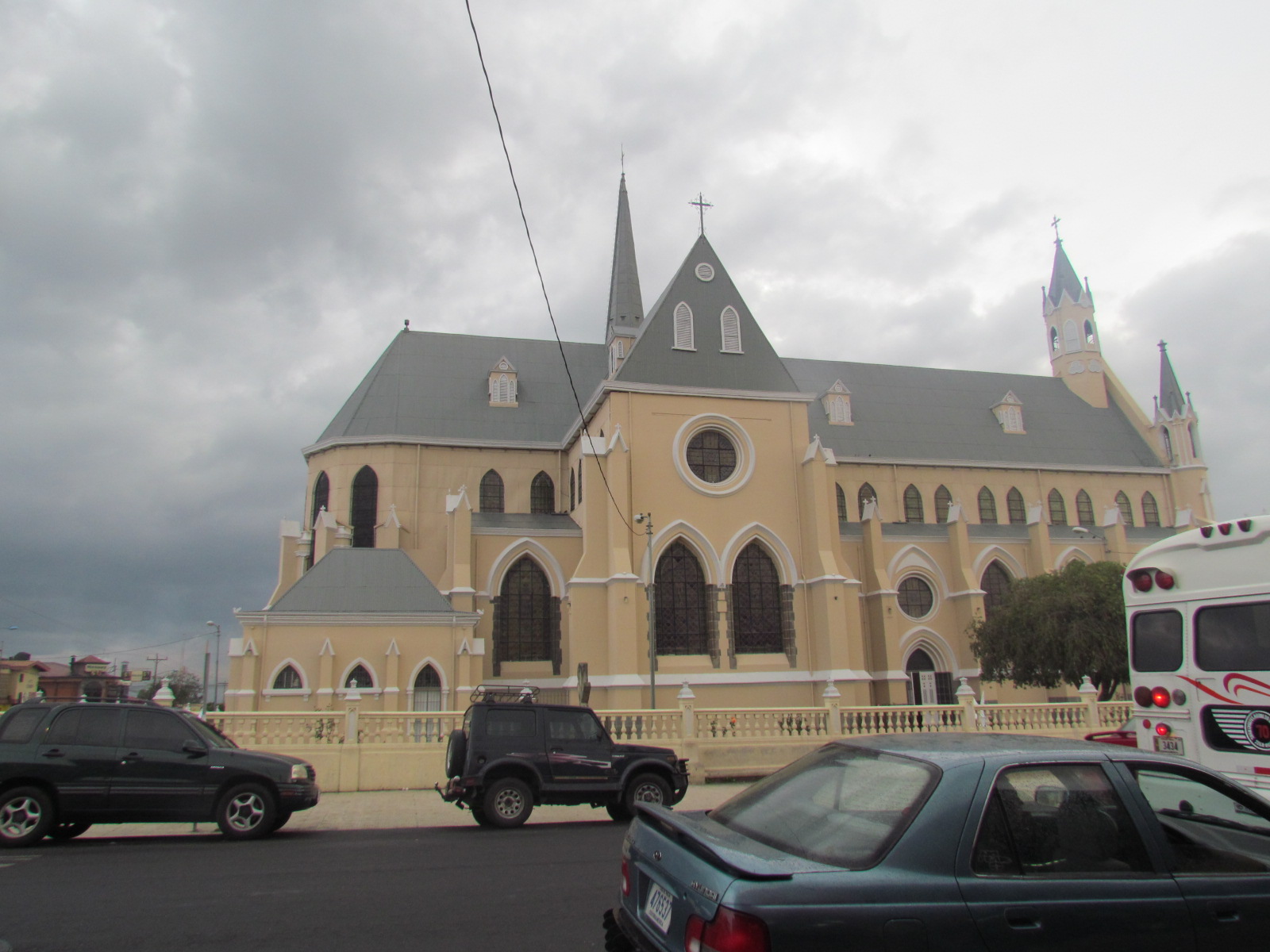 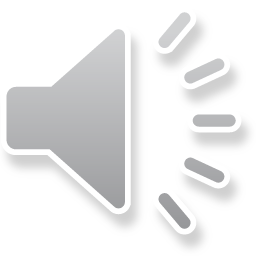 [Speaker Notes: We saw many beautiful churches.]
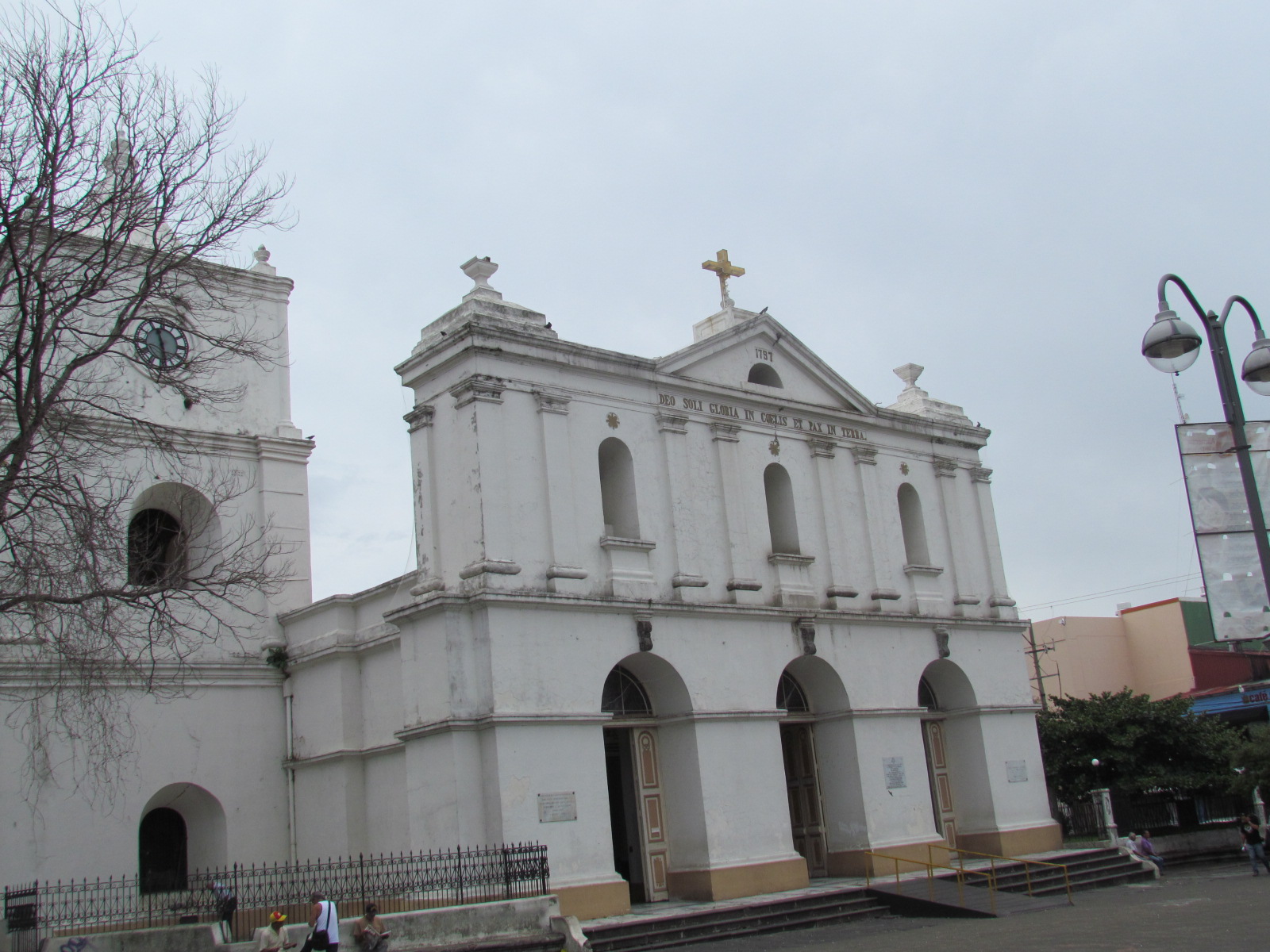 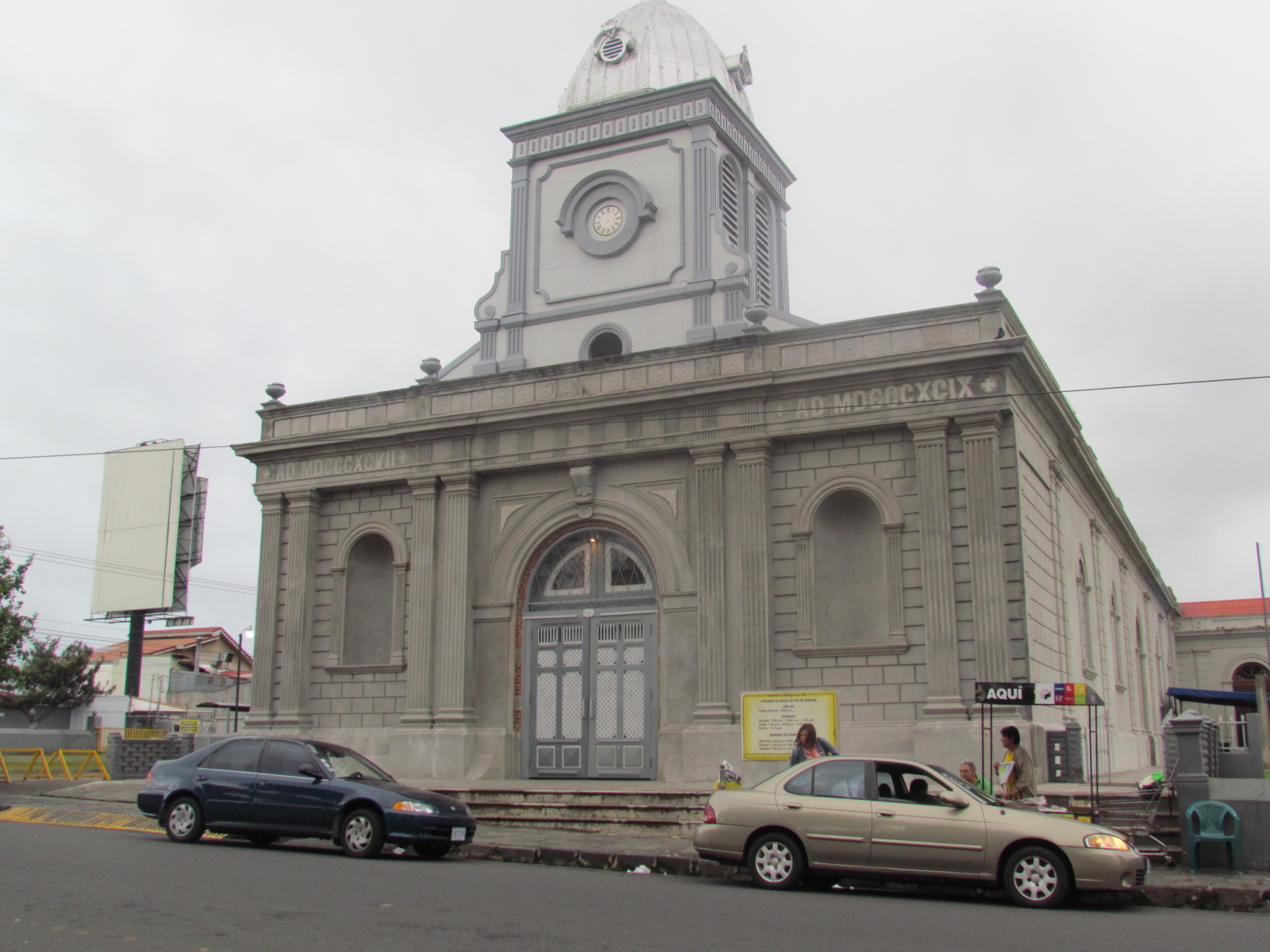 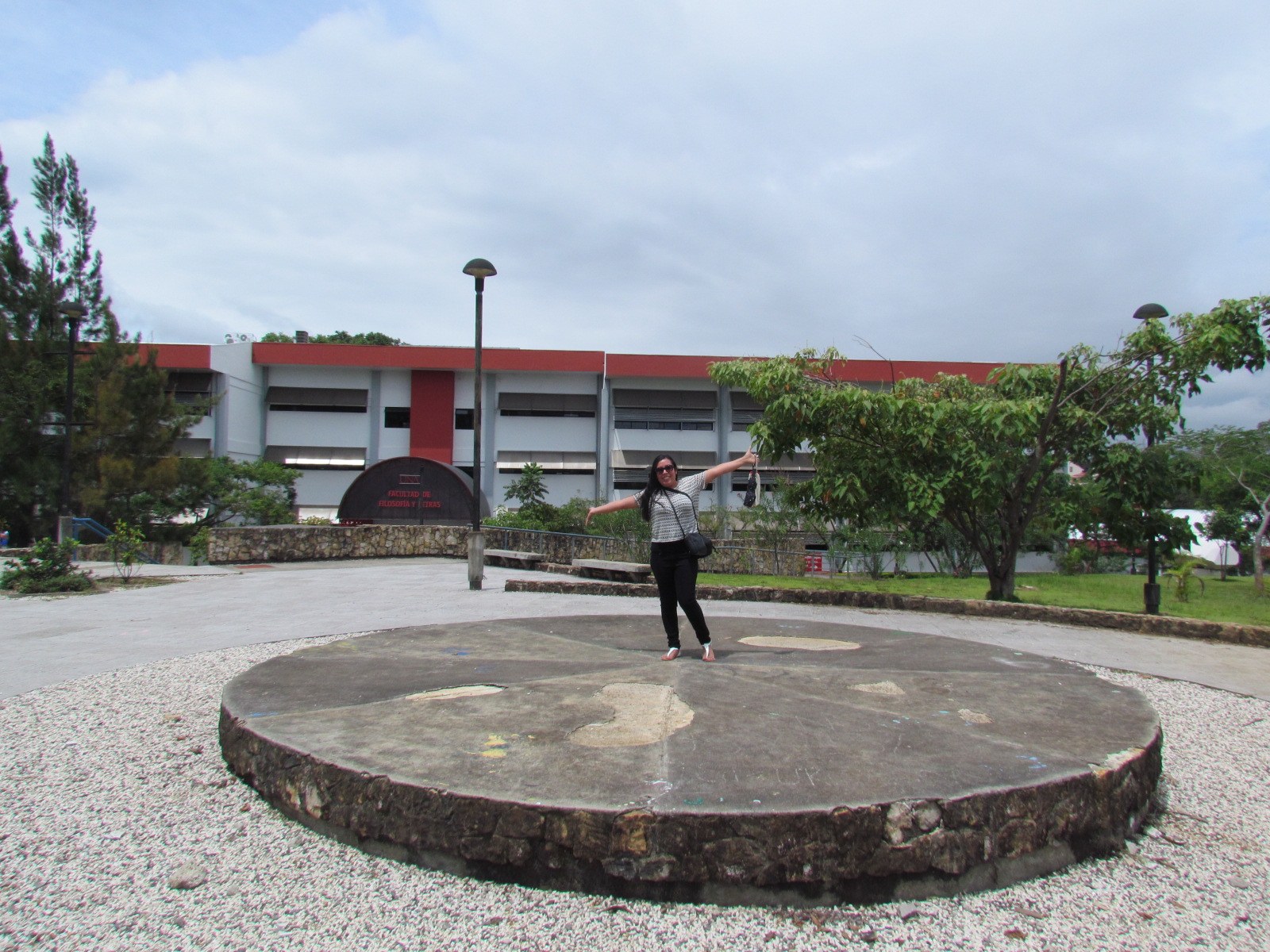 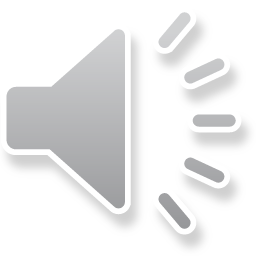 [Speaker Notes: The university also had a lot of interesting architecture.]
Culture
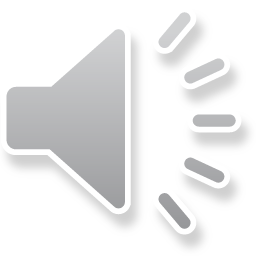 [Speaker Notes: Coffee, chocolate, and sugar cane are a big part of Costa Rican culture. During our stay in Monteverde, some of us had the opportunity to take a tour of the process of making them.]
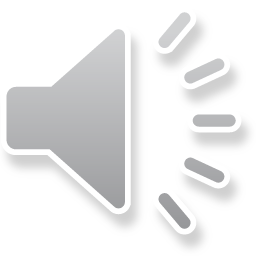 [Speaker Notes: The tour included a coffee bean plantation that showed the different stages of making coffee.]
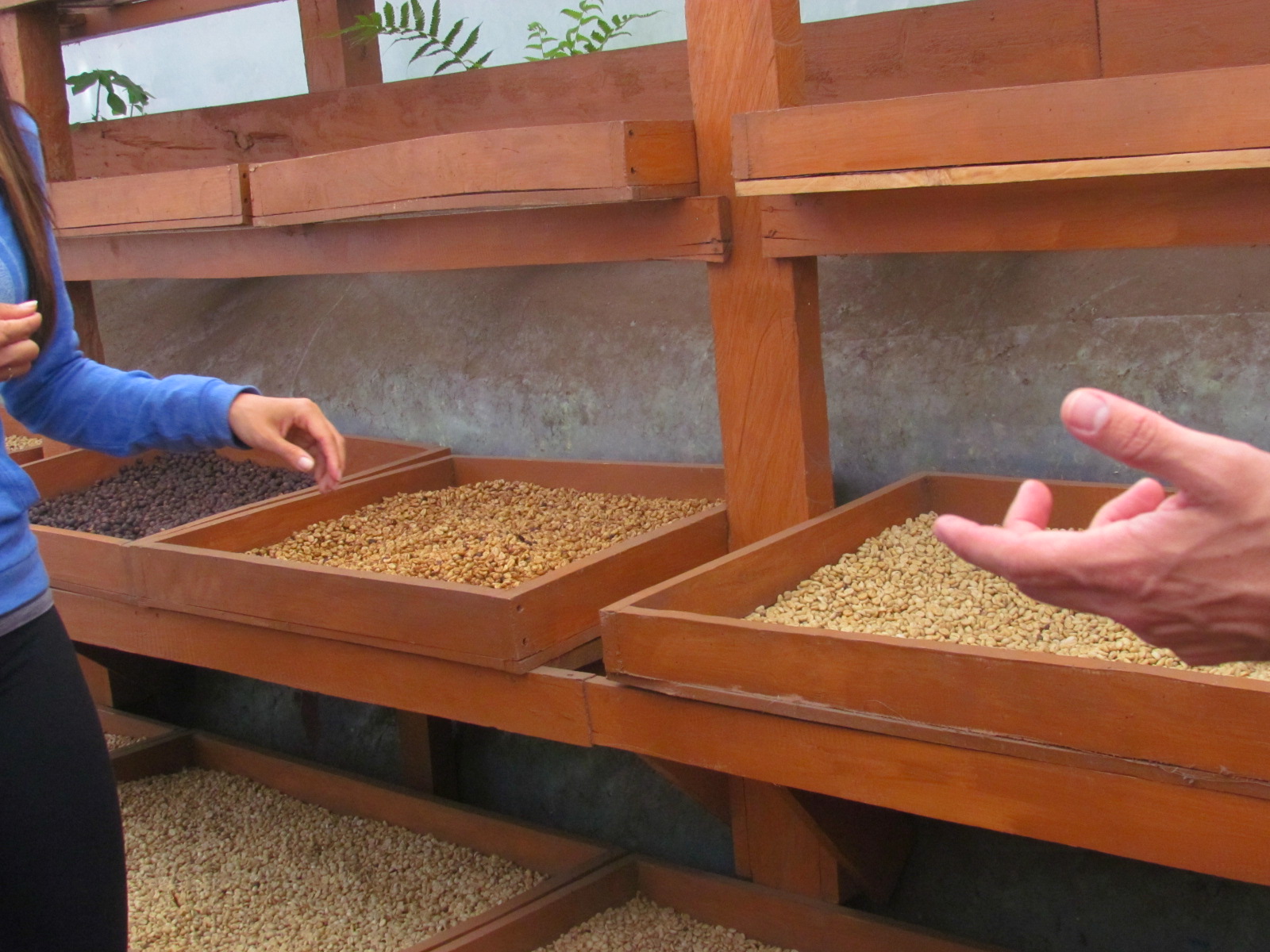 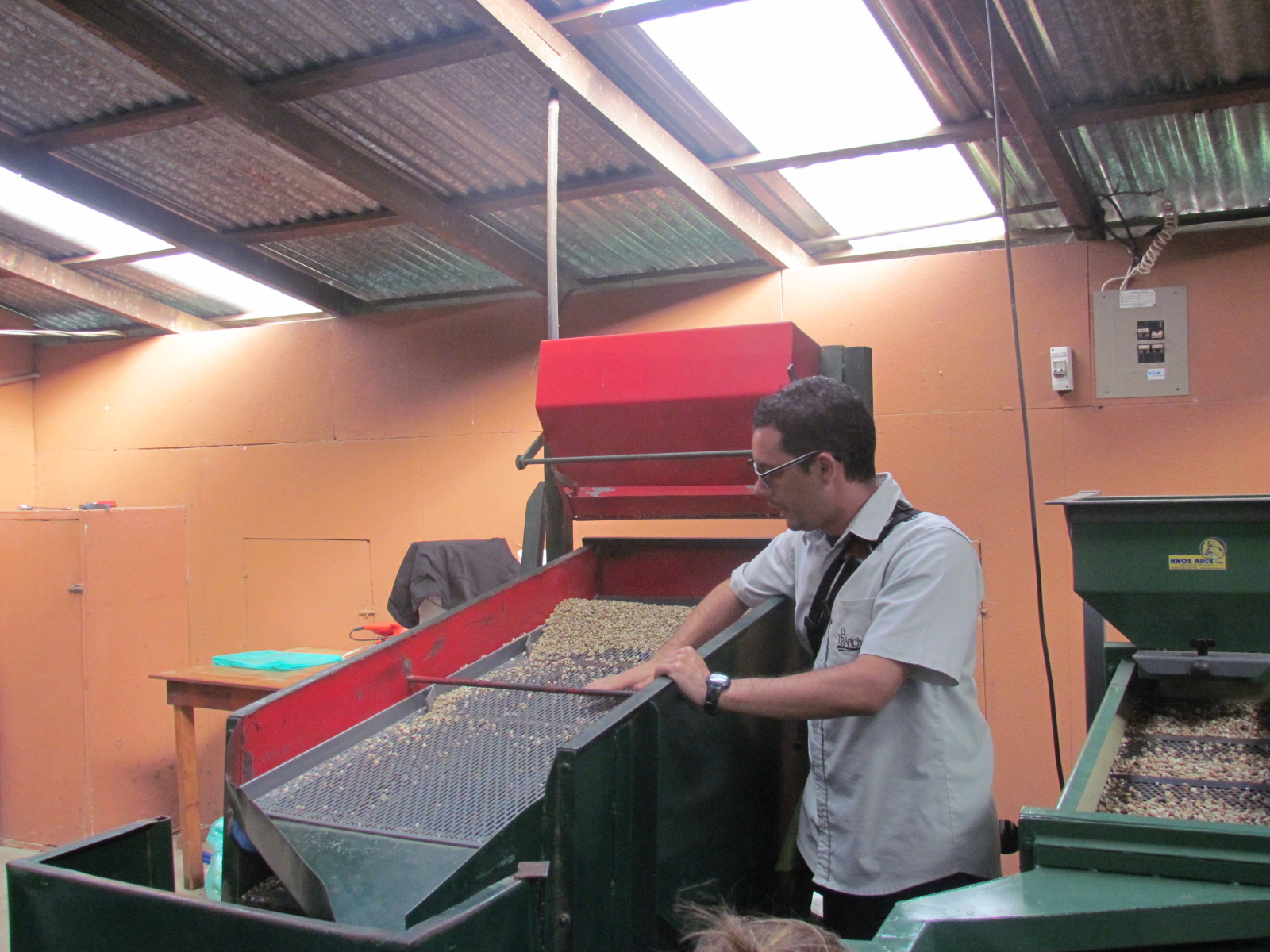 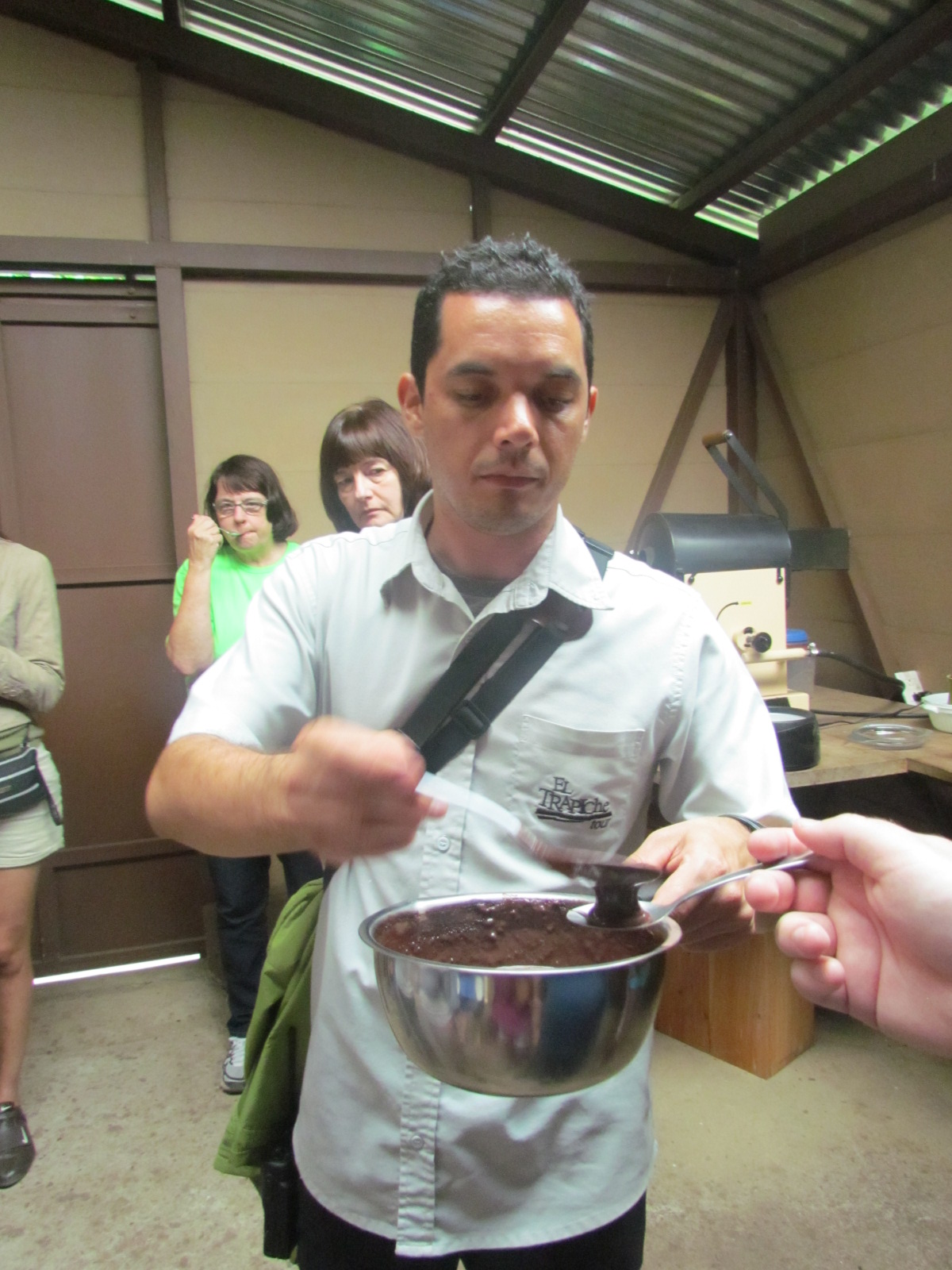 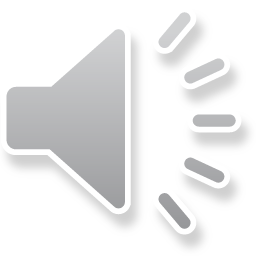 [Speaker Notes: They also explained the process used to make chocolate.]
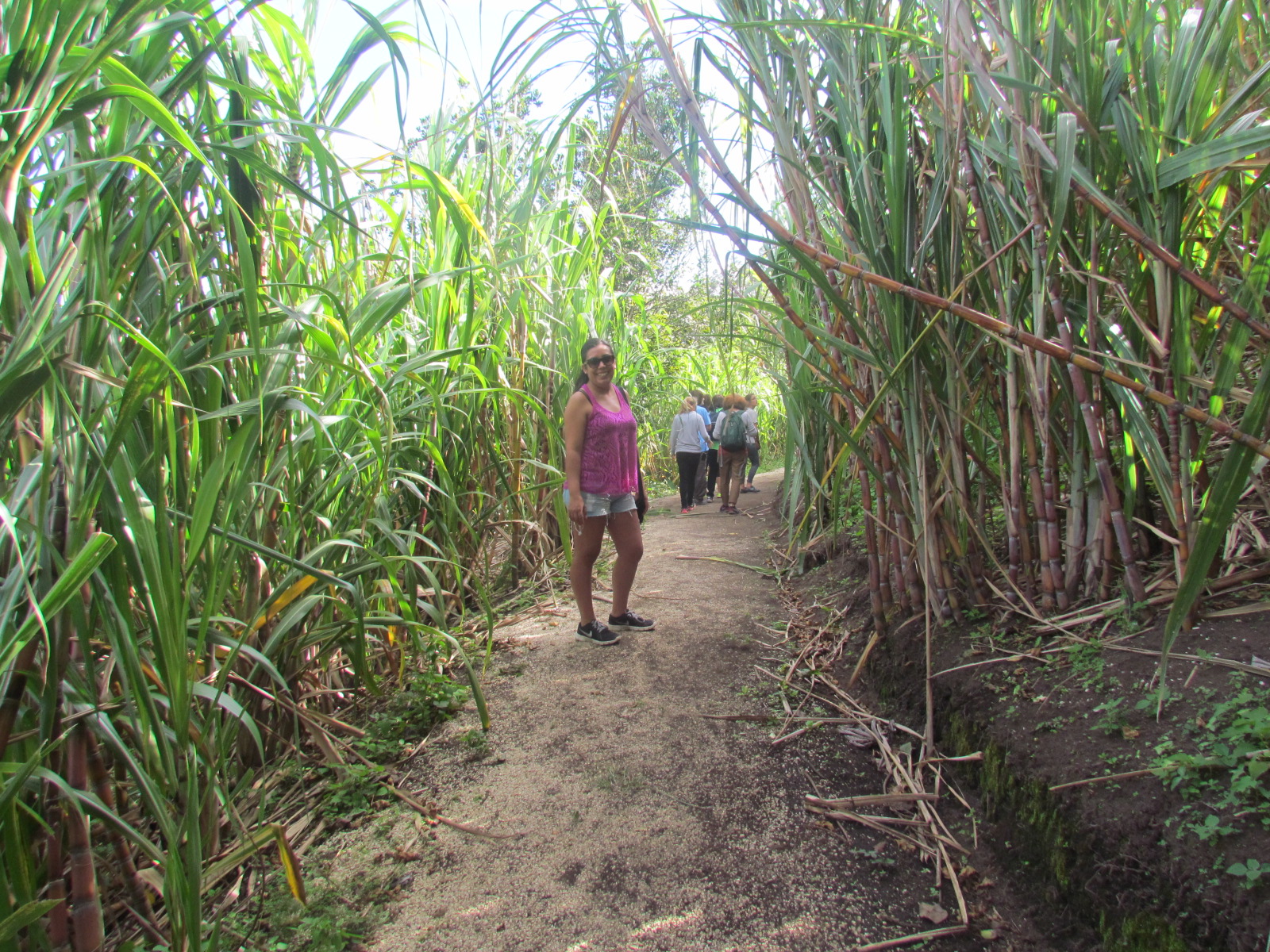 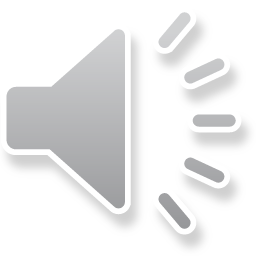 [Speaker Notes: They described the different ways in which sugar cane was used.]
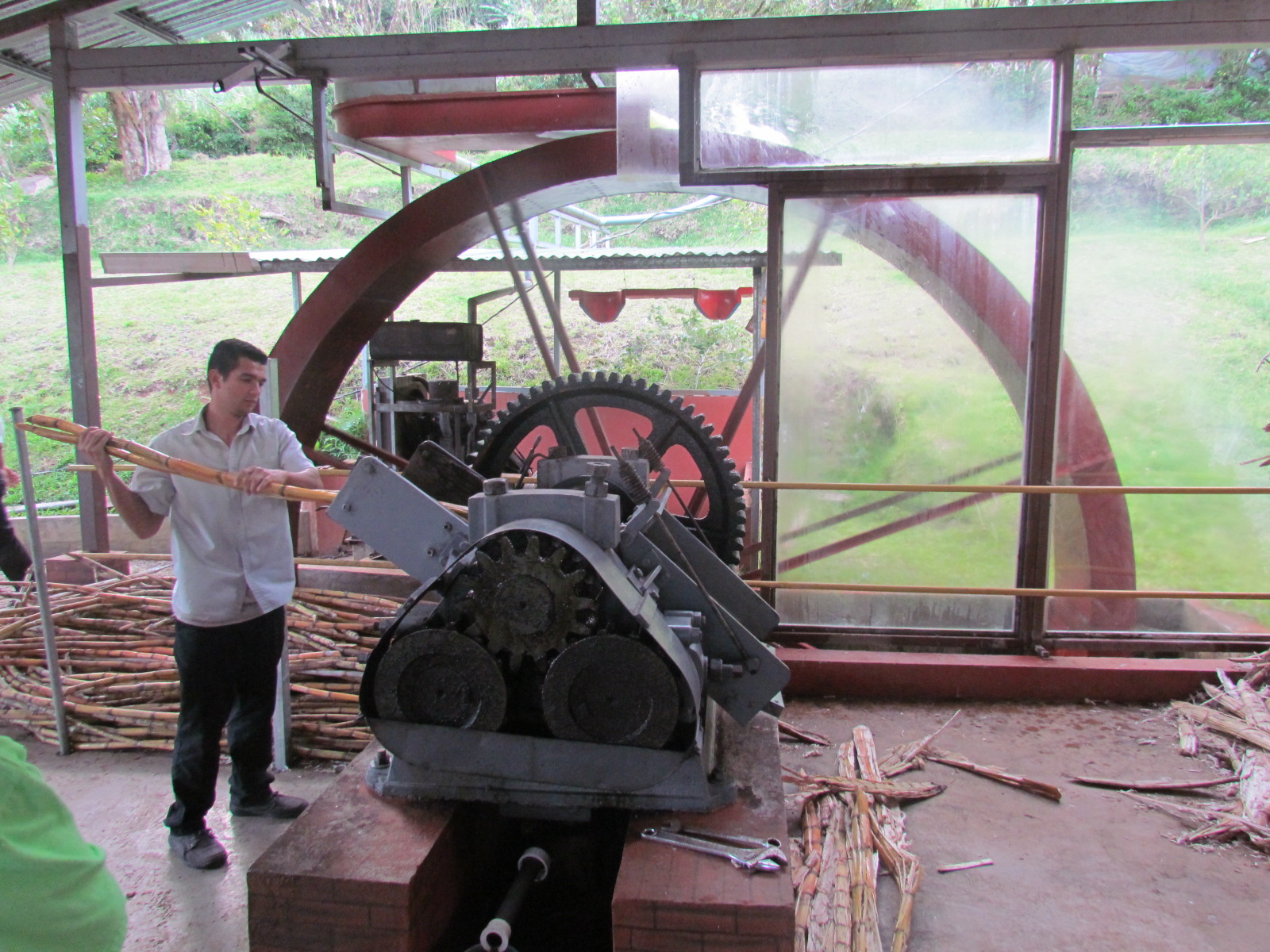 Nature
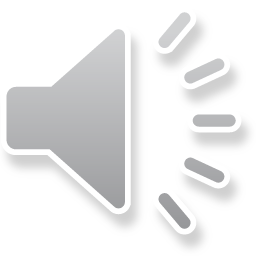 [Speaker Notes: What I enjoyed most about Costa Rica, was nature.]
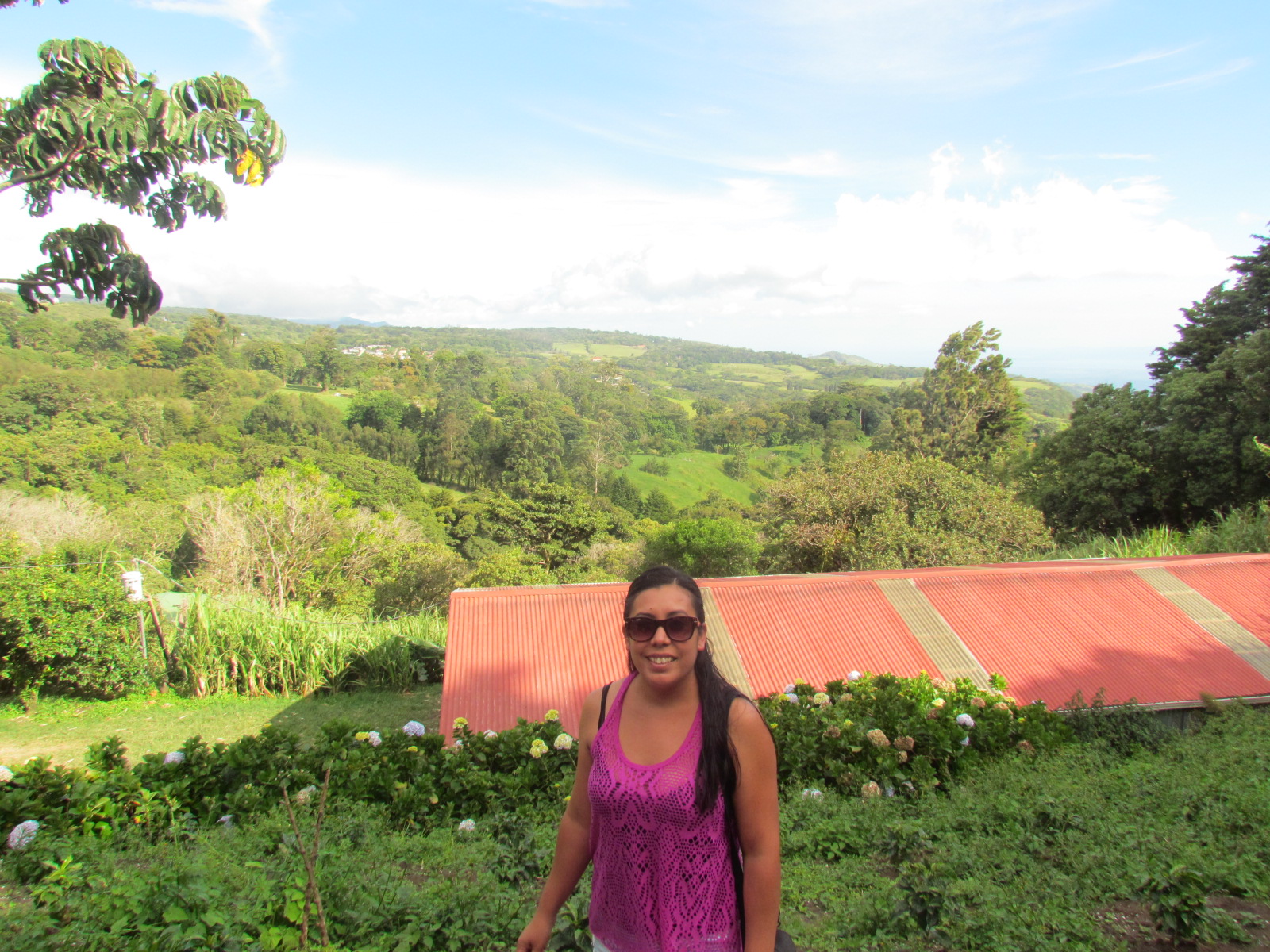 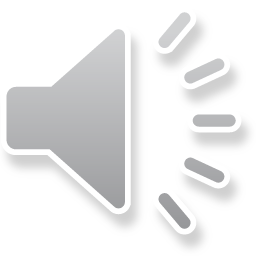 [Speaker Notes: There were amazing views everywhere we went, especially in Monteverde and La Fortuna.]
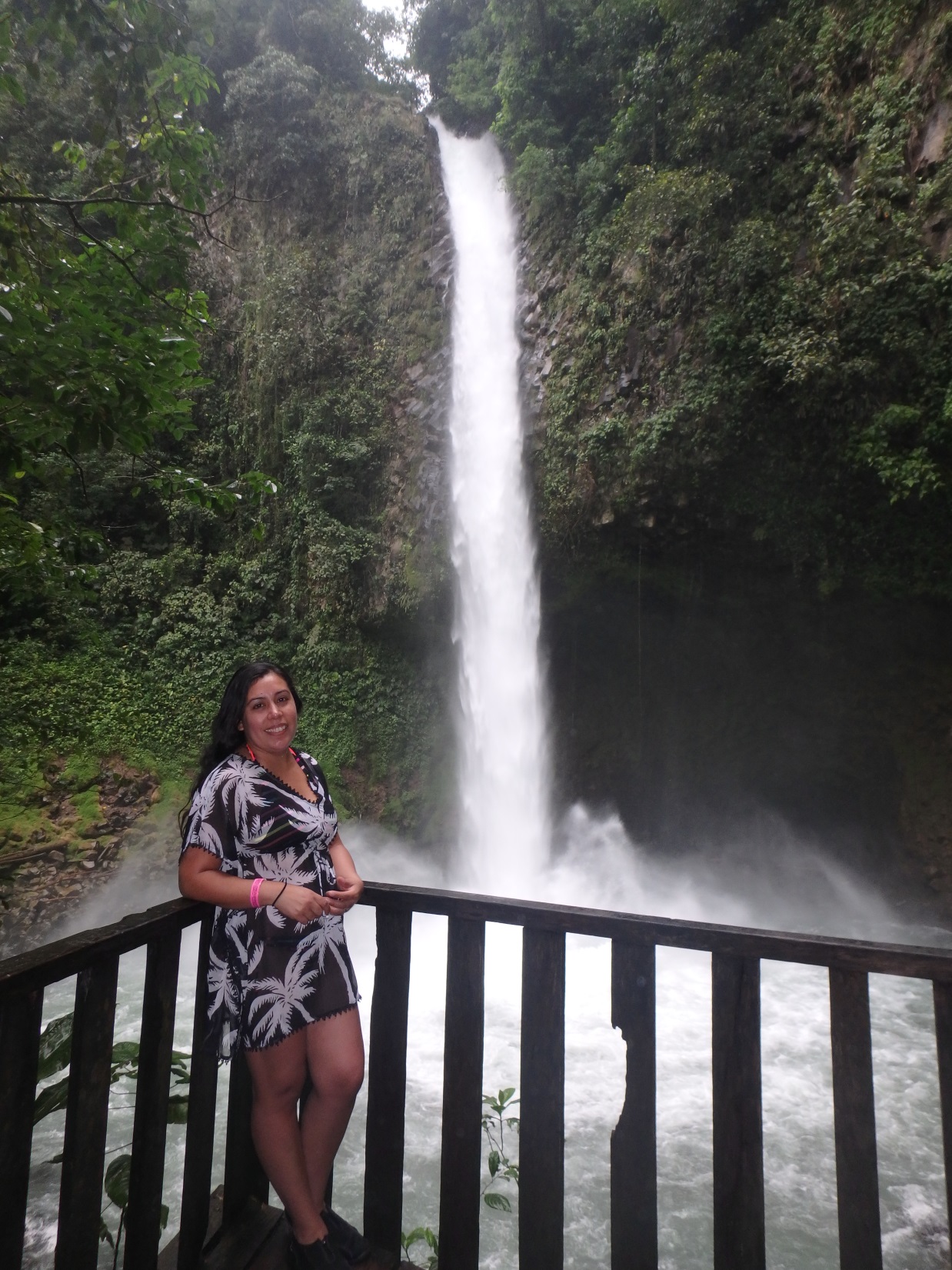 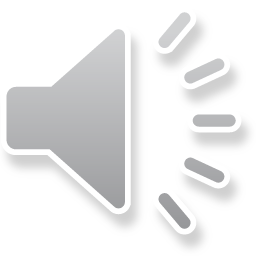 [Speaker Notes: This is the waterfall in La Fortuna.]
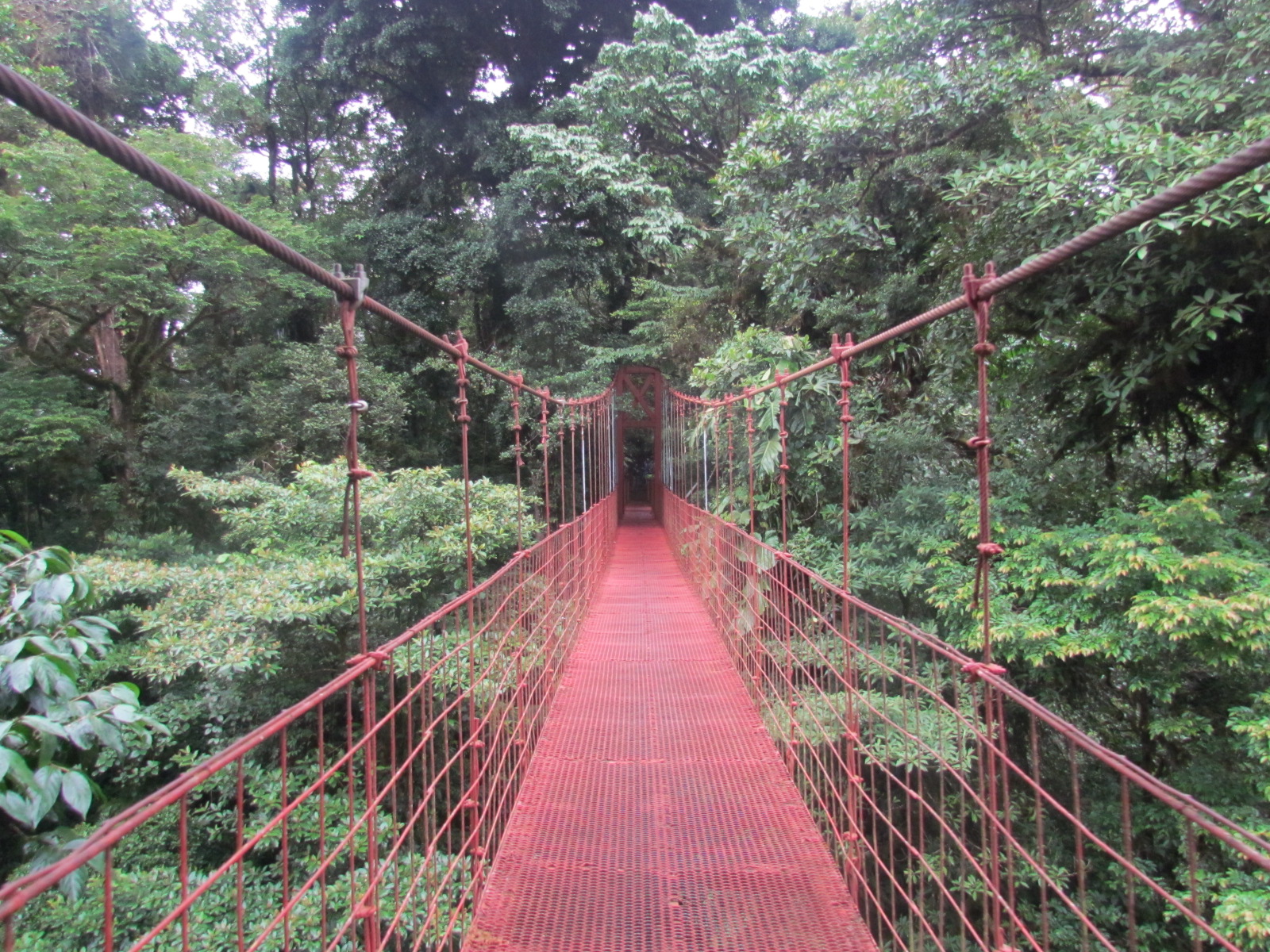 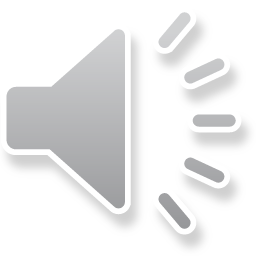 [Speaker Notes: A hanging bride in the rainforest during our day hike.]
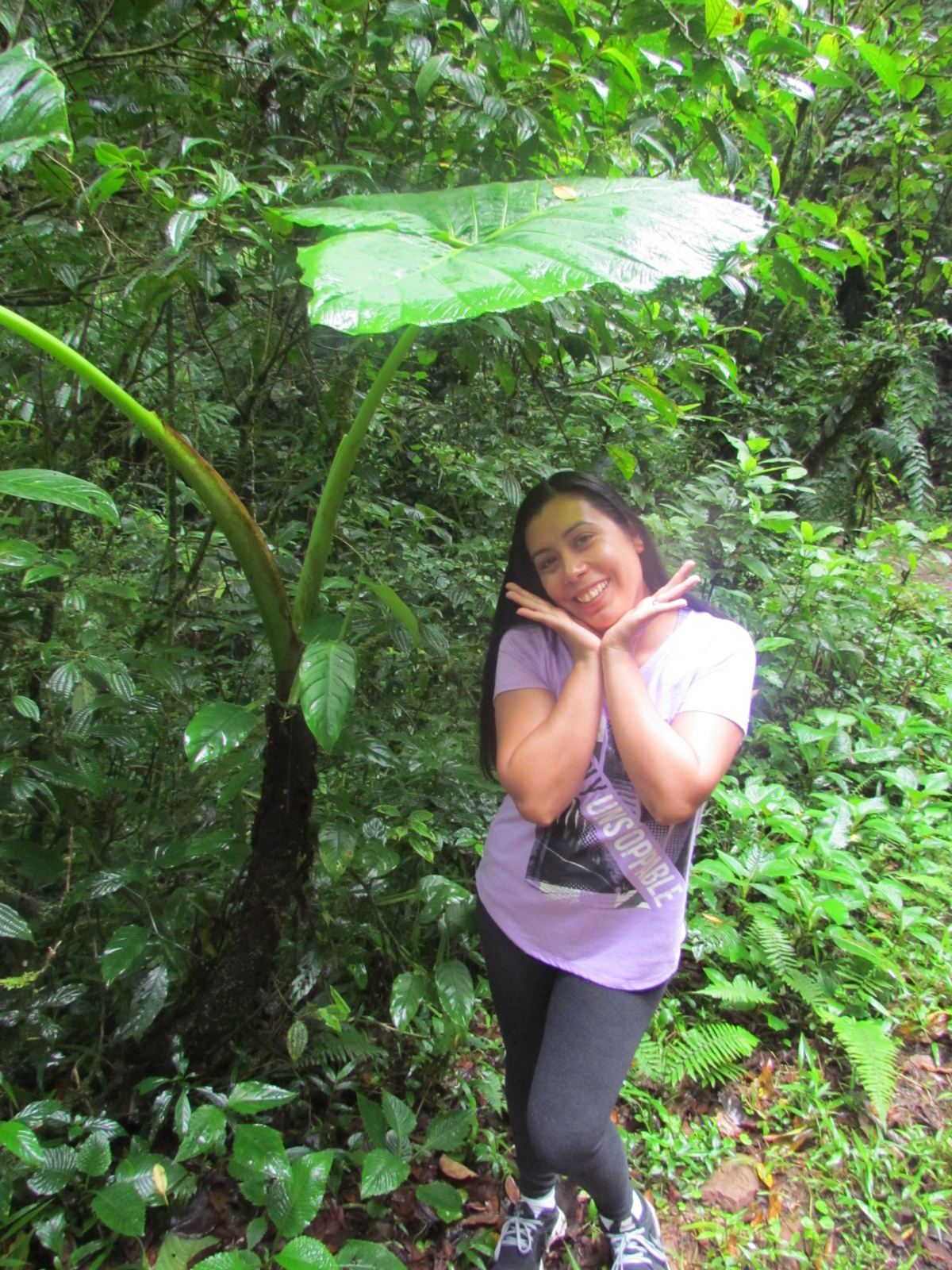 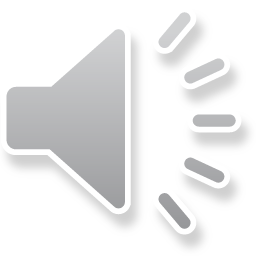 [Speaker Notes: We saw lots of interesting plants during our hikes.]
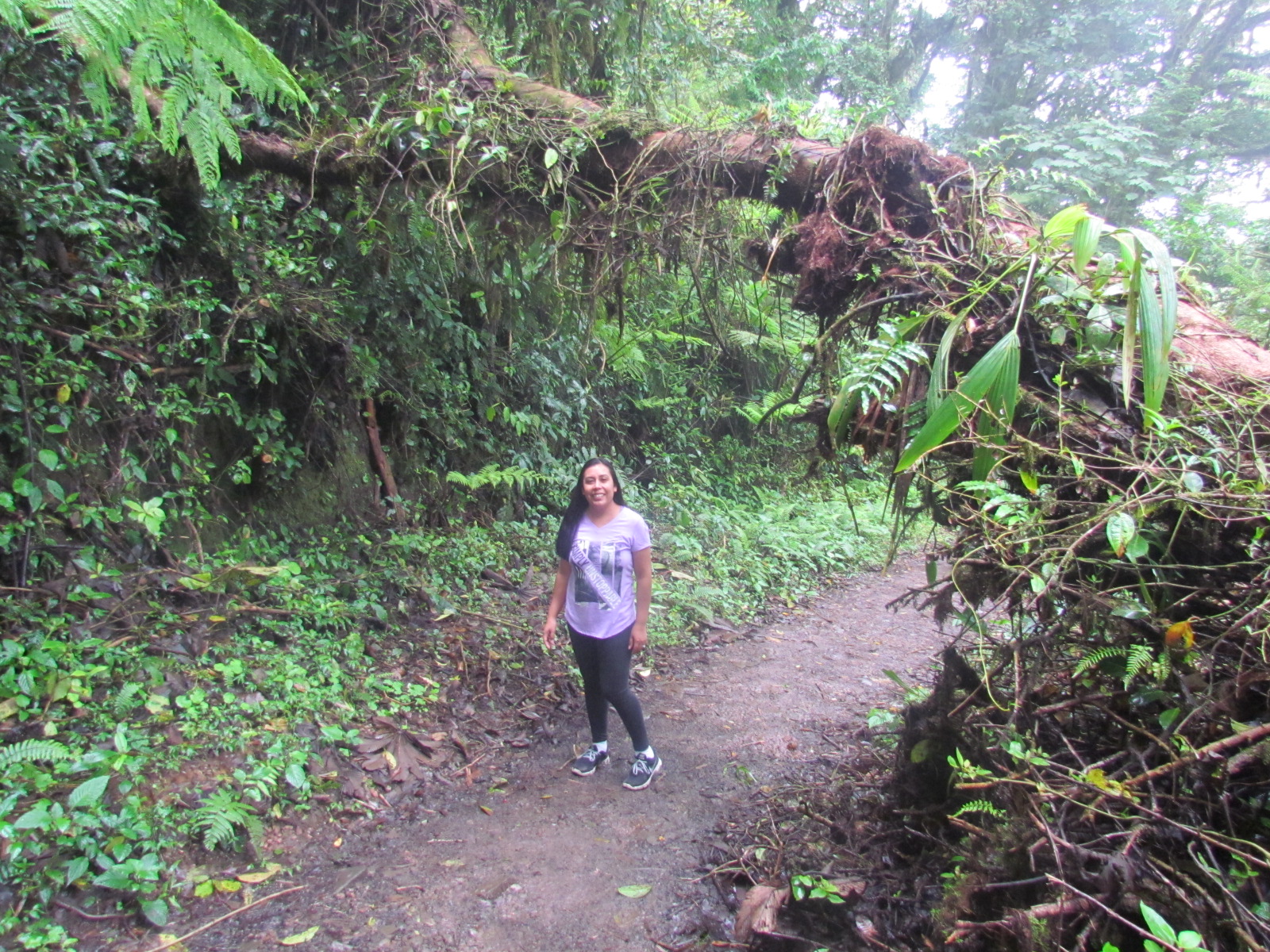 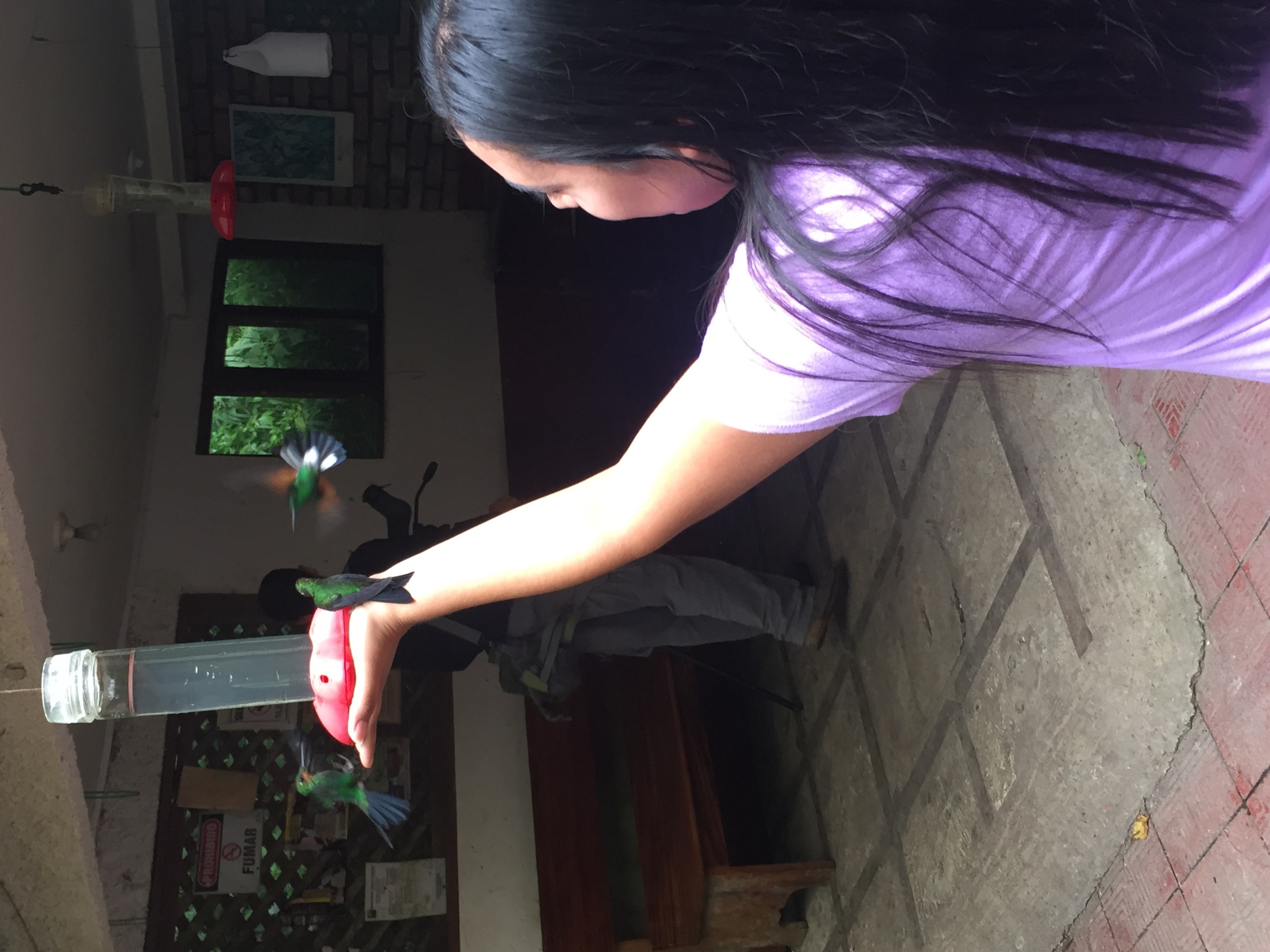 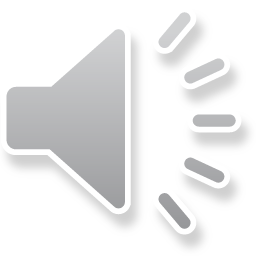 [Speaker Notes: We also saw lots of wildlife on our hikes in the rainforest, such as birds…]
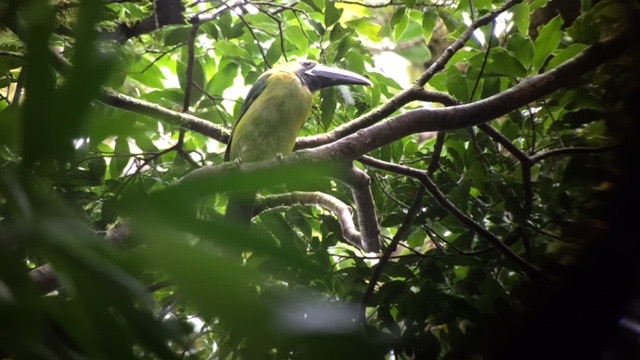 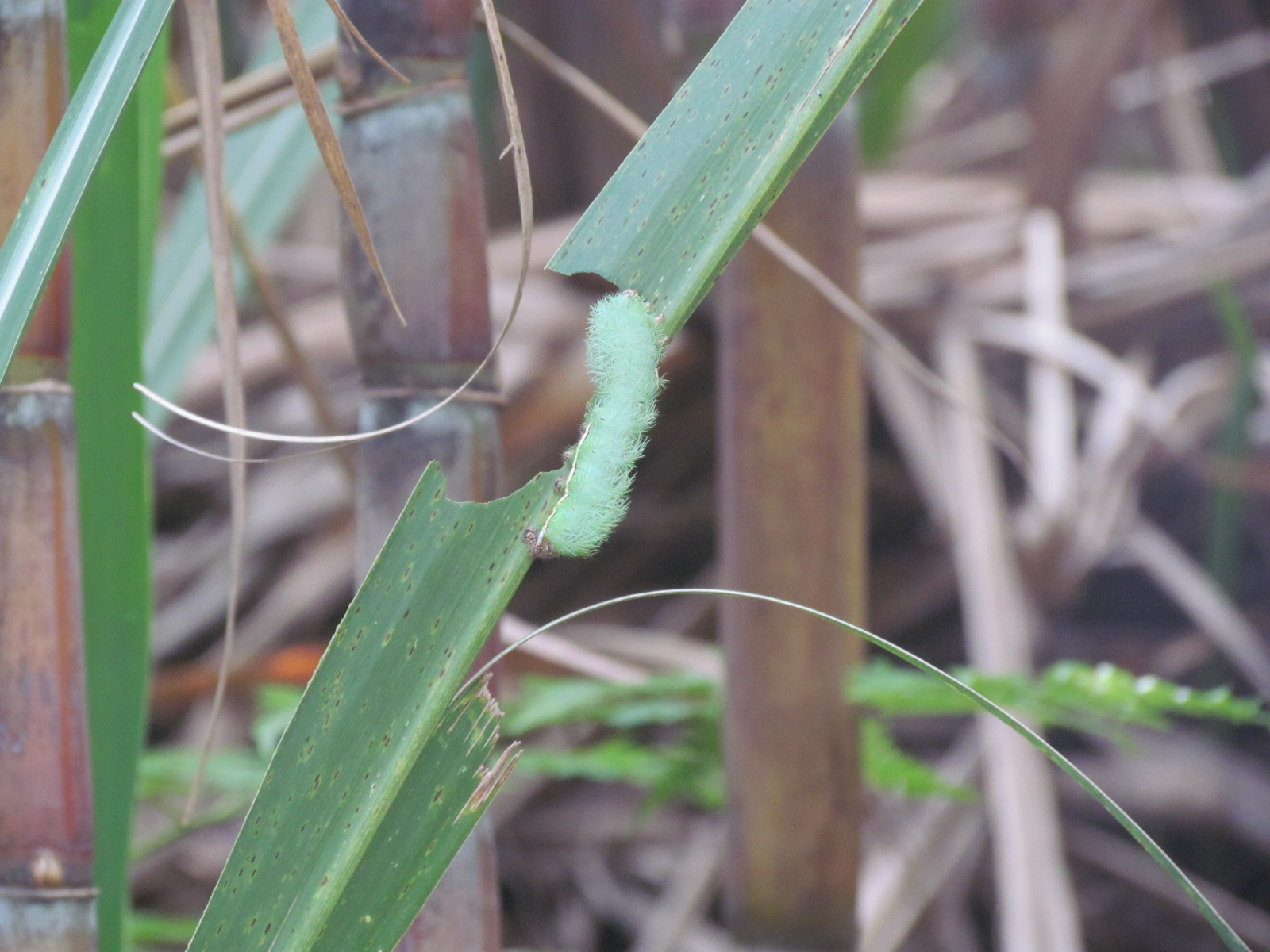 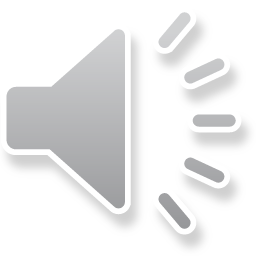 [Speaker Notes: Insects…]
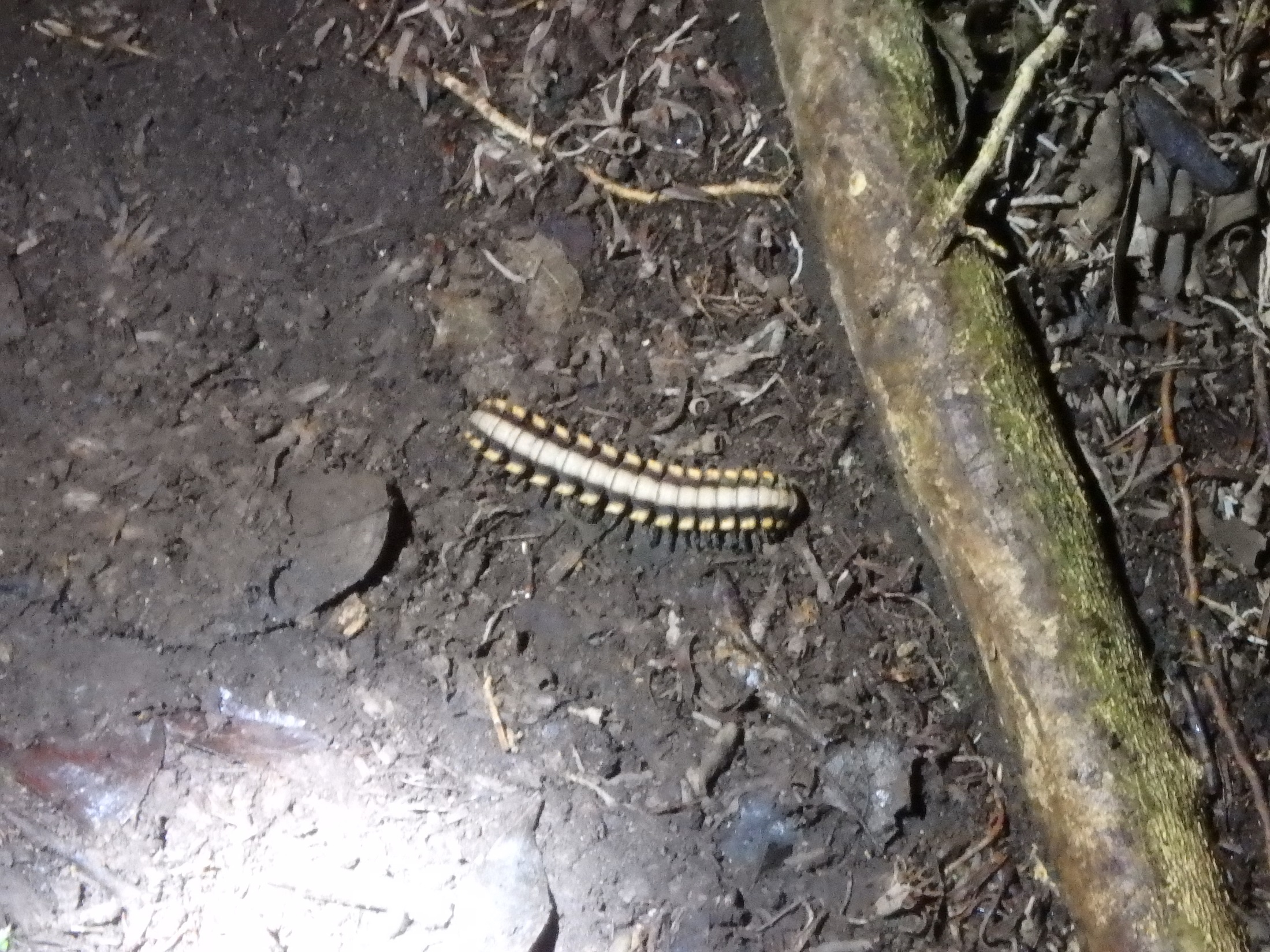 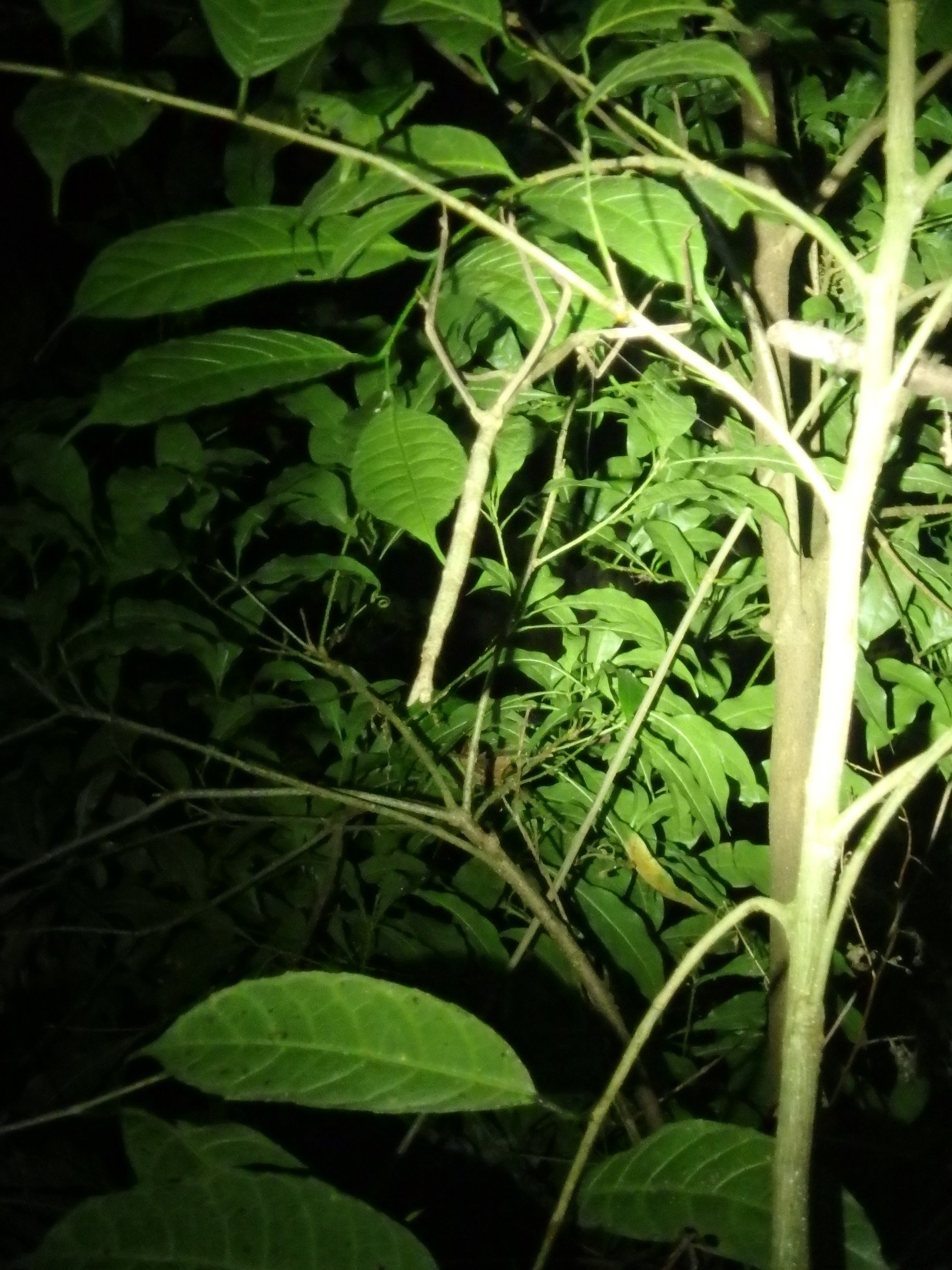 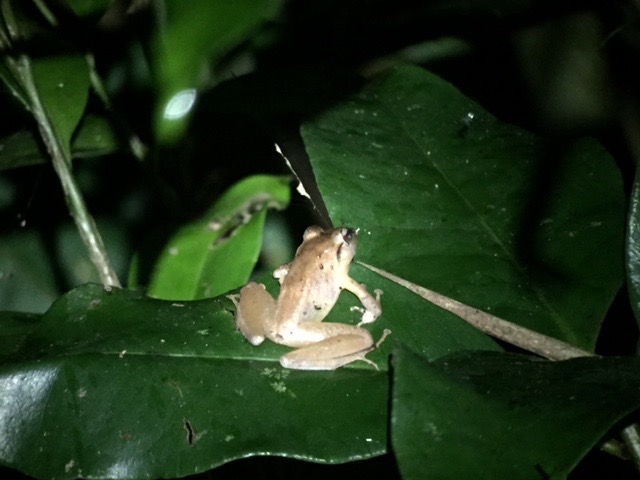 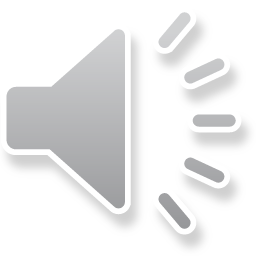 [Speaker Notes: Amphibians…]
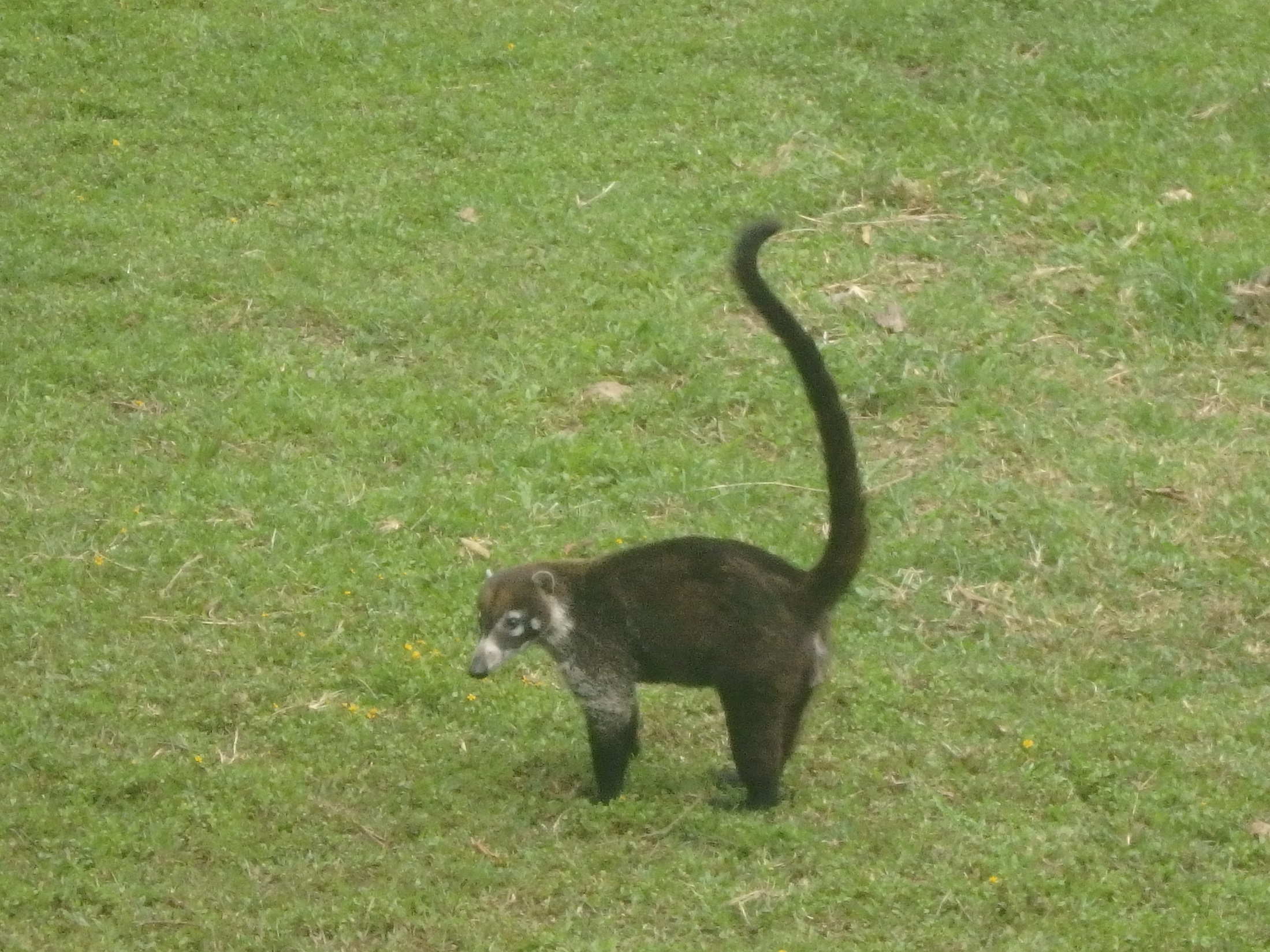 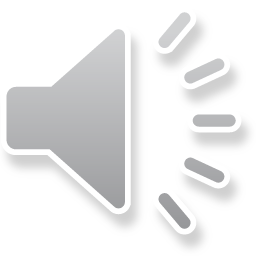 [Speaker Notes: And even a few that I had never seen before!]
Adventure
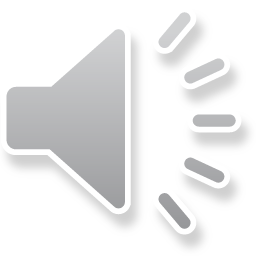 [Speaker Notes: This would not have been a trip without a little adventure!]
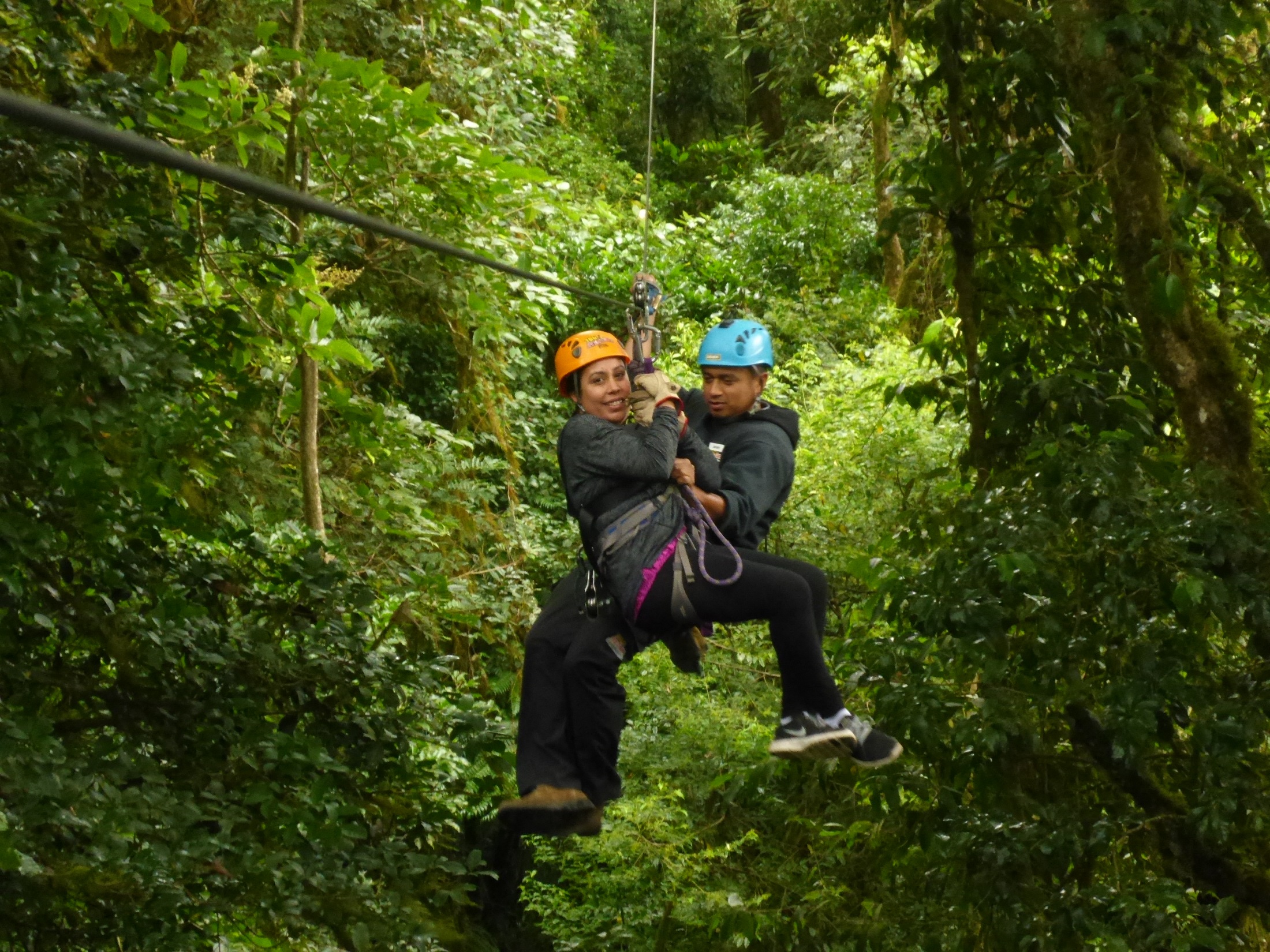 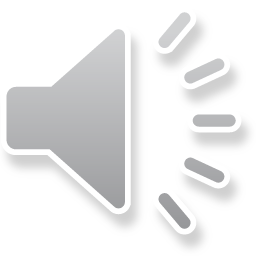 [Speaker Notes: I zip-lined for the first time…]
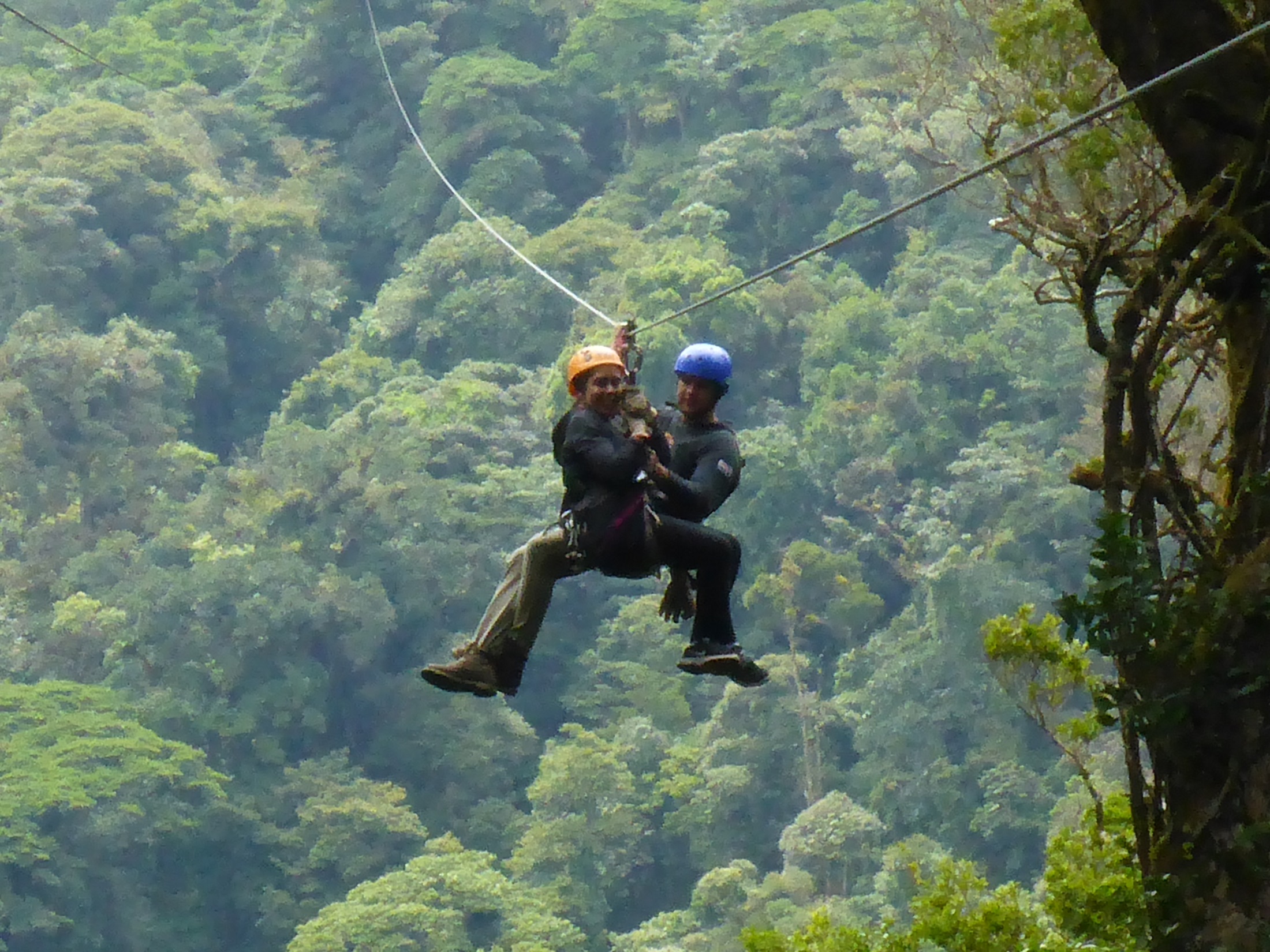 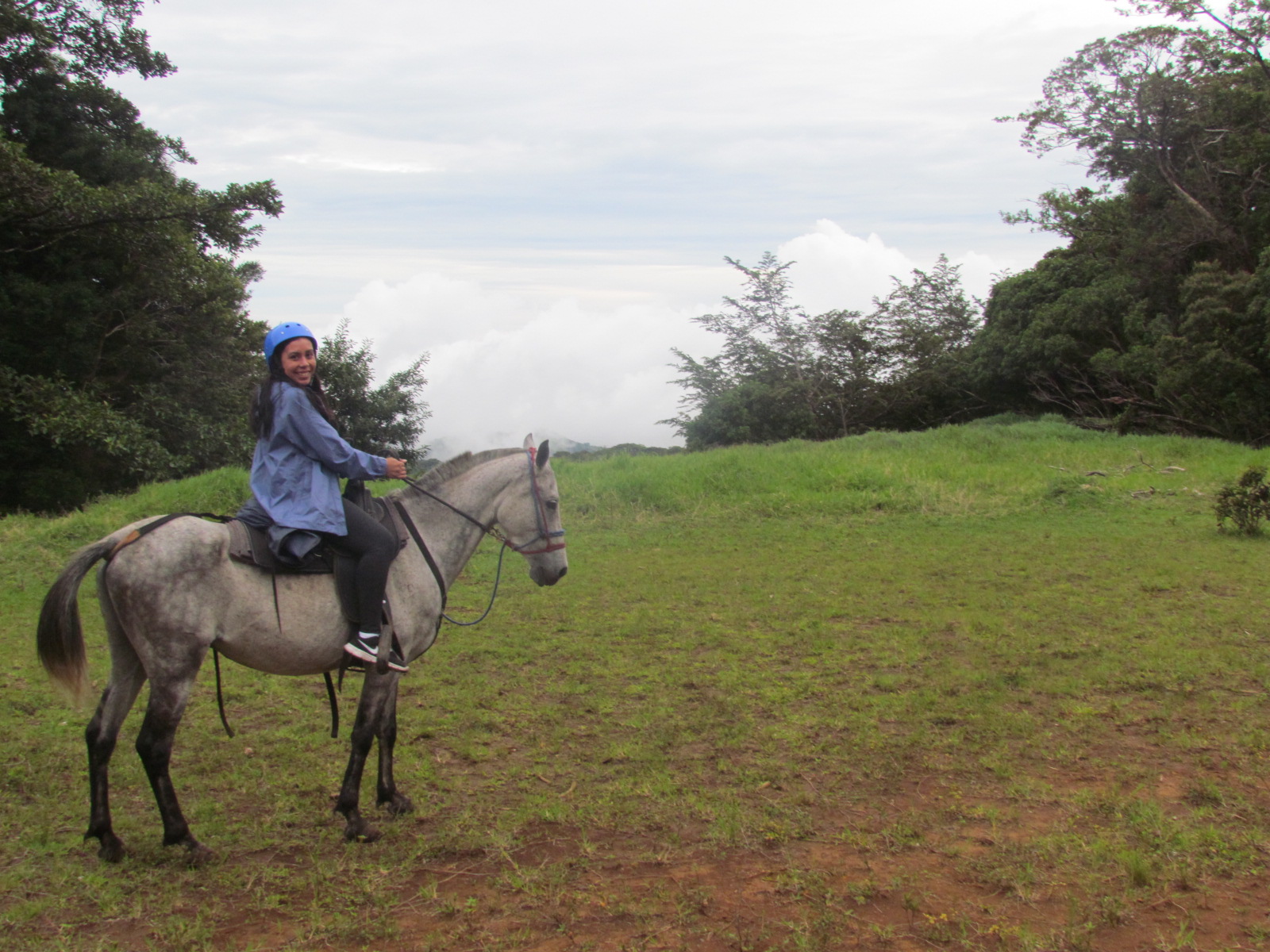 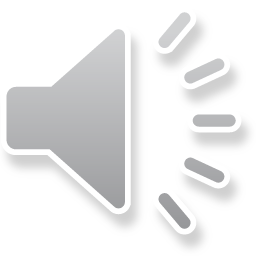 [Speaker Notes: Went horseback riding in the rainforest…]
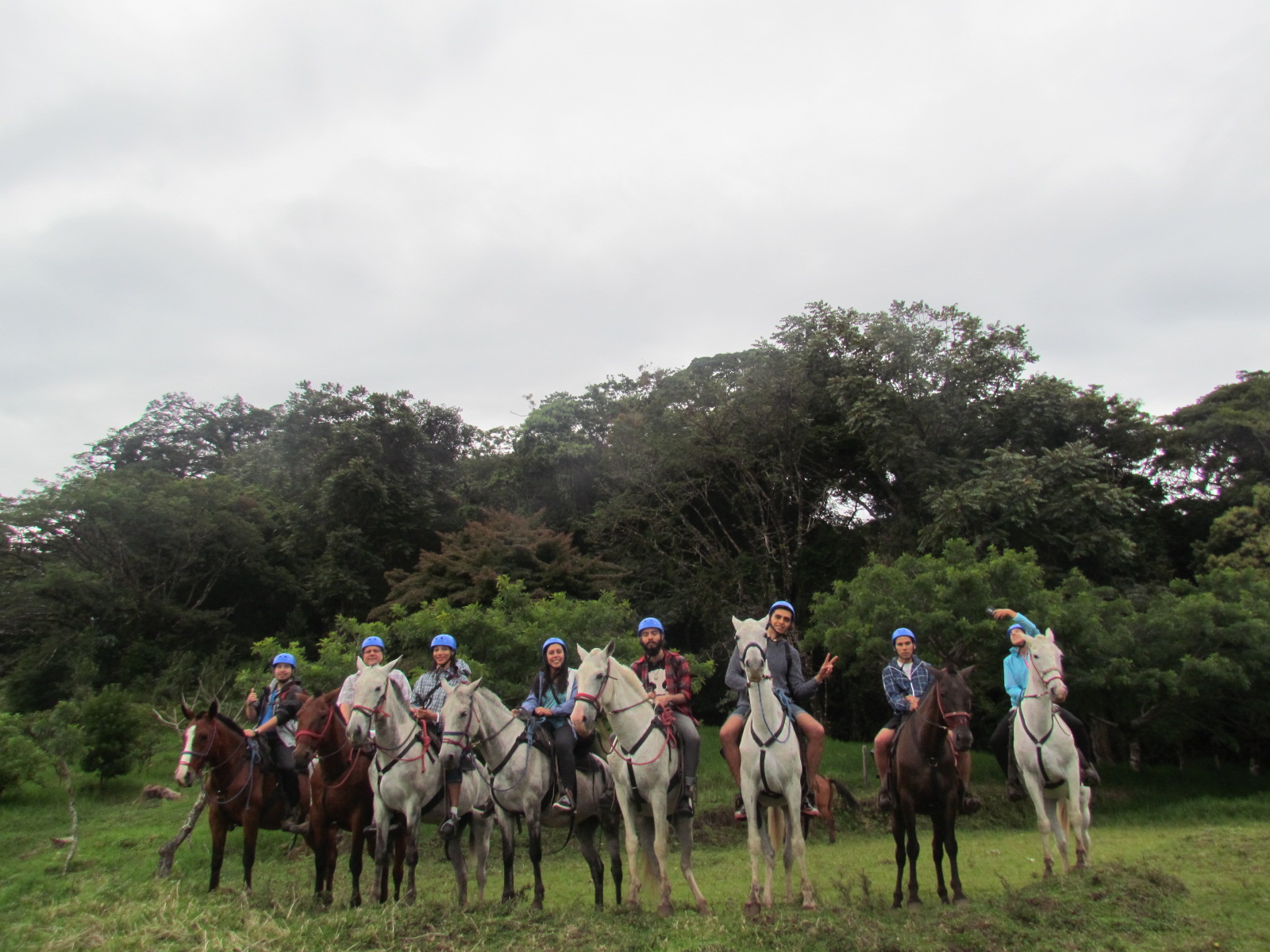 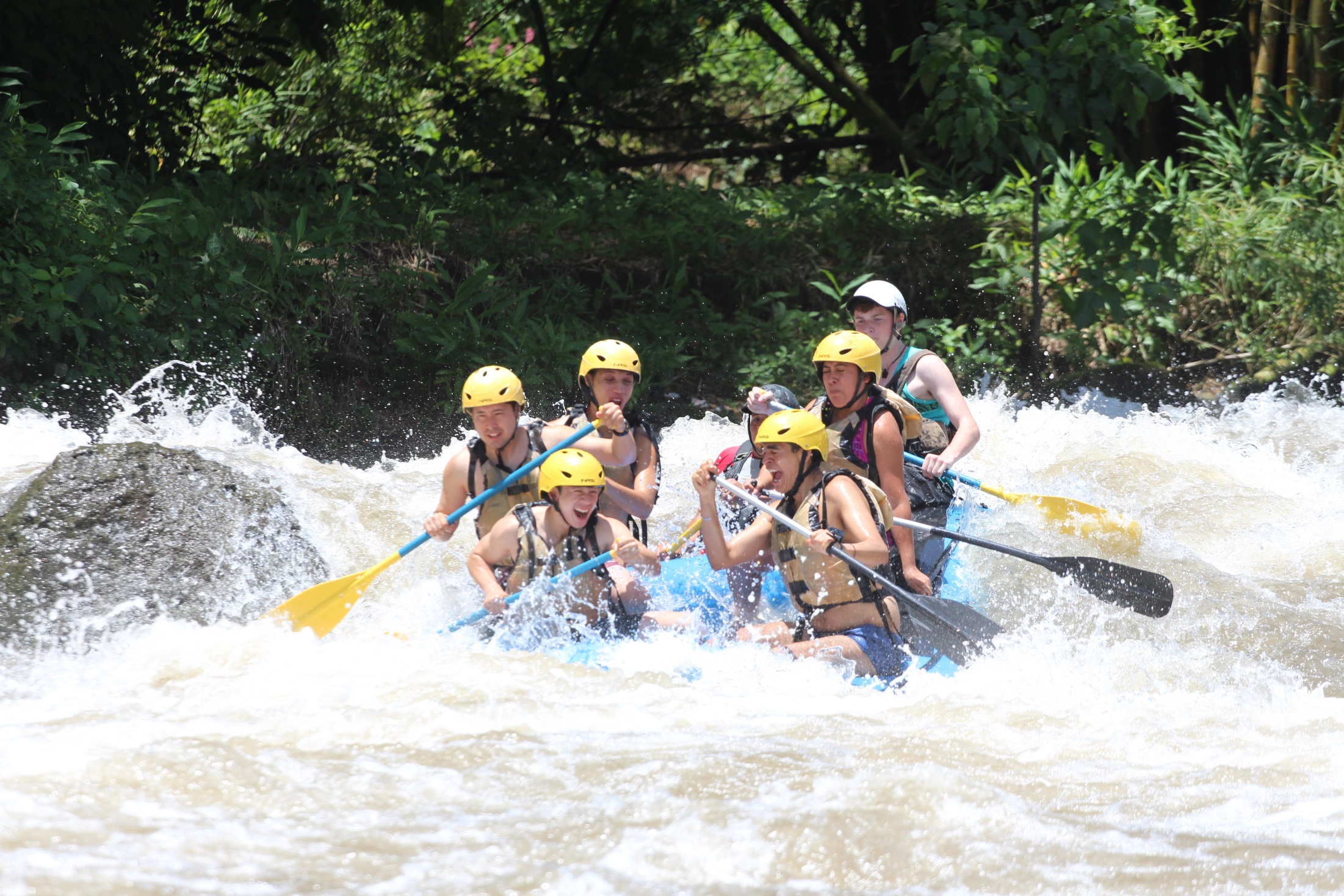 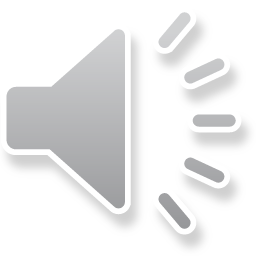 [Speaker Notes: And went white water rafting for the first time!]
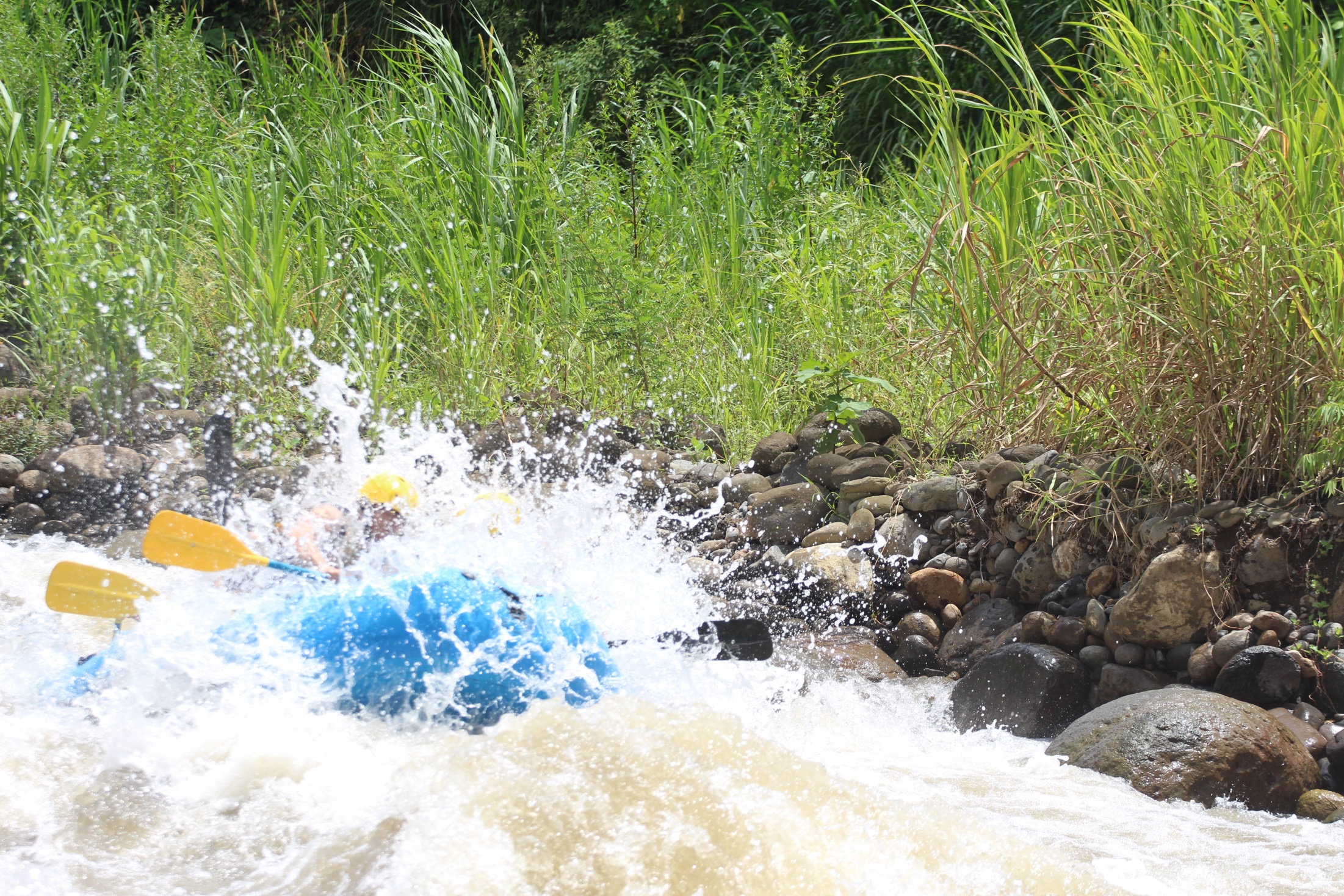 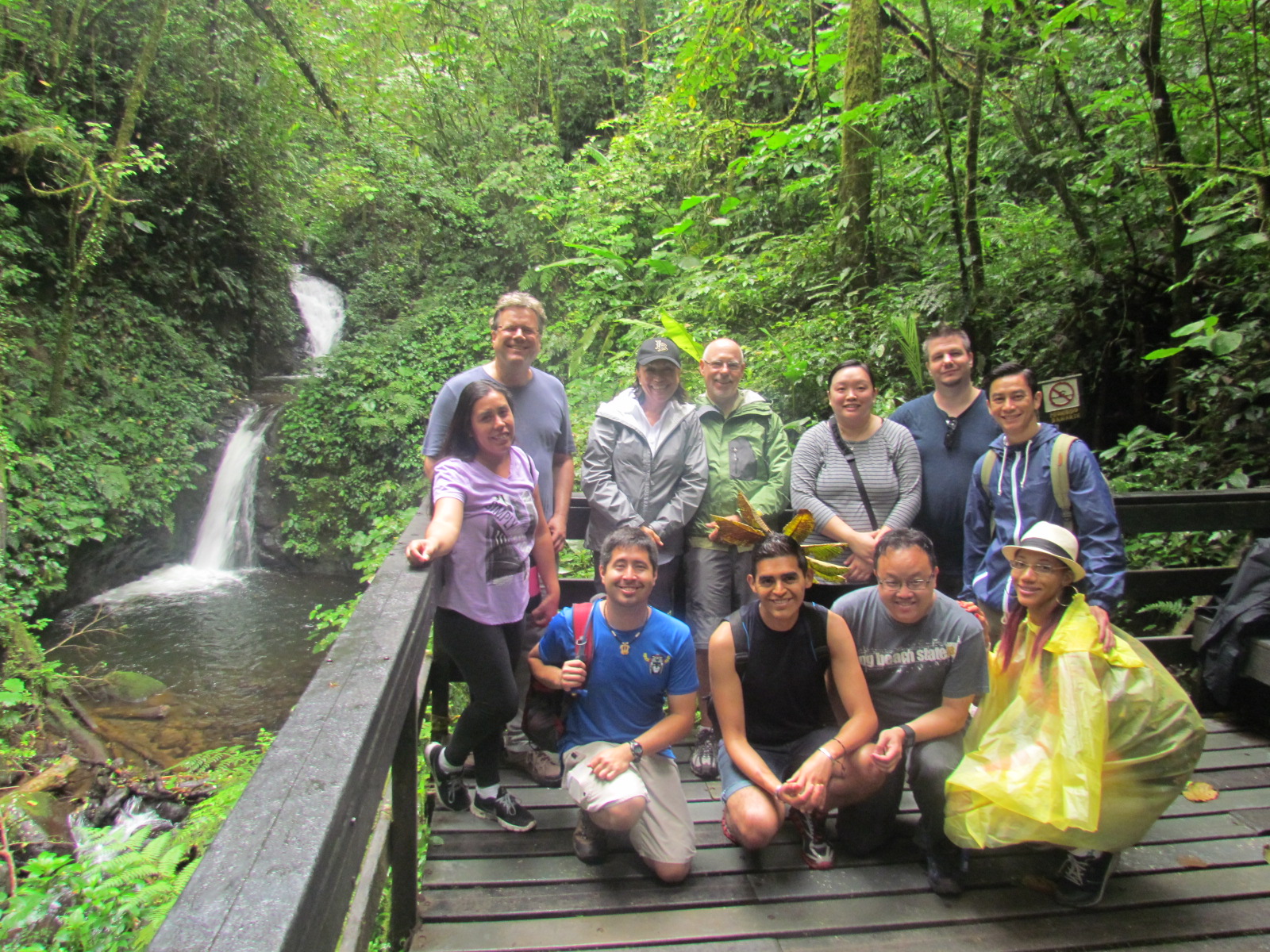 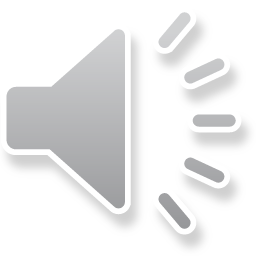 [Speaker Notes: Thank you Dr. Adams and all my fellow classmates for an amazing experience!]